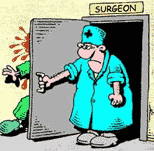 ACUTE ABDOMEN IN CHILDREN
ILEOCOLIC INTUSSUSCEPTION
boy (2y), periodic abdominal pain, vomiting
palpable mass in right upper quadrant, pr: stool mixed with blood and mucus
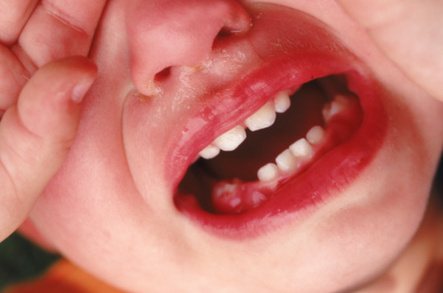 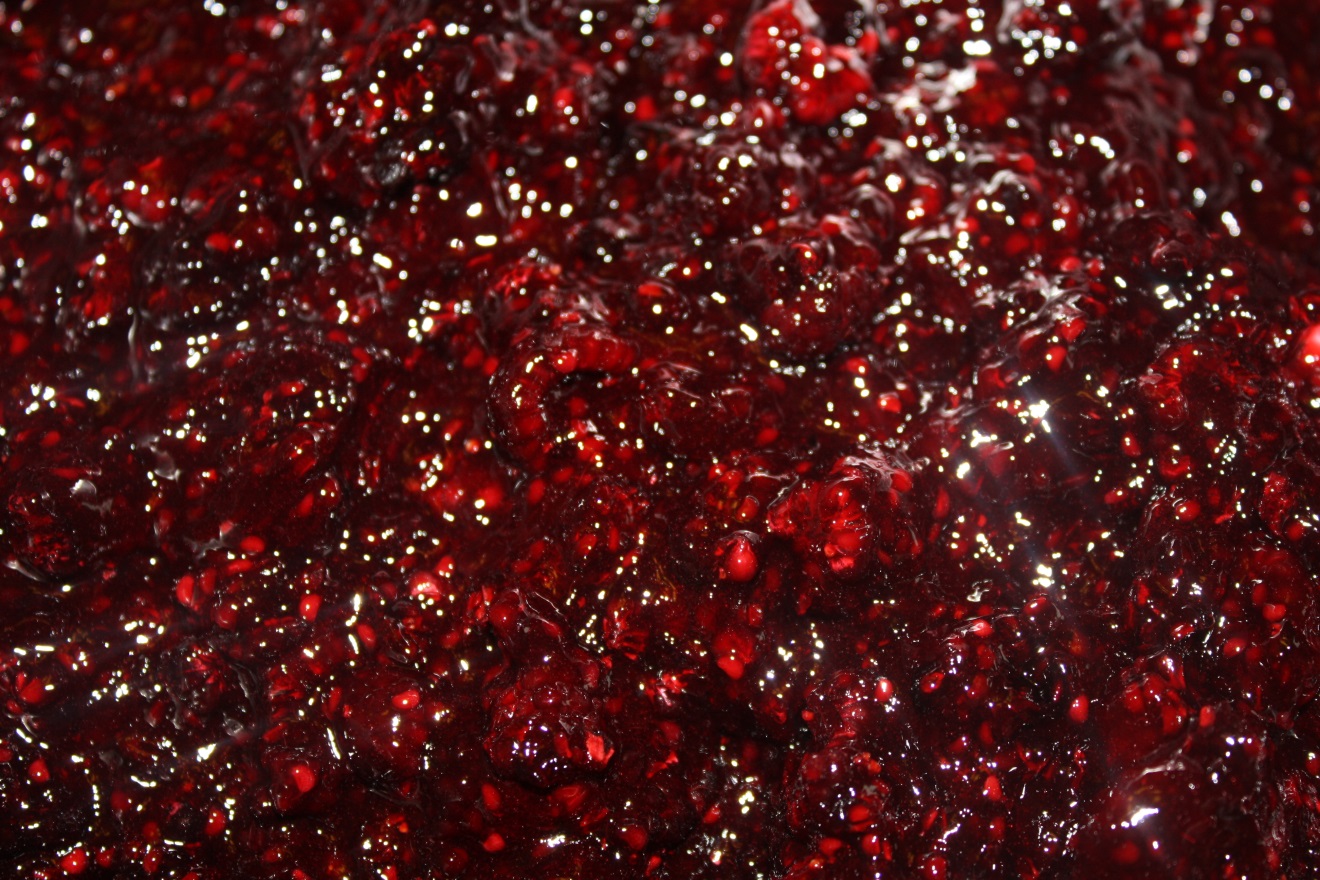 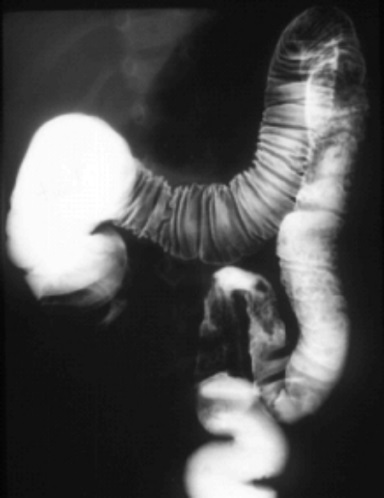 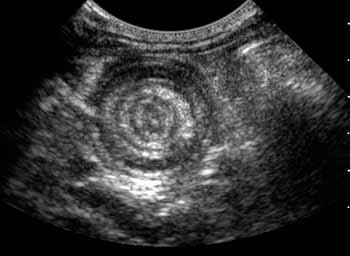 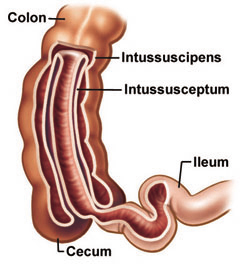 HYDROSTATIC
REDUCTION
ILEOCOLIC INTUSSUSCEPTION
boy (2y), periodic abdominal pain, vomiting
palpable mass in right upper quadrant, pr: stool mixed with blood and mucus
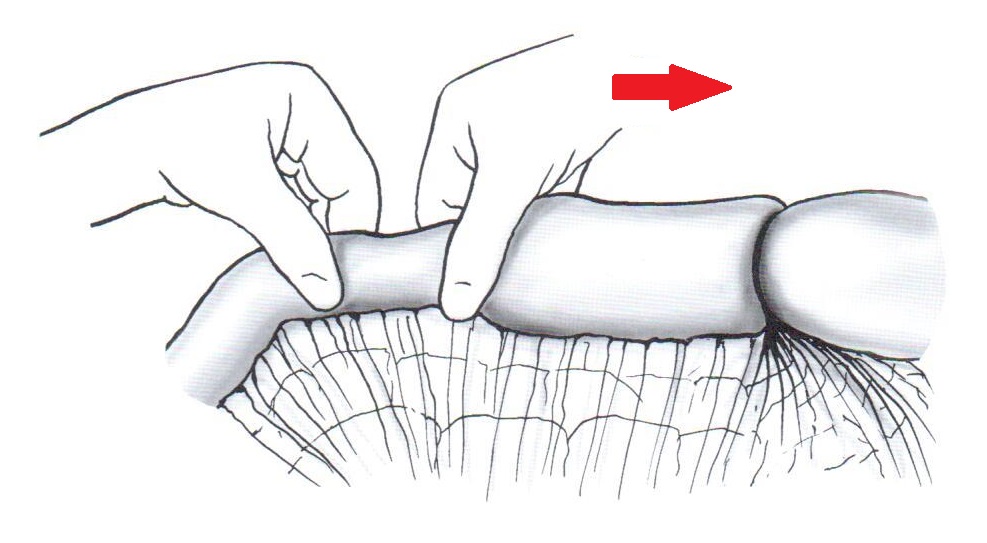 next morning – relapse of abdominal pain
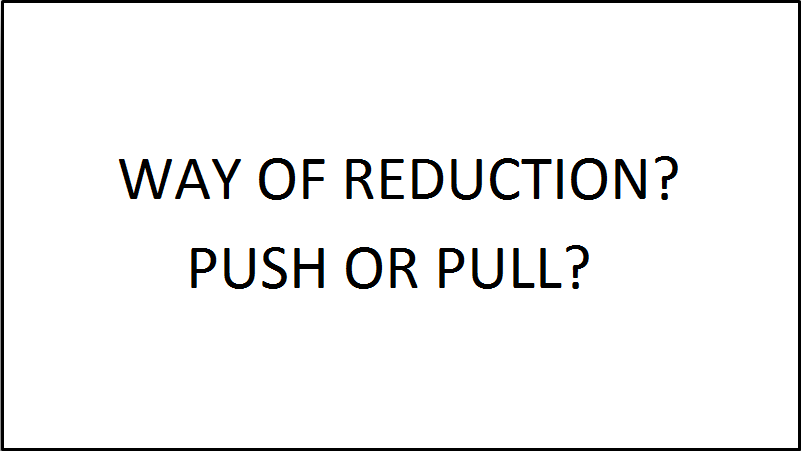 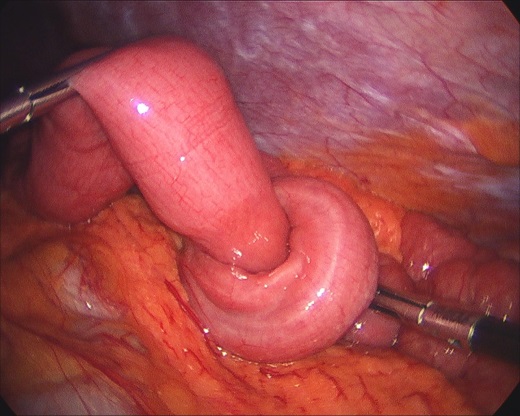 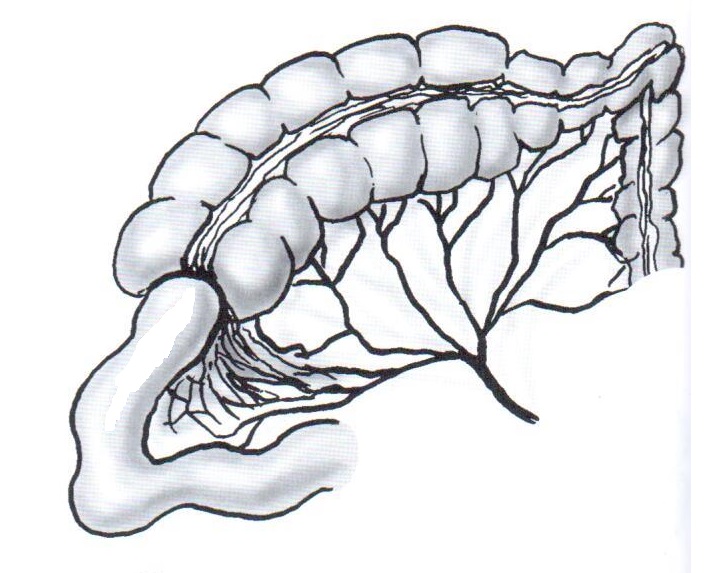 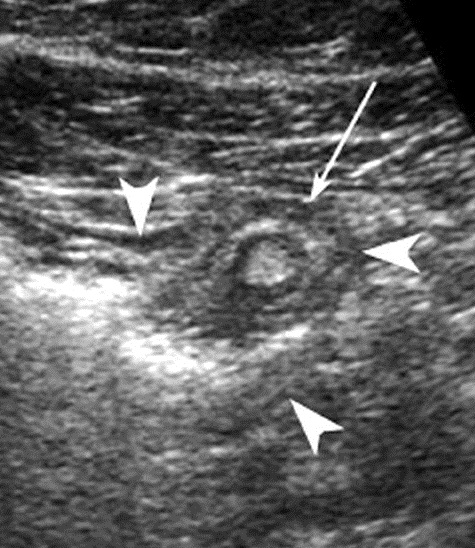 SURGERY
ILEOKOLICKÁ INVAGINACE
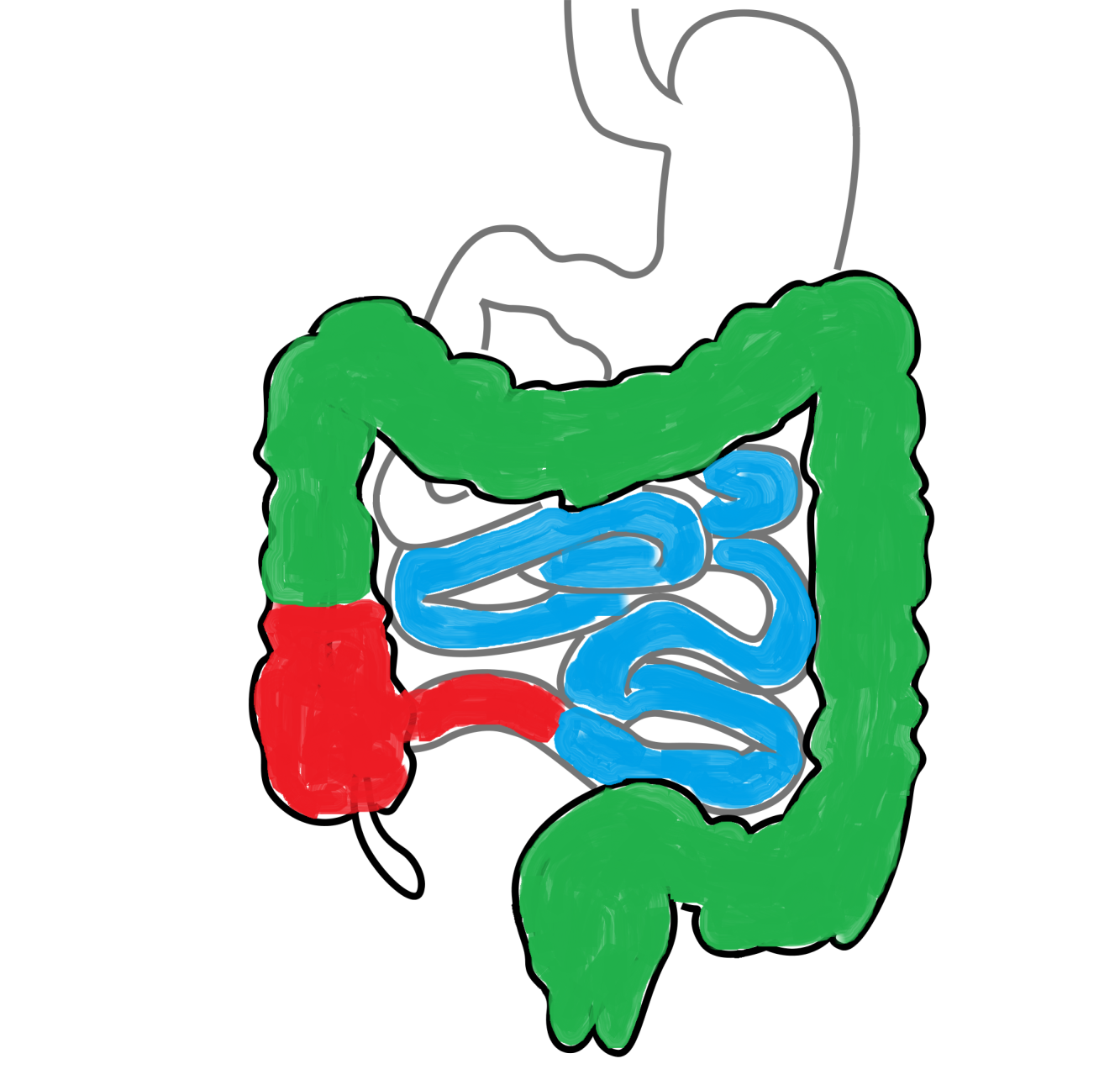 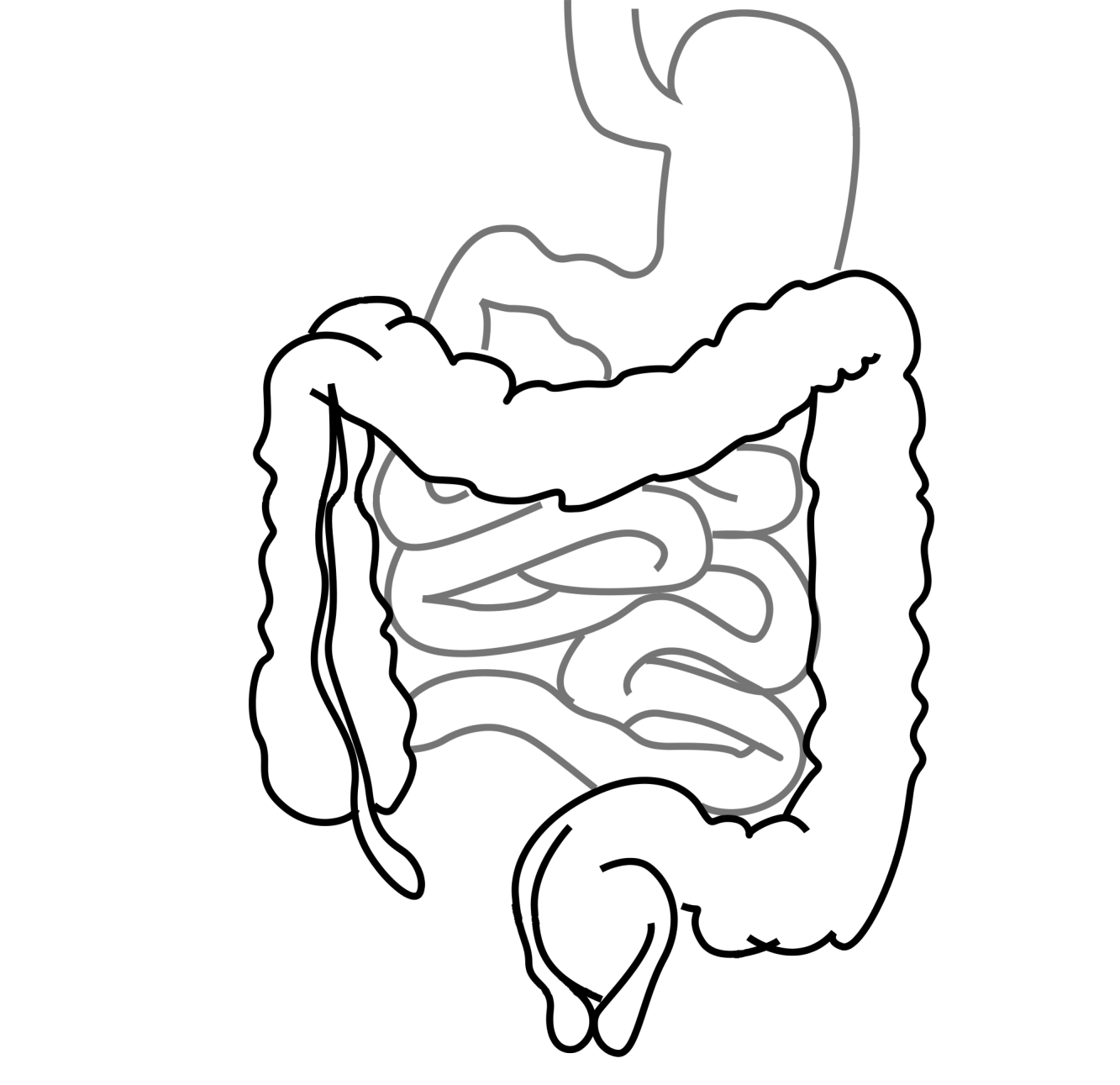 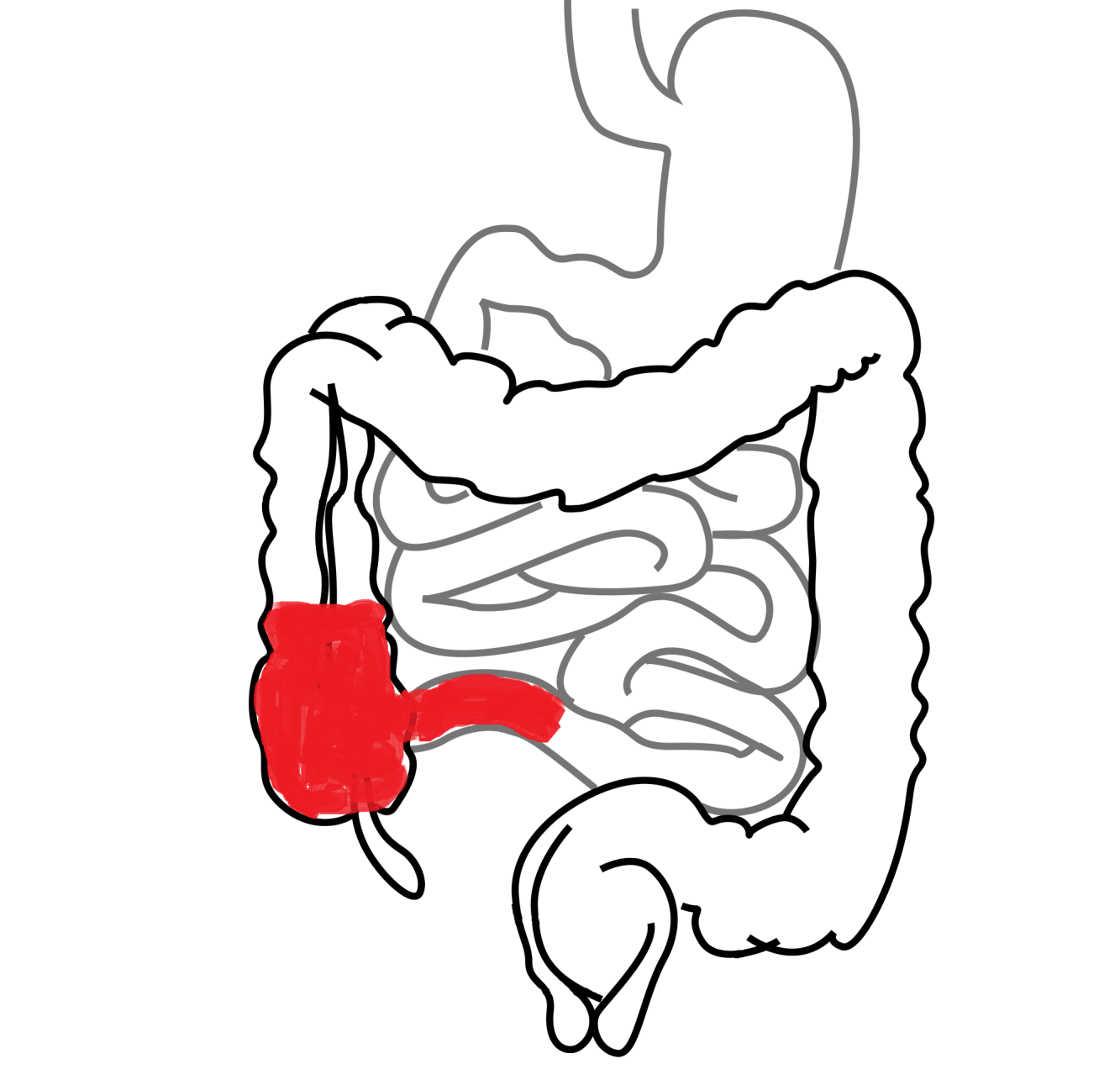 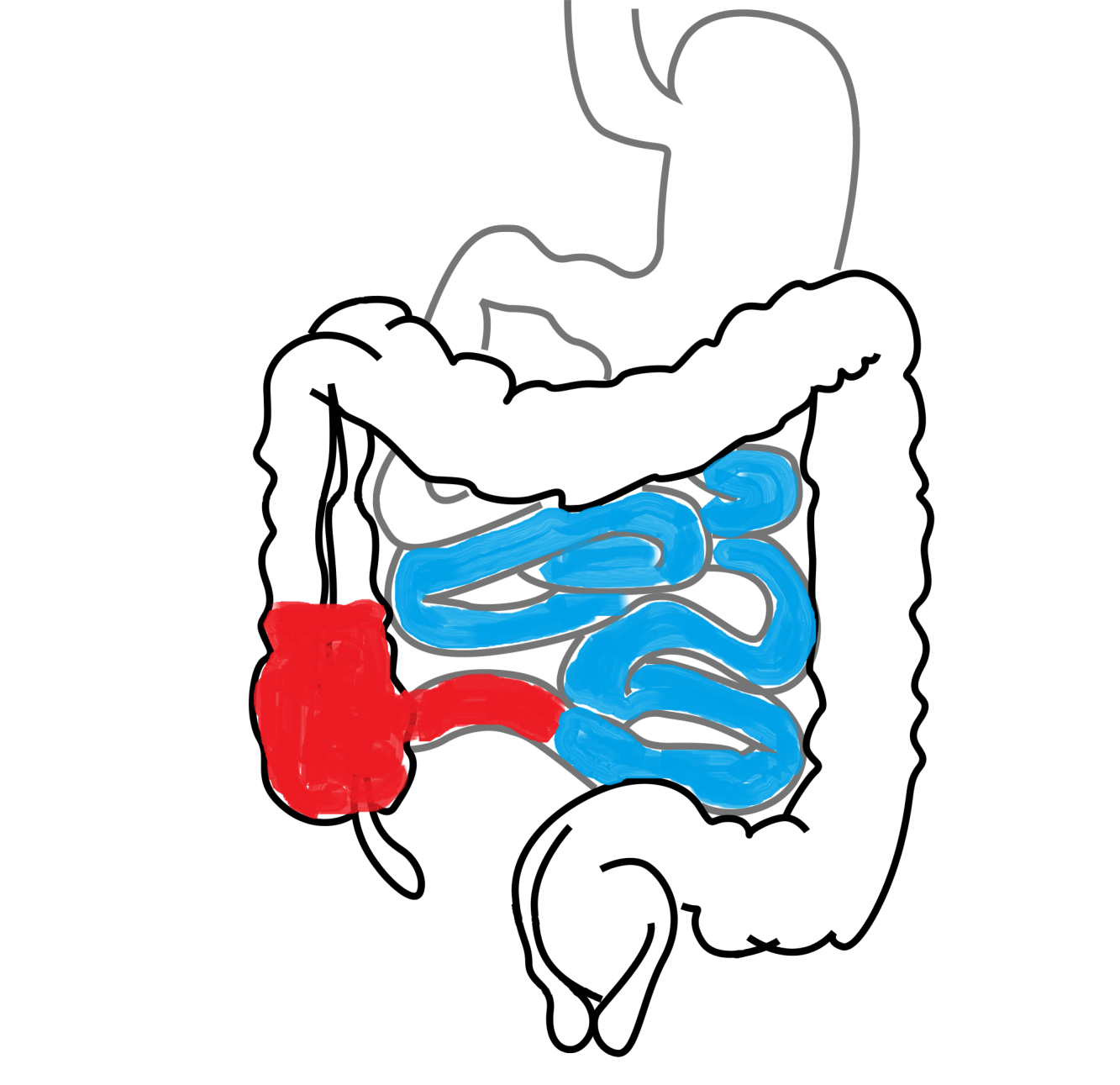 LOCALISATION OF INTUSSUSCEPTION
boy (2y), periodic abdominal pain, vomiting
palpable mass in right upper quadrant, pr: stool mixed with blood and mucus
next morning – relapse of abdominal pain
COLOCOLIC
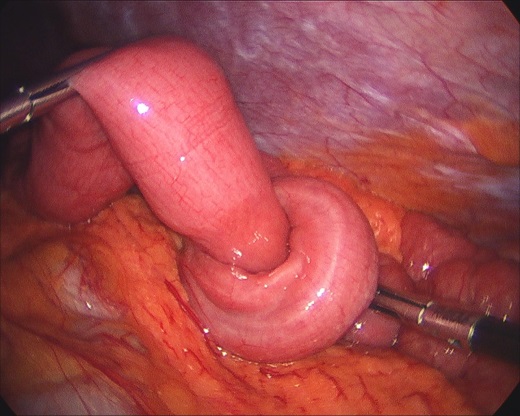 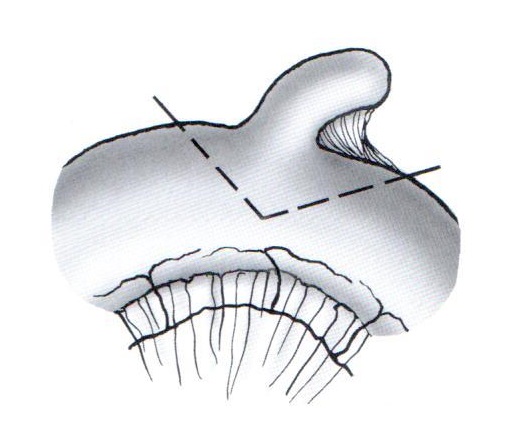 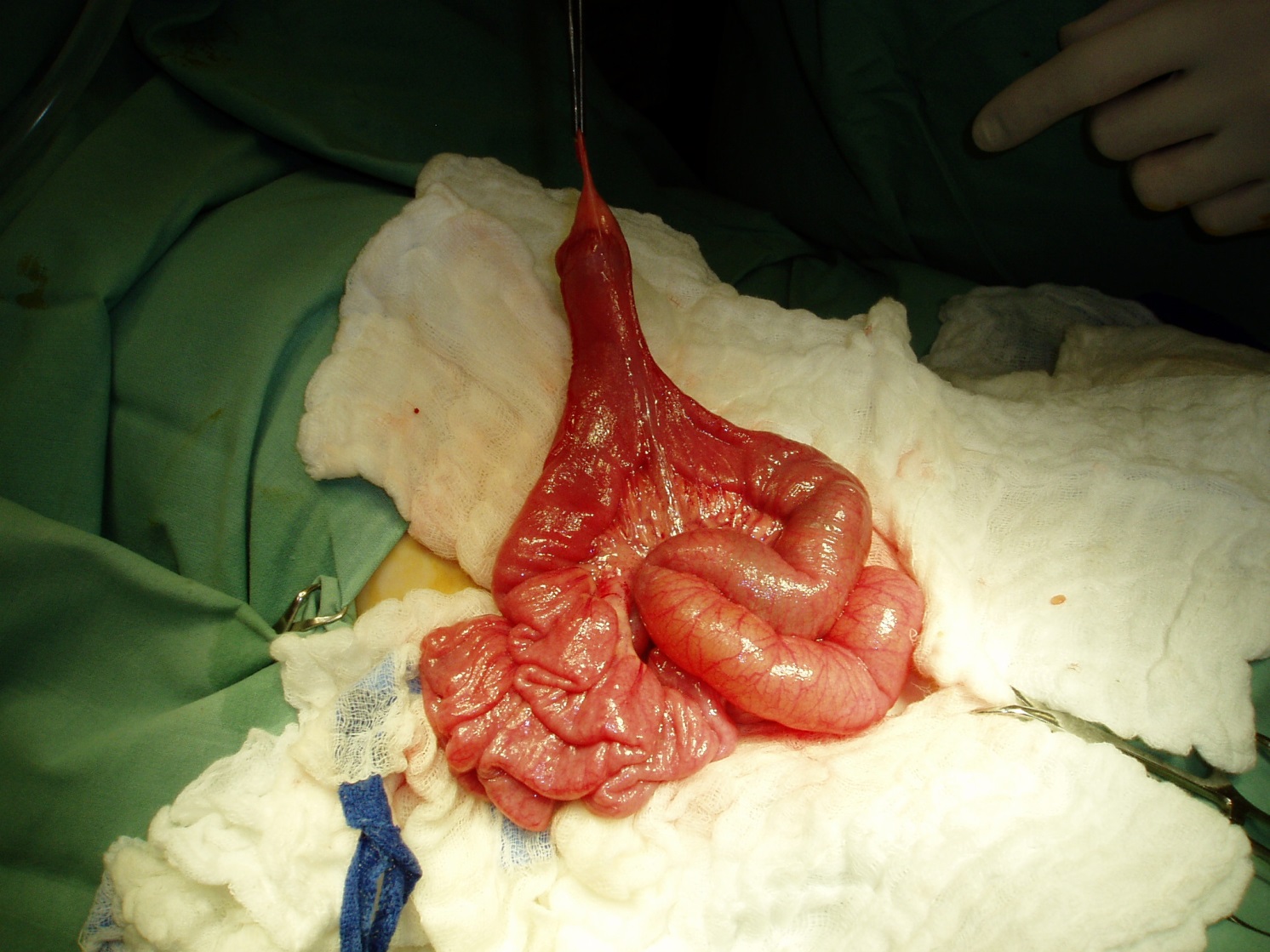 ILEOILEAL
ILEOCOLIC INTUSUSSCEPTION IS MOSTLY IDIOPATHIC IN THIS AGE
BUT IN THIS CASE…
ILEOCOLIC
MECKEL‘S DIVERTICLUM RESECTION
AFTER REDUCTION
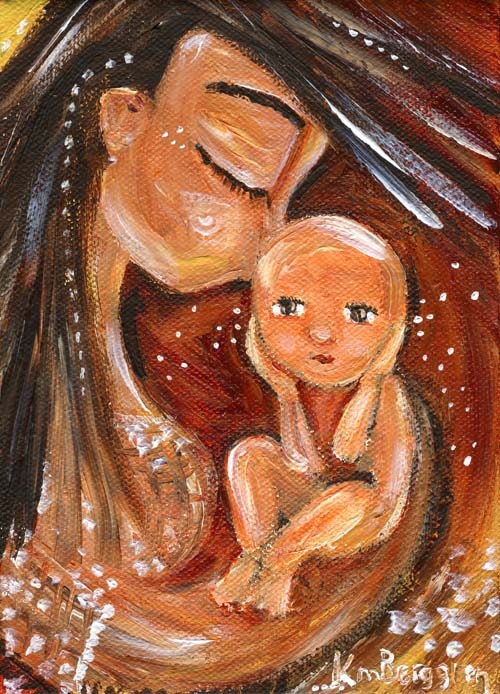 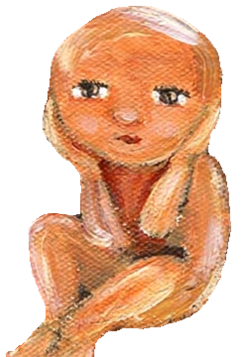 PYLORIC STENOSIS
infant (6w), healthy till nowadays
in the last few days vomiting
today projectile vomiting after each feeding
irritated; intensive peristalsis, bulk in right upper quadrant
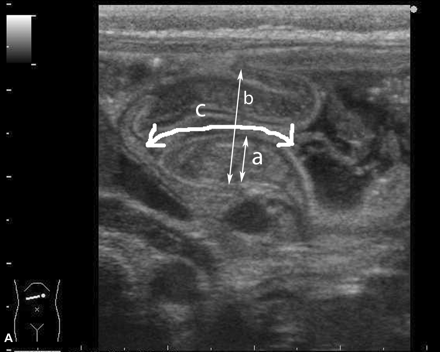 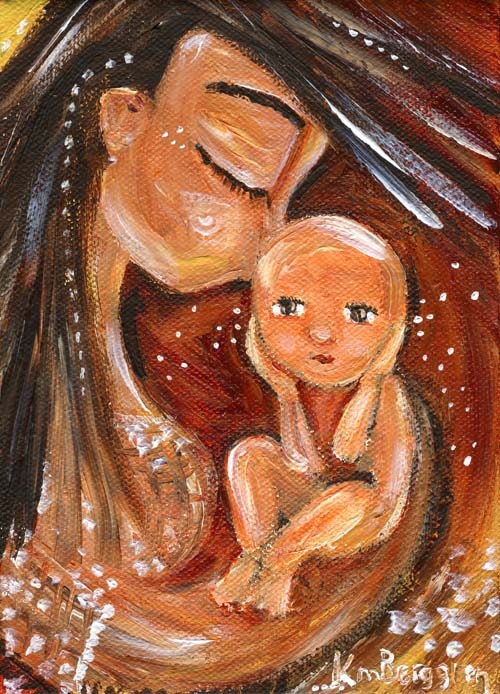 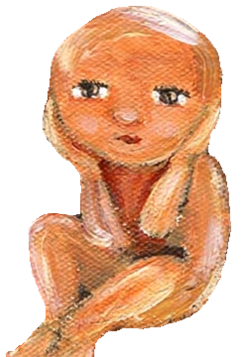 PYLORIC STENOSIS
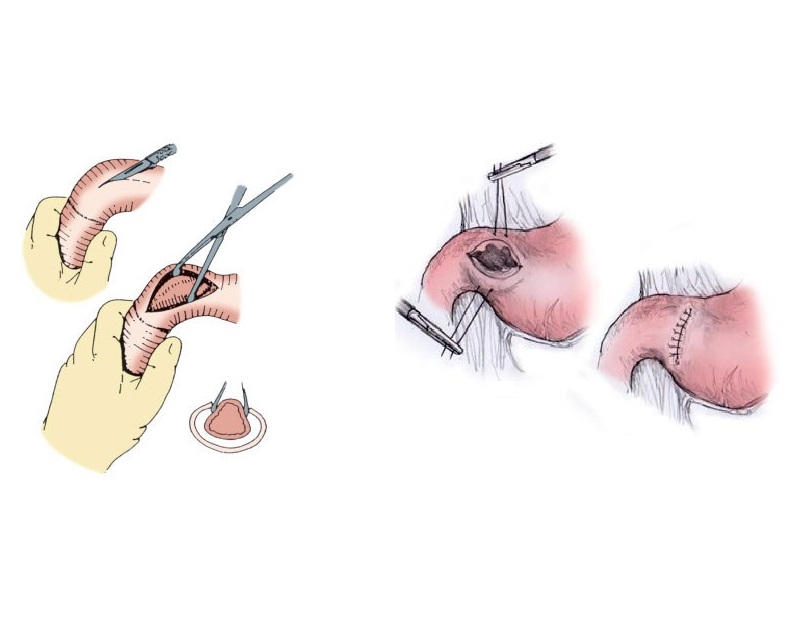 WHICH SURGICAL PROCEDURE?
infant (6w), healthy till nowadays
in the last few days vomiting
today projectile vomiting after each feeding
irritated; intensive peristalsis, bulk in right upper quadrant
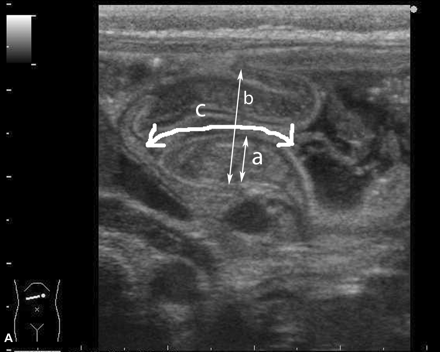 ASTRUP

pH	7,47
pCO2	5,3	kPa
BE 	7	mmol/l
Na+	132	mmol/l
Cl-	86	mmol/l
K+	3,1	mmol/l
H+
PYLOROMYOTOMY
PYLOROPLASTY
H+
H+
H+
H+
H+
H+
H+
H+
H+
H+
H+
H+
H+
H+
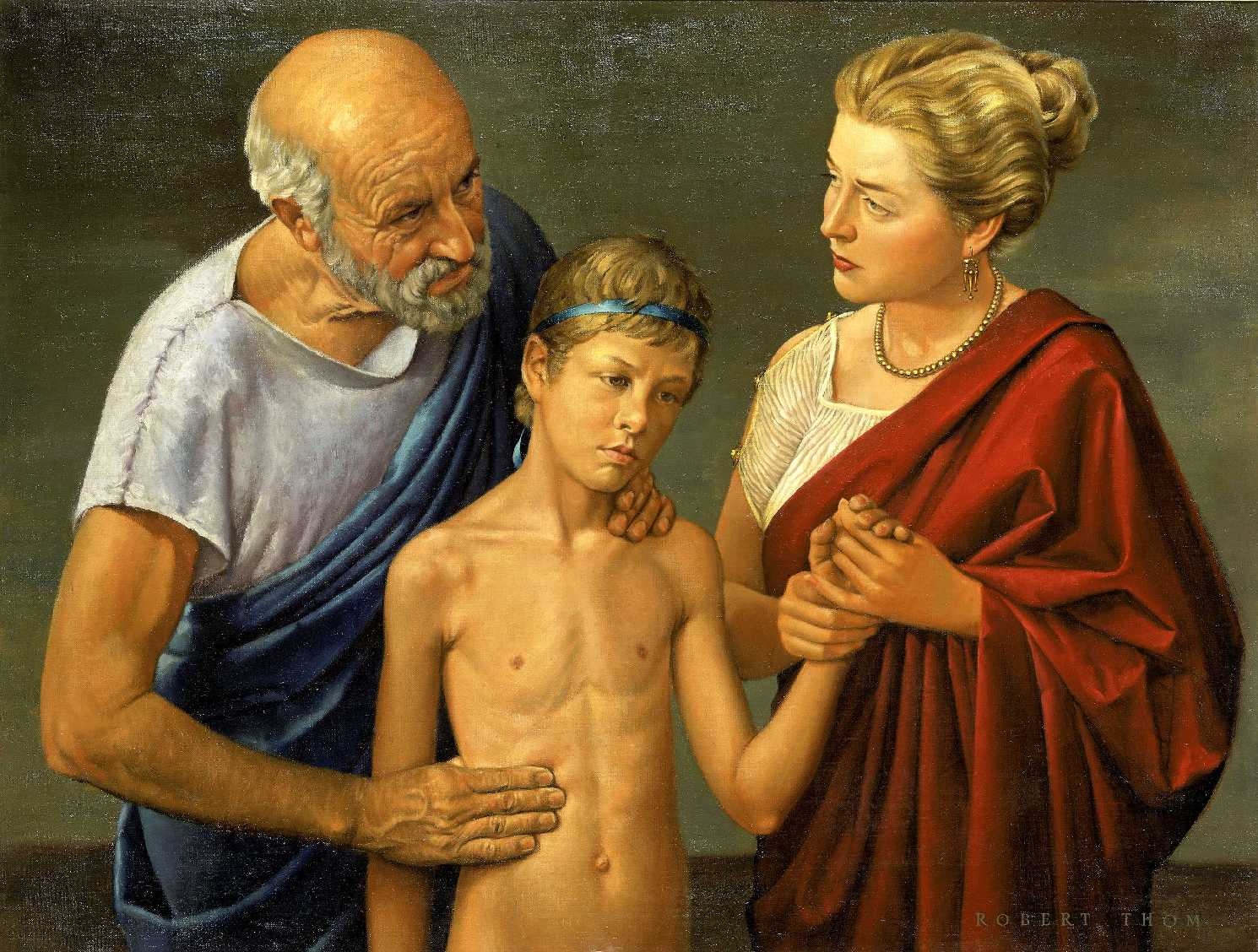 ACUTE CHOLECYSTITIS
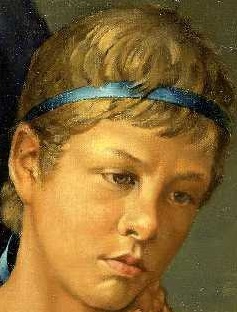 boy (12y), progressive permanent pain in RUQ, vomiting
fever, tachycardia, tenderness in RUQ, Murphy sign
THICKEND BLADDER WALL
LEU  18 th.        BILI  38        ALT  2,4        AST  1,3        CRP  94
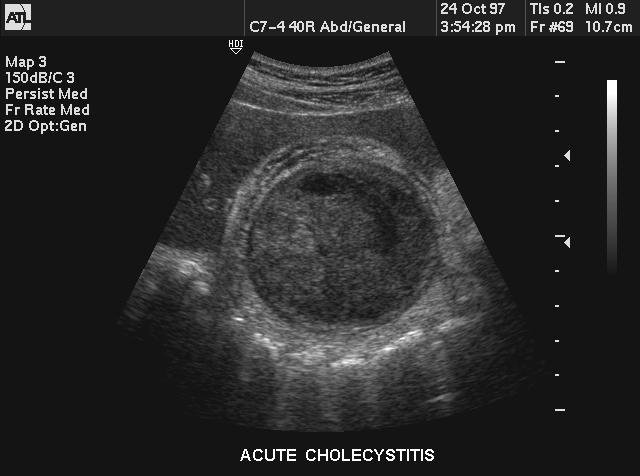 HYDROPS OF GALLBLADDER
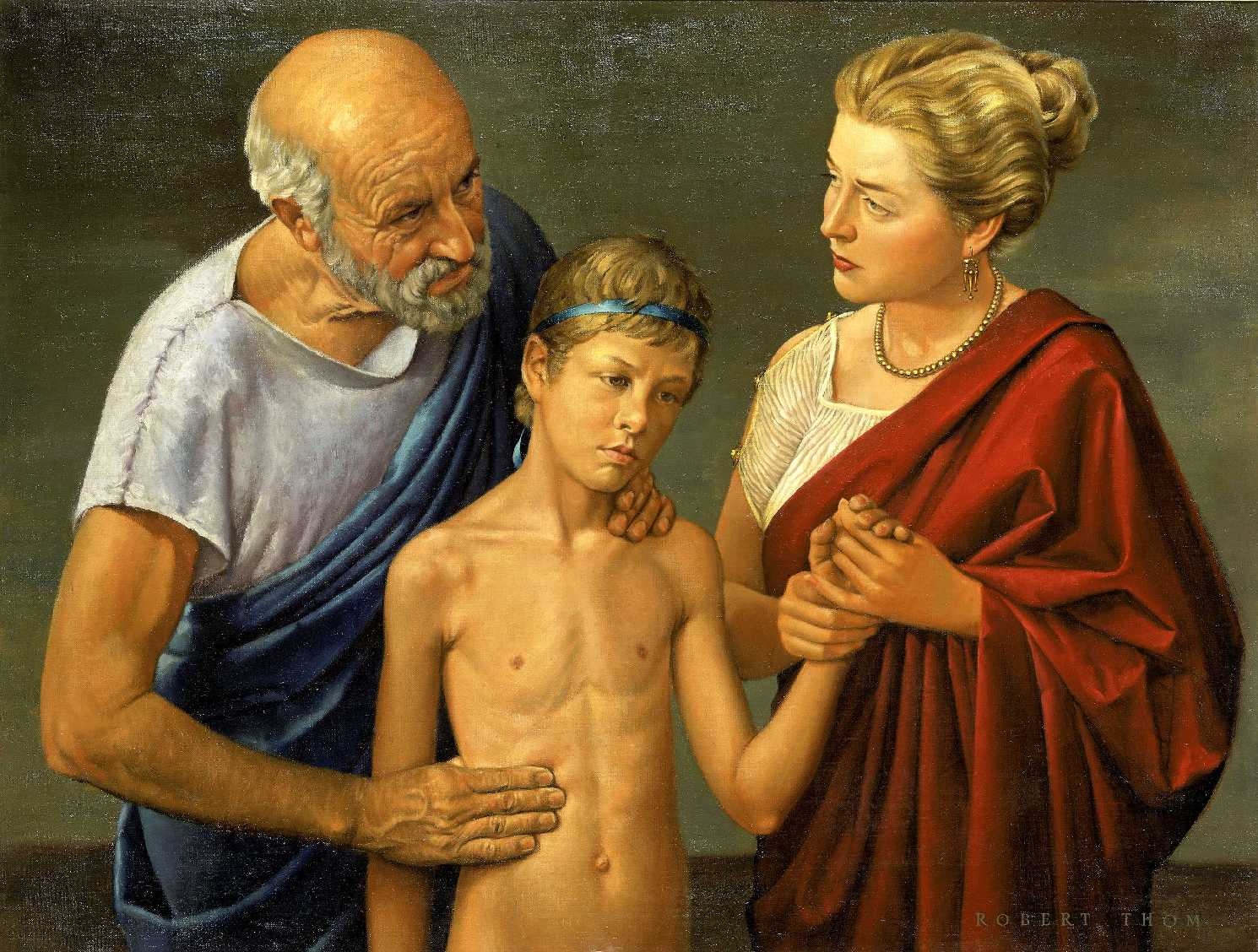 ACUTE CHOLECYSTITIS
C O N S E R V A T I V E    T R E A T M E N T
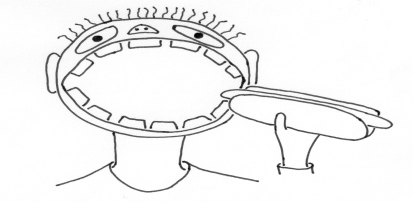 SPASMOLYTICS
REST
ICE
ATB
LAPAROSCOPIC   CHOLECYSTECTOMY
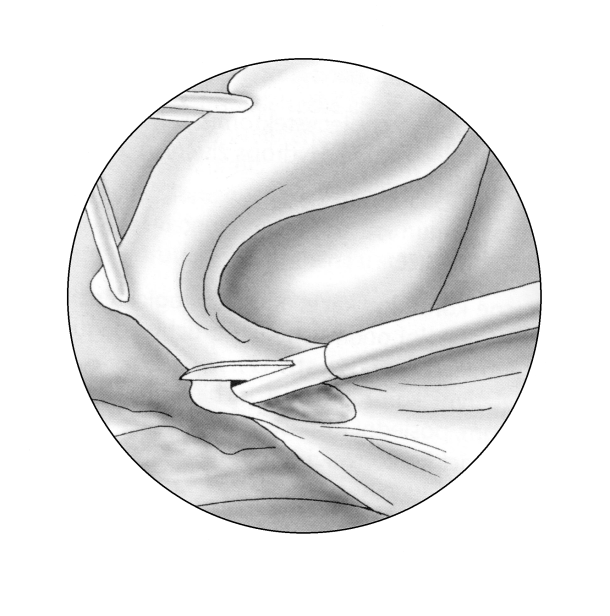 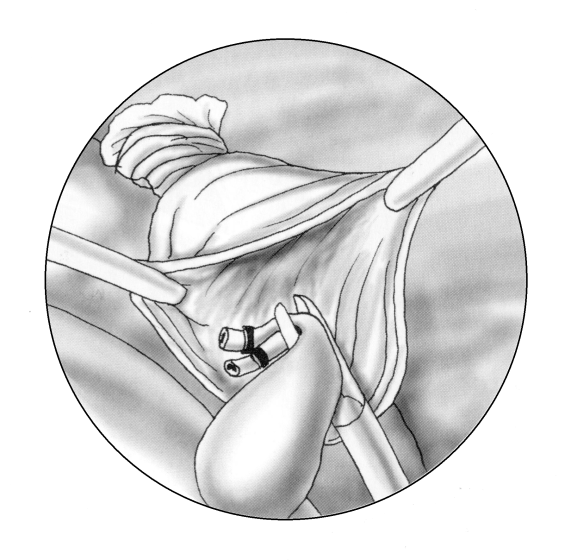 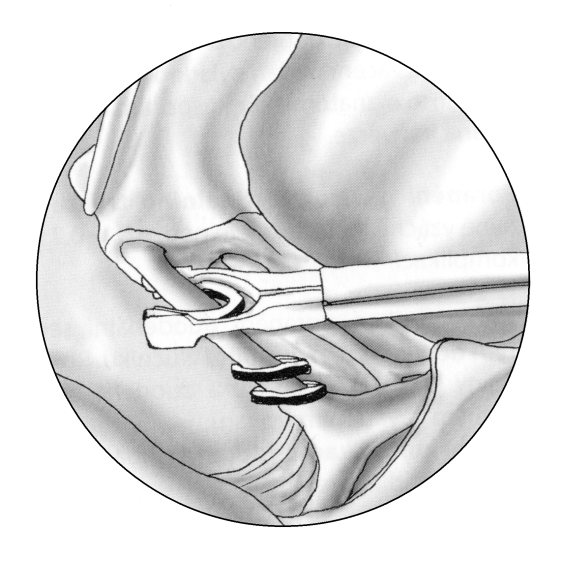 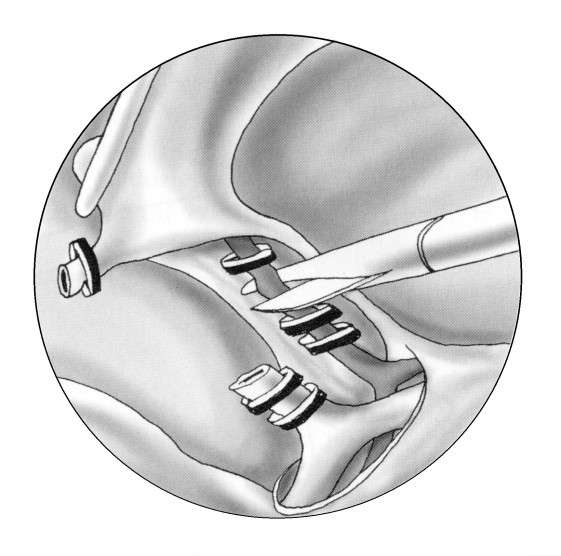 DELAYED CHCE
ACUTE CHCE
TIMING OF SURGERY?
4-40 DAY AFTER OUTSET OF SYMPTOMS
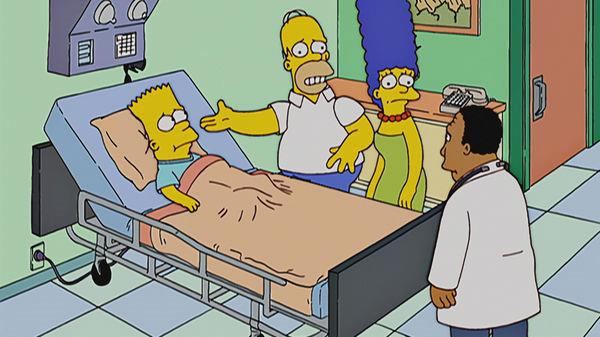 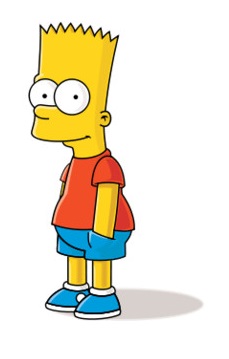 ?
boy (12y)
, colic pain in RUQ, vomiting
, 37.3°C, tenderness in RUQ
jaundice
, clay-colored stools
bili 110; conj. b. 86; AST 0,9; ALT 1,1; ALP 7,2; GMT 0,8
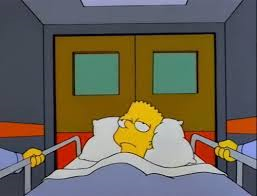 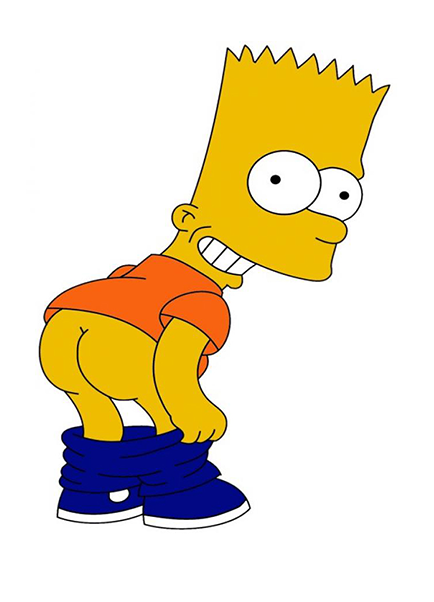 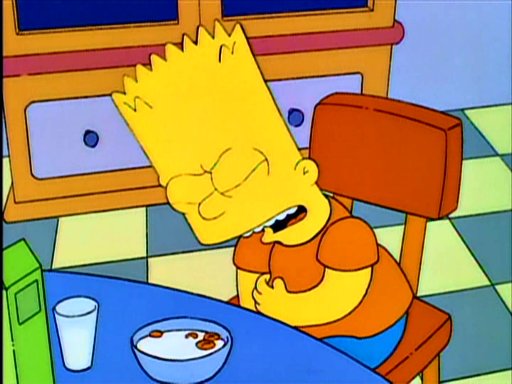 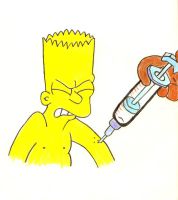 I FEEL SICK
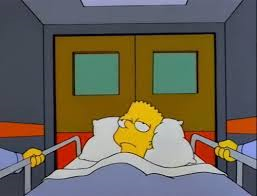 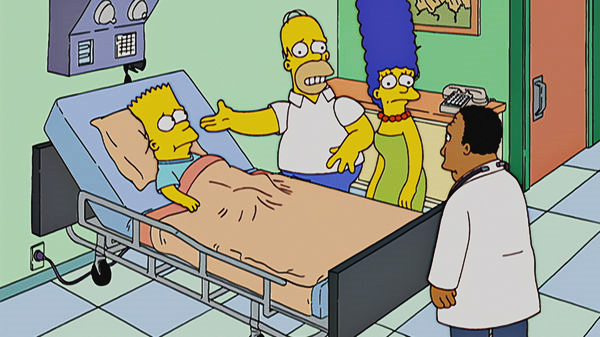 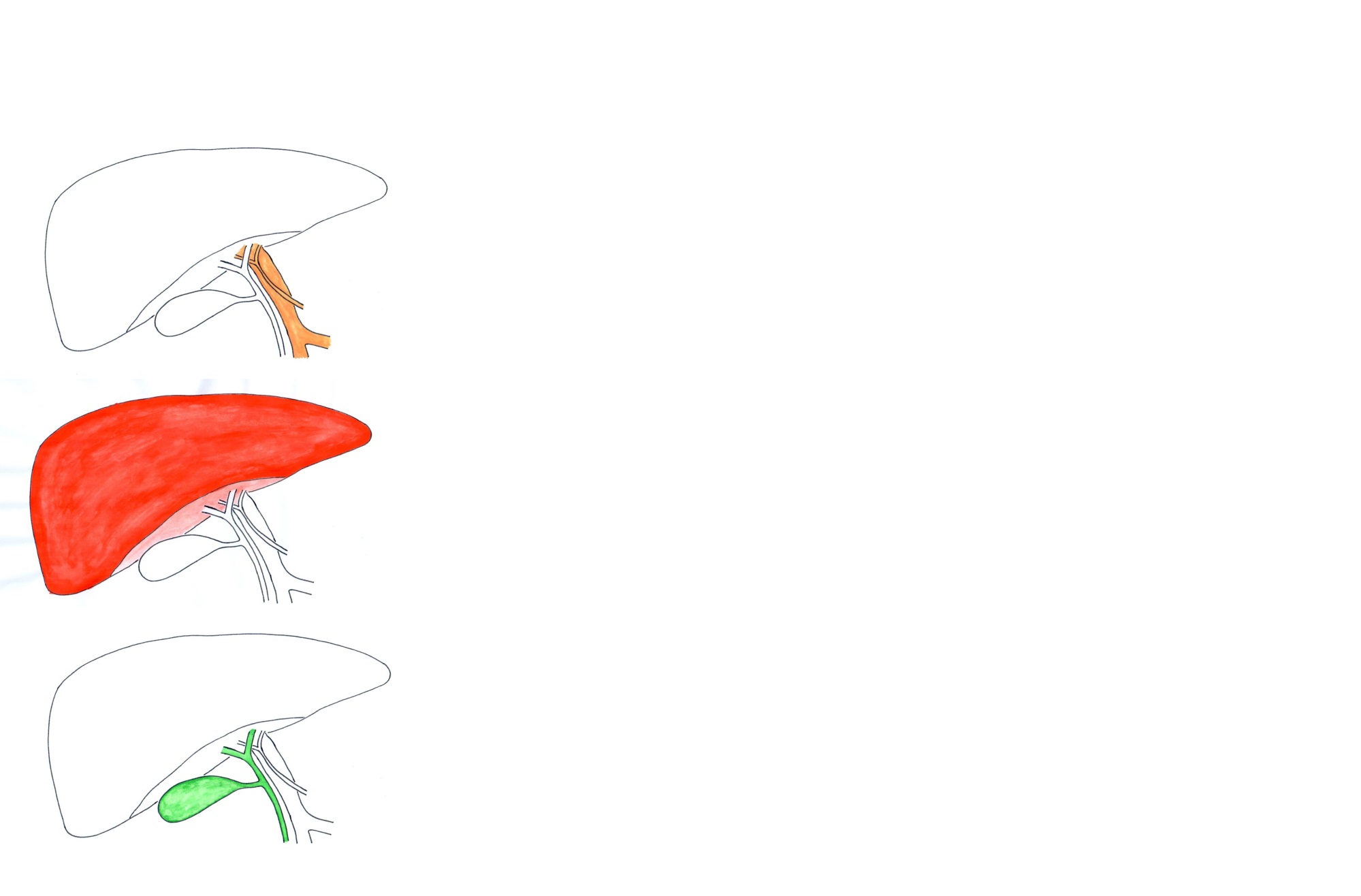 TYPES OF ICTERUS
PREHEPATAL
HEPATOCELLULAR
CHOLESTATIC
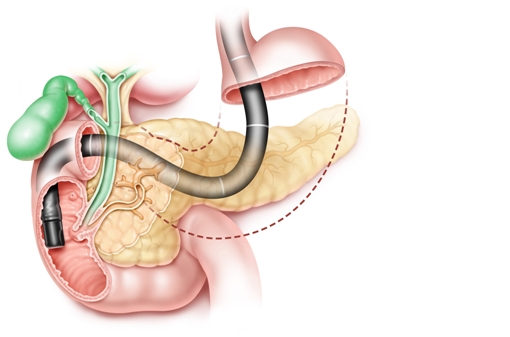 OBSTRUCTIVE JAUNDICE
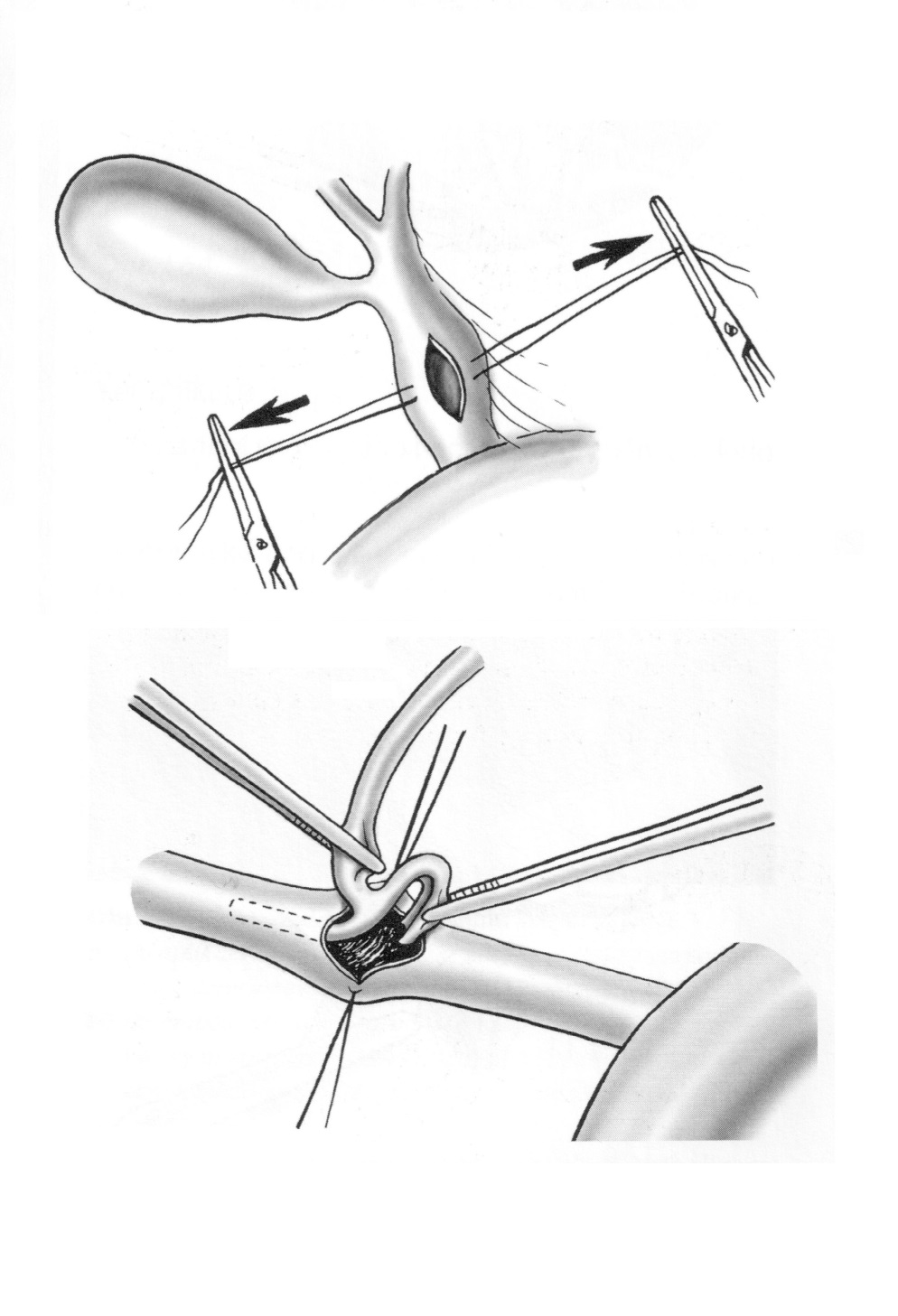 IF ERCP FAILS…
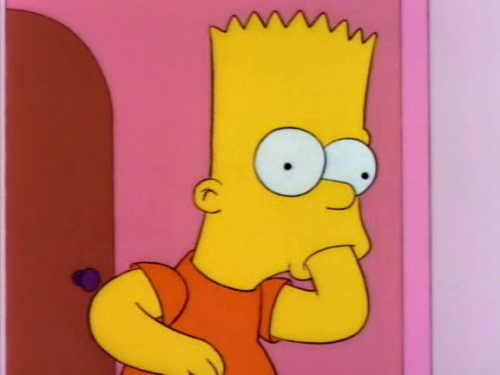 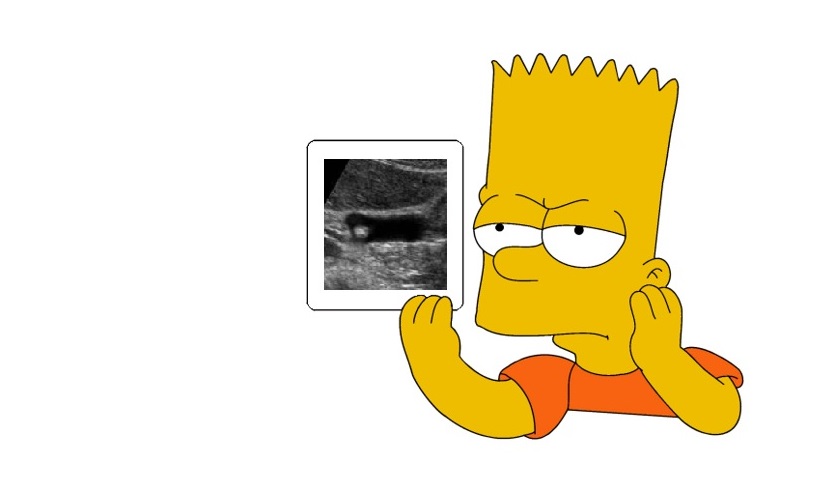 common bile duct gallstone
common bile duct dilatation 14mm
ERCP
COMMON BILE DUCT
EXPLORATION
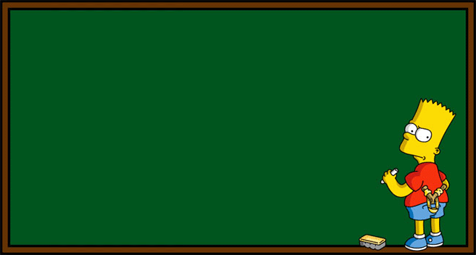 YELLOW SKIN + YELLOW STOOL   ->   ERCP 
YELLOW SKIN + YELLOW STOOL   ->   ERCP 
YELLOW SKIN + YELLOW STOOL   ->   ERCP 
YELLOW SKIN + YELLOW STOOL   ->   ERCP 
YELLOW SKIN + YELLOW STOOL   ->   ERCP 
YELLOW SKIN + YELLOW STOOL   ->   ERC 
YELLOW SKIN + YELLOW STOOL   ->   ER 
YELLOW SKIN + YELLOW STOOL   ->   E 
YELLOW SKIN + YELLOW STOOL   ->   ERC 
YELLOW SKIN + YELLOW STOOL   ->    
YELLOW SKIN + YELLOW STOOL   ->   ER 
YELLOW SKIN + YELLOW STOOL   ->   ER
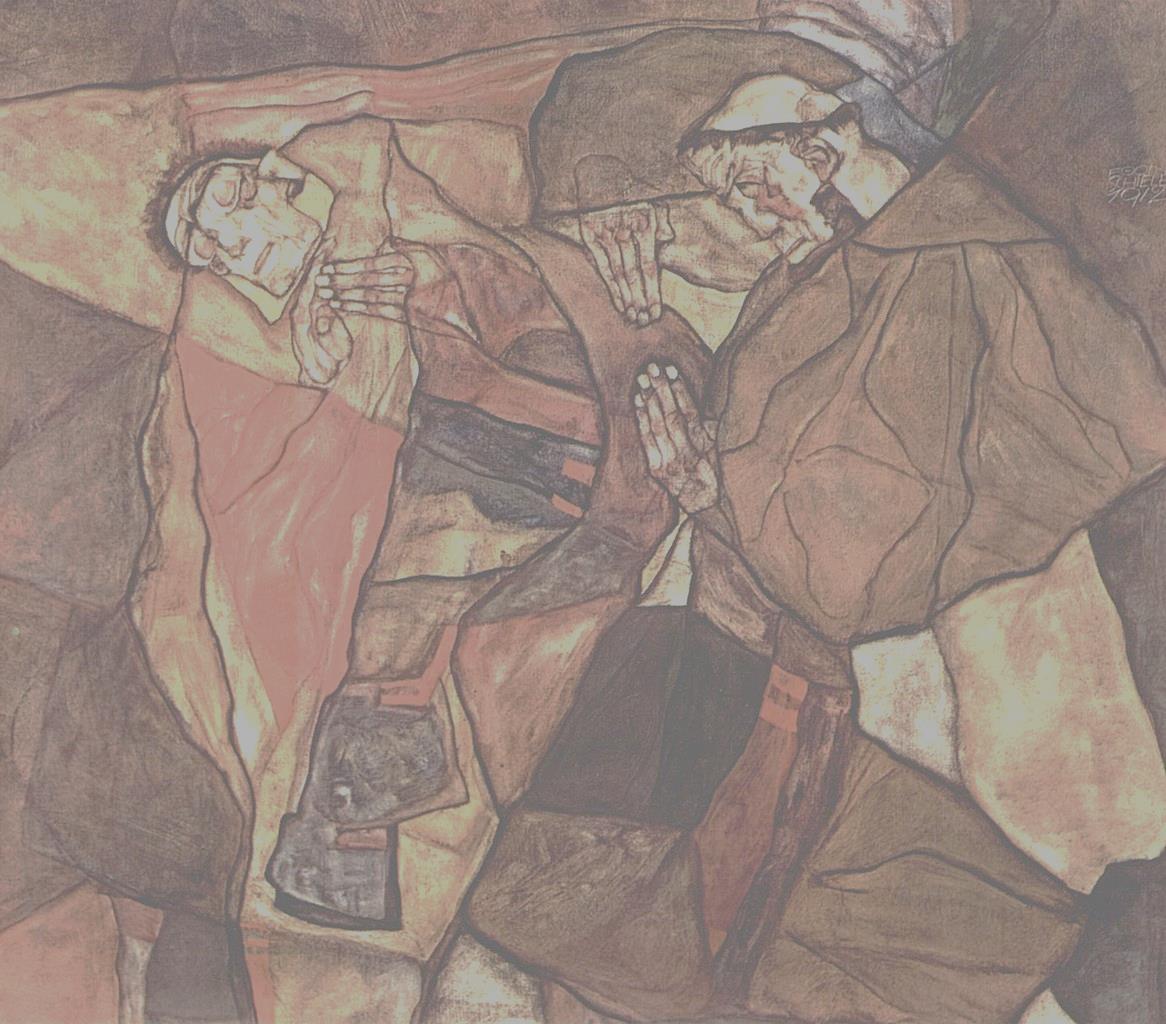 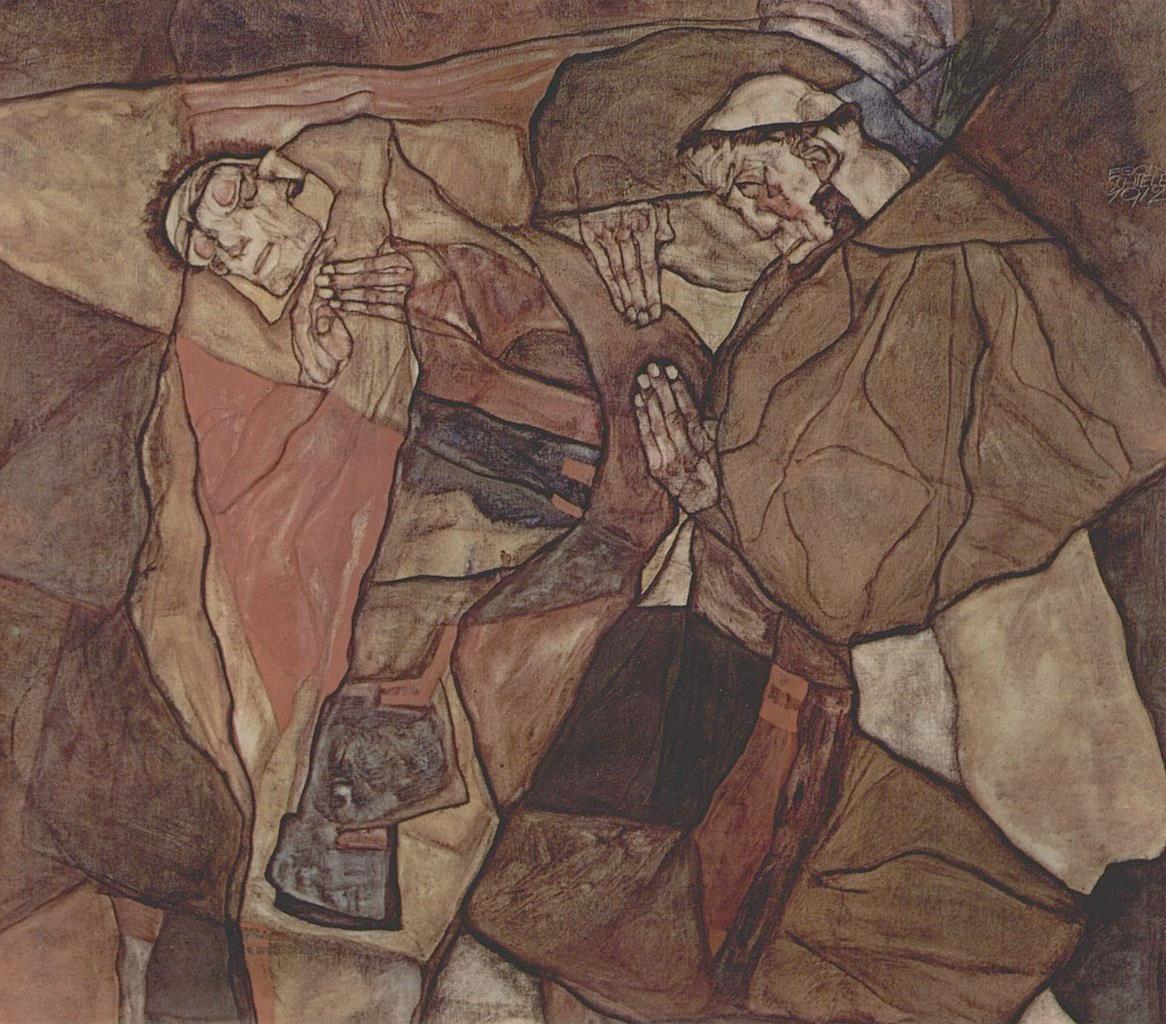 boy (16y), sudden severe sharp pain in epigastric region
subsequent shift of pain to the whole abdomen
exhaustion, antalgic position and restriction of motion, tachycardia
tenderness of whole abdomen, guarding in epigastrium
CLINICAL SUSPICION ON GIT PERFORATION
ABDOMINAL X-RAY
IN UPRIGHT POSITION
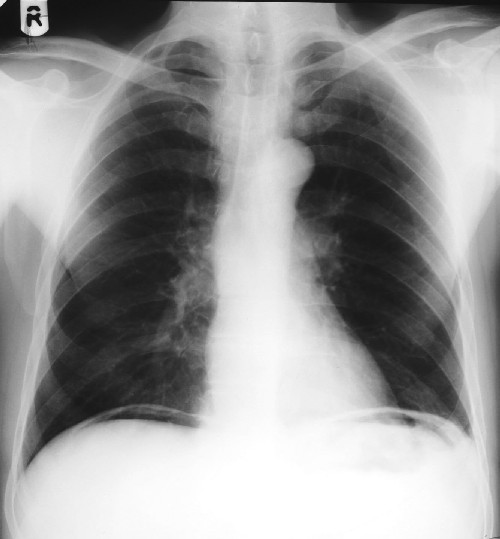 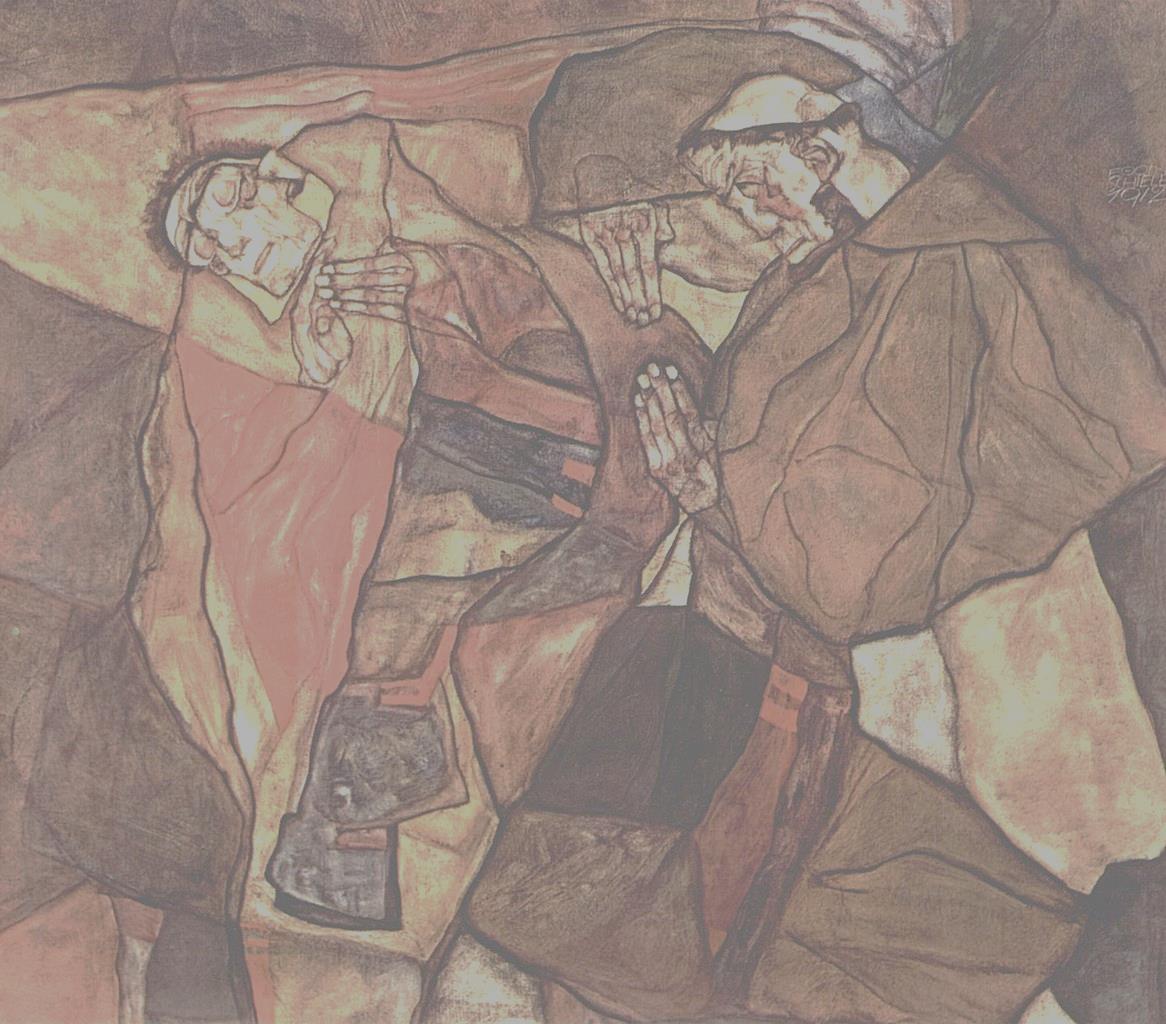 PEPTIC ULCER PERFORATION
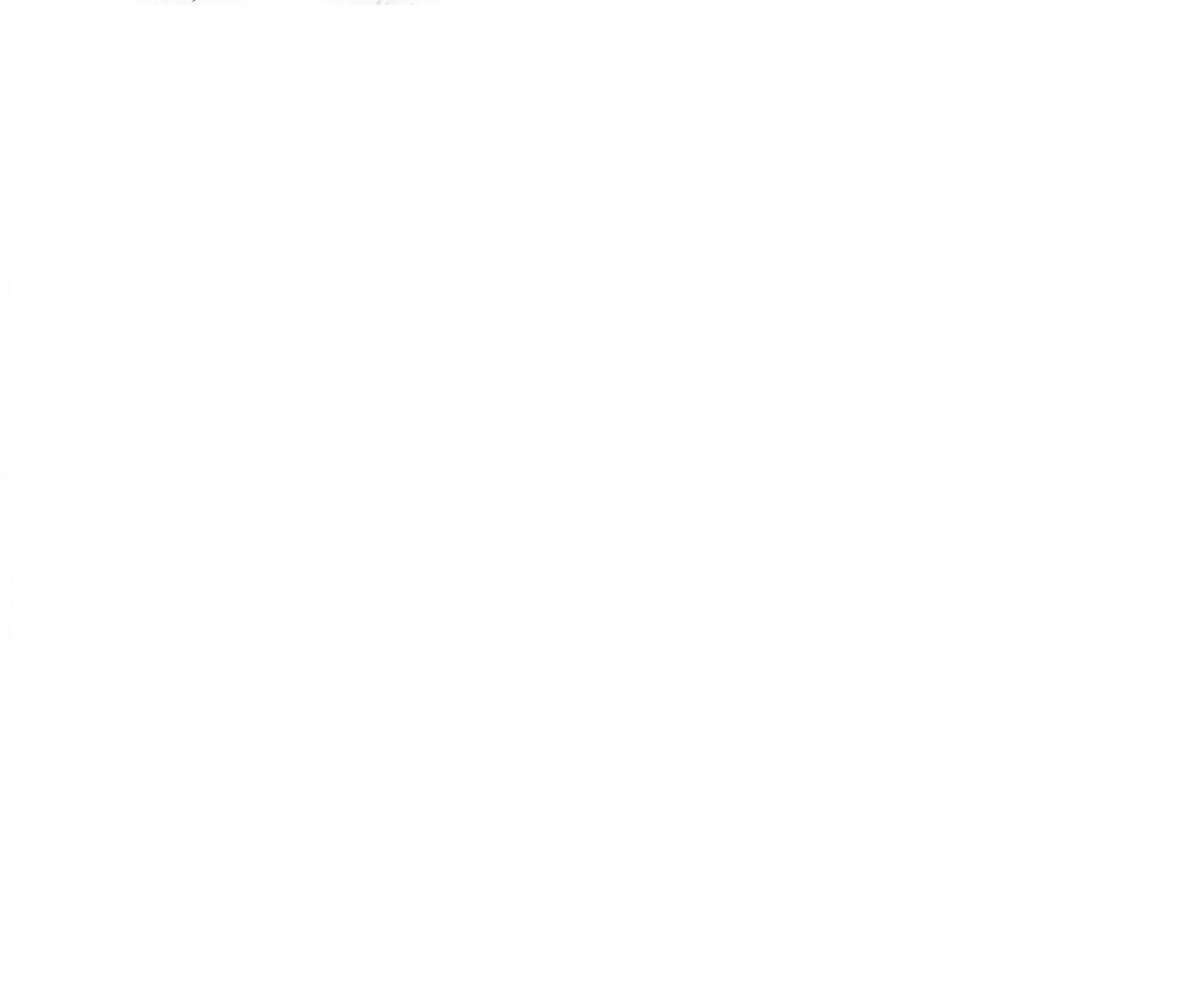 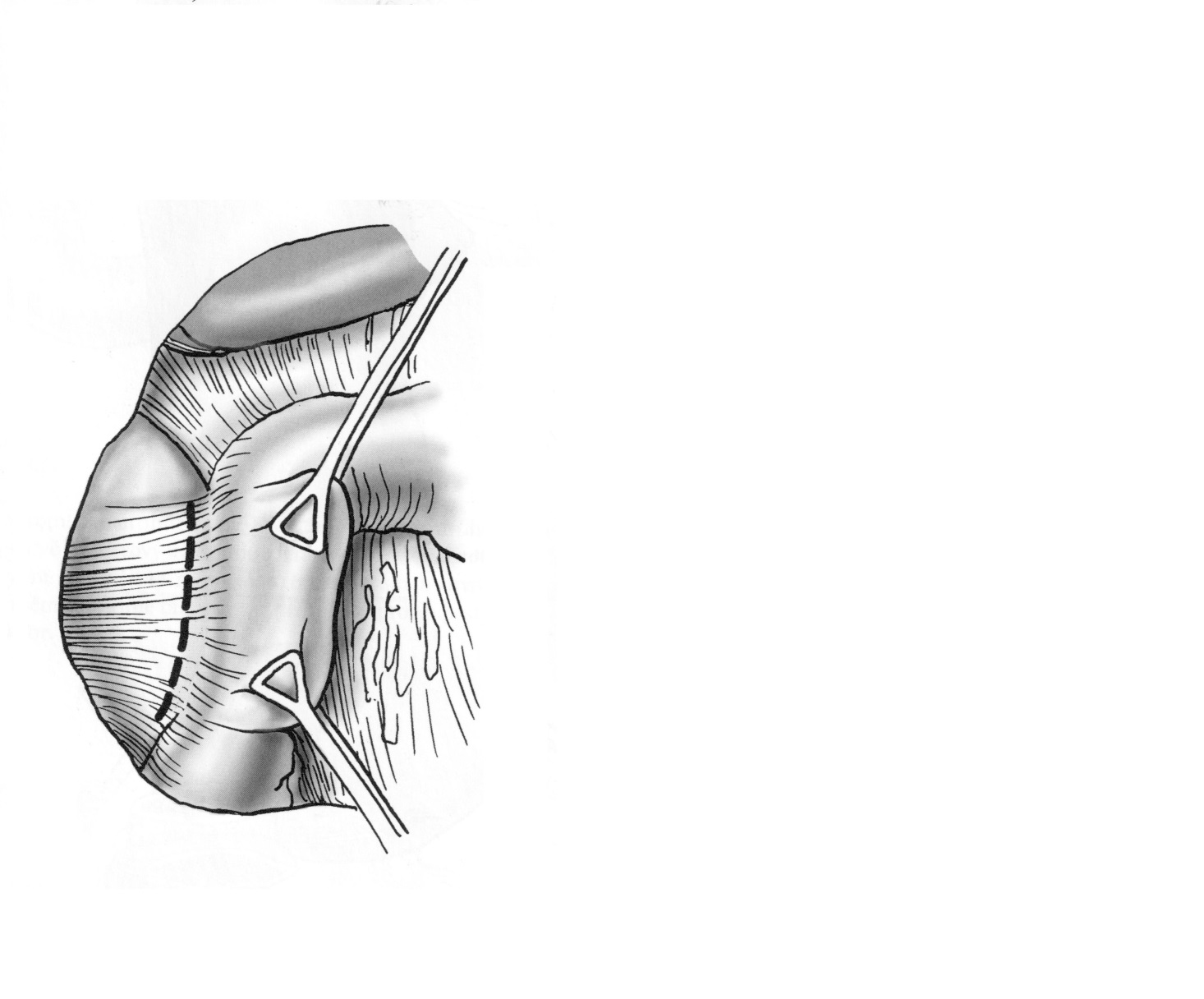 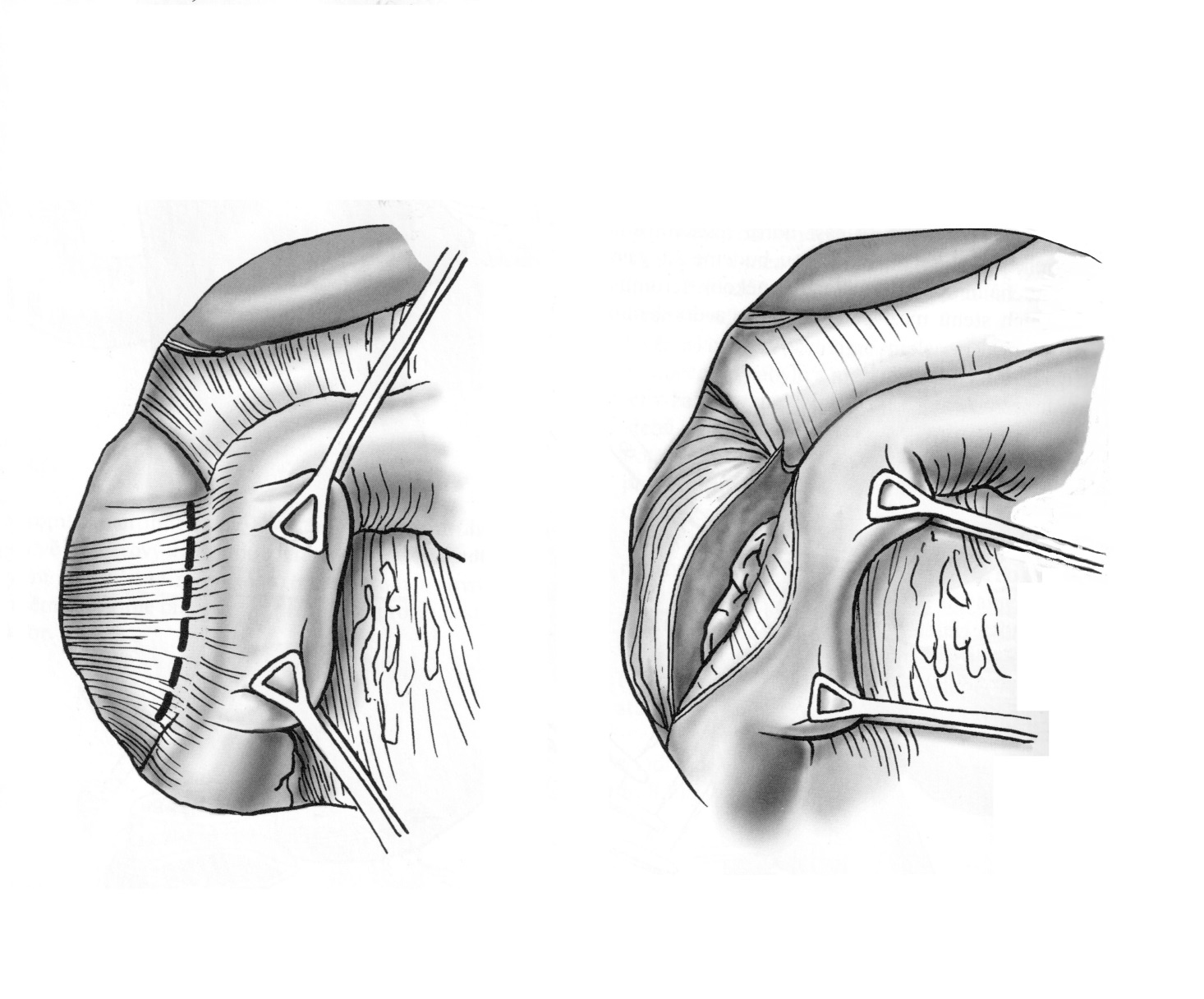 DUODENUM
90% OF PEPTIC ULCERS ARE IN
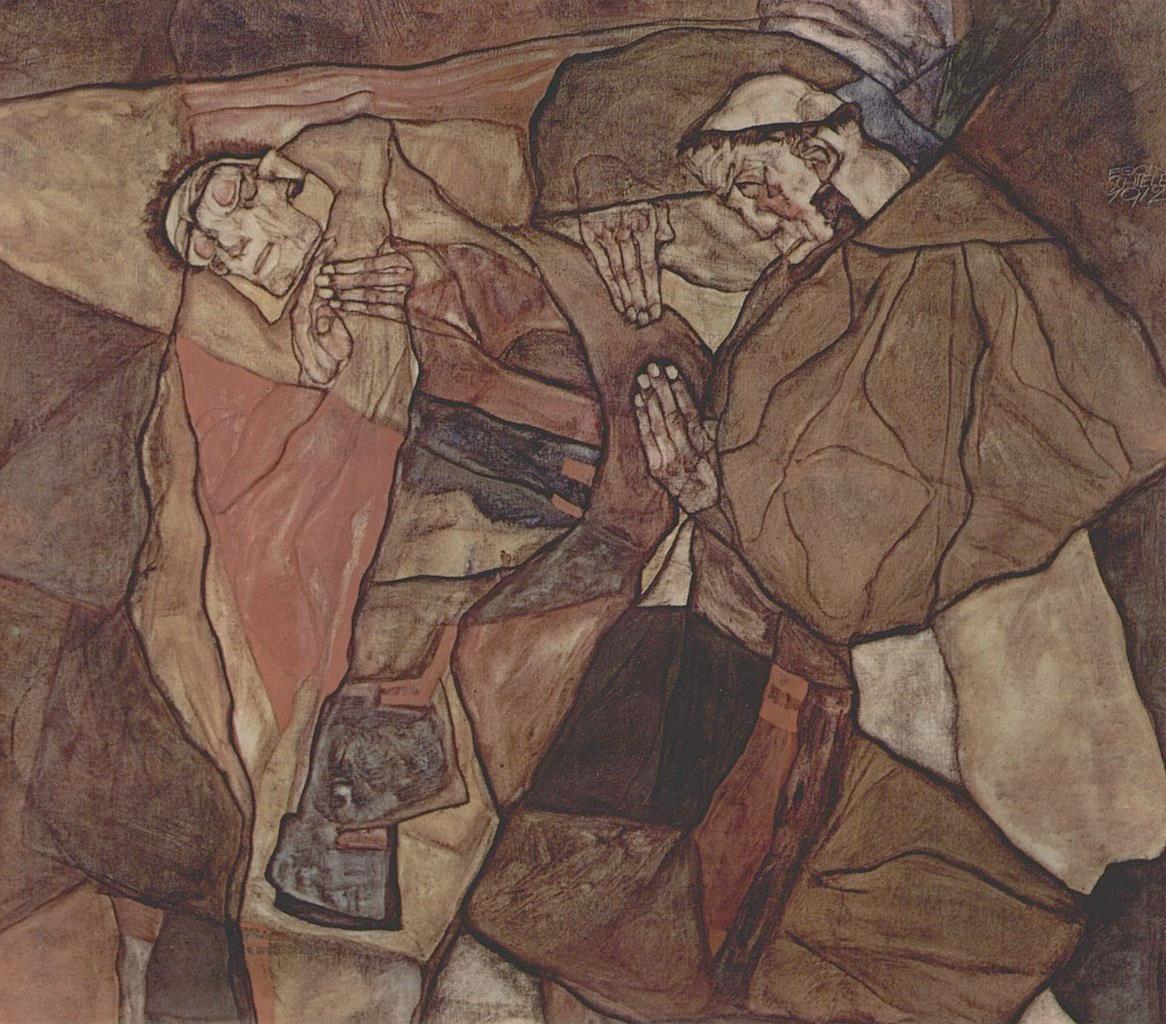 TO EXPOSE POSTERIOR WALL OF DUODENUM:
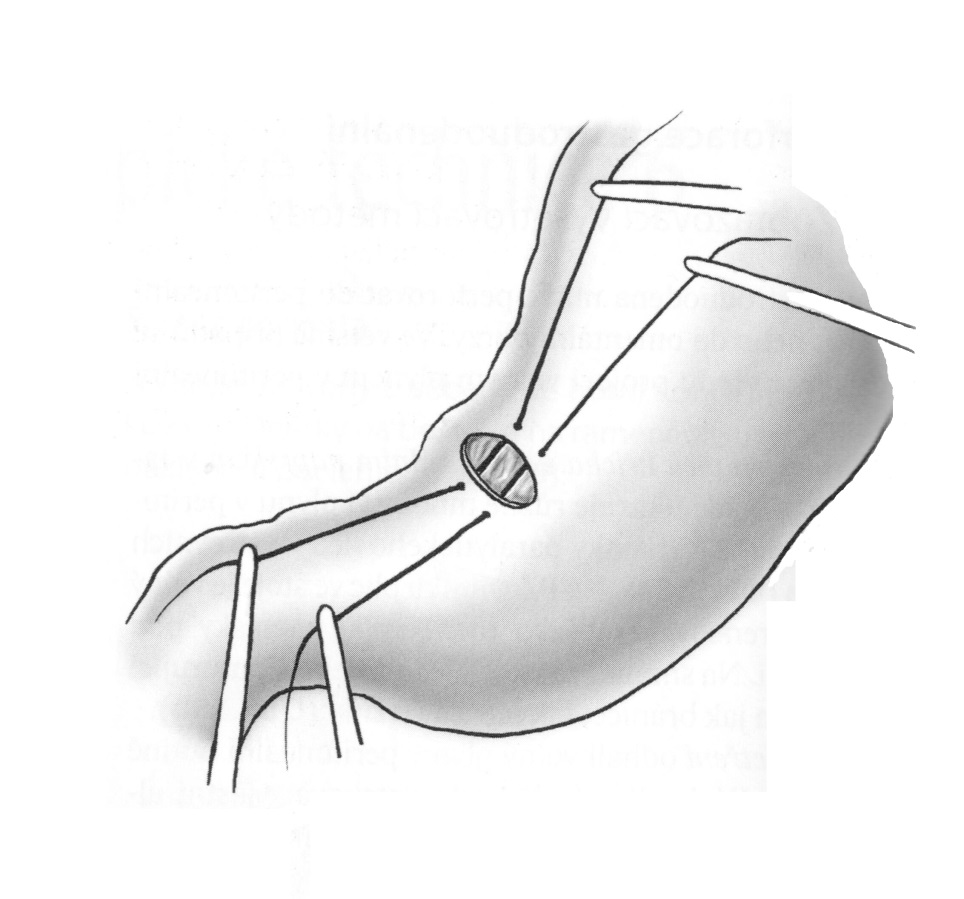 LAPAROTOMY / LAPAROSCOPY
KOCHER MANEUVER
PNEUMOPERITONEUM
PERFORATED ULCER SUTURE
(GASTRIC BUBBLE)
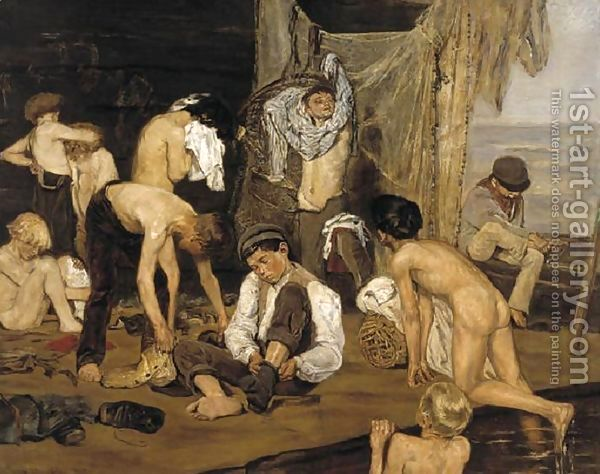 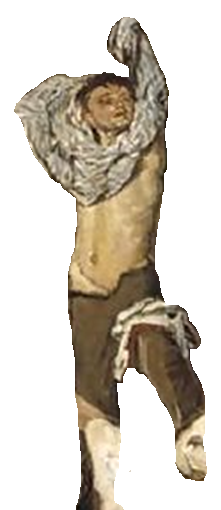 ILEUS
BP 110/70   HR 94
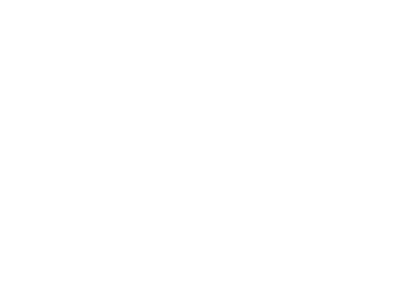 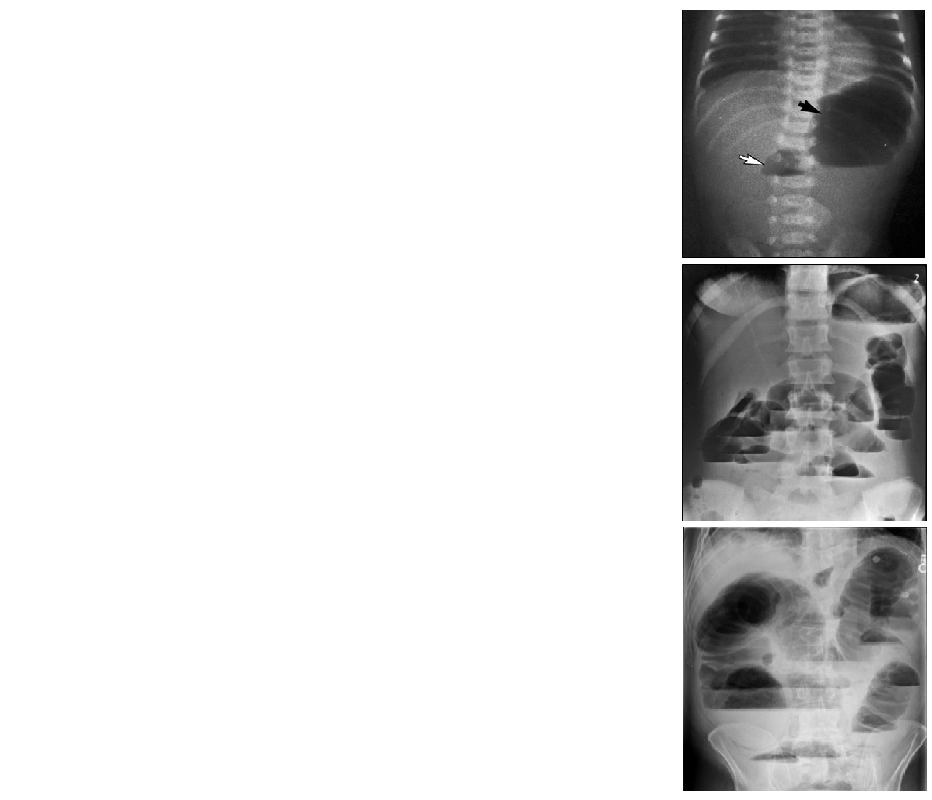 IN SPECIFIC TYPES OF ILEUS
CLINICAL SIGNS CORRESPOND WITH THE TYPE
in one of the boys
VOMITING
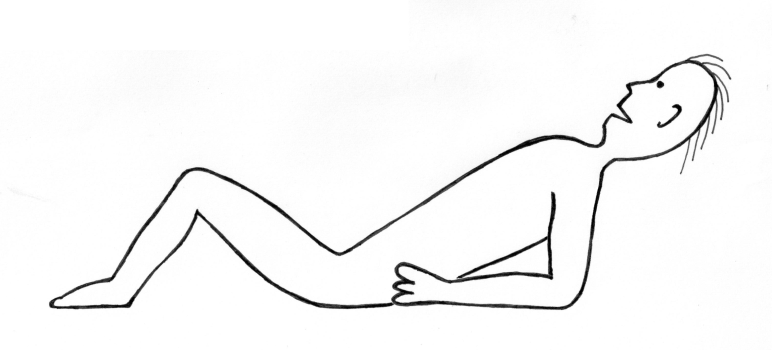 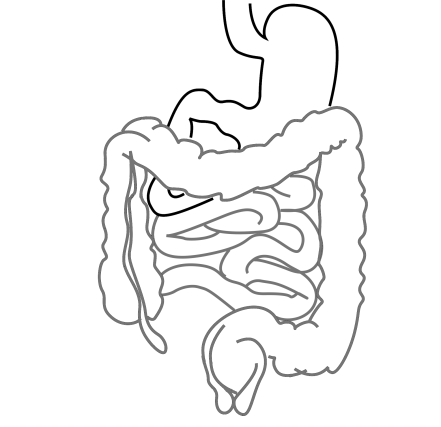 EG. ACCORDING TO THE HEIGHT OF OBSTRUCION:
- INTRALUMINAL
- INTRAMURAL
- EXTRAMURAL
- PROXIMAL
- SMALL BOWEL 
- DISTAL
- VOLVULUS
- STRANGULATION
- INTUSSUSCEPTION
- PARALYTIC
- SPASTIC
- THROMBOSIS
- EMBOLISM
symptoms are worse than in the others
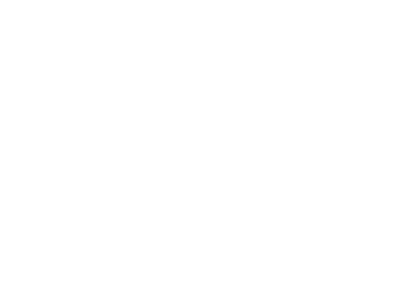 PROXIMAL OBSTRUCTION
DIFFUSE TENDERNESS OF ABDOMEN
INCREASED
PERISTALSIS
summer training camp of young swimmers
ABDOMINAL PAIN
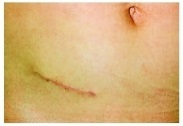 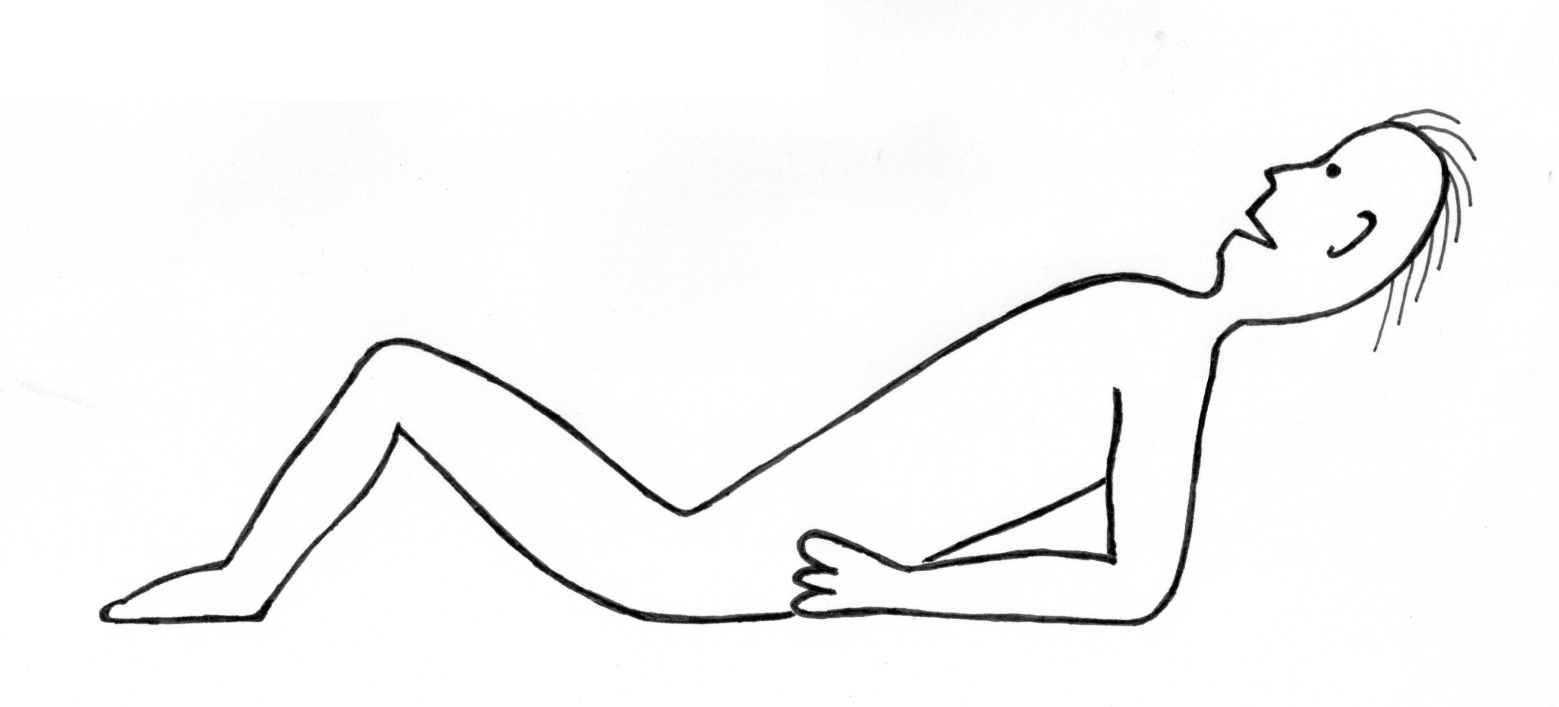 VOMITING
APENDECTOMY SCAR
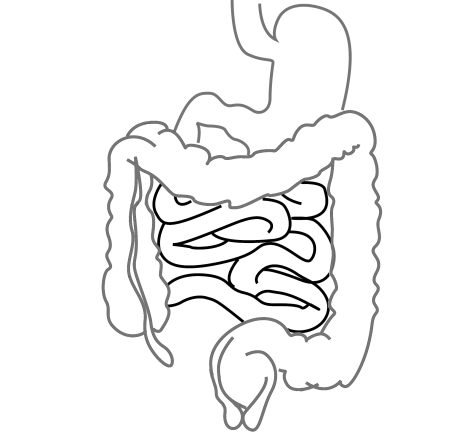 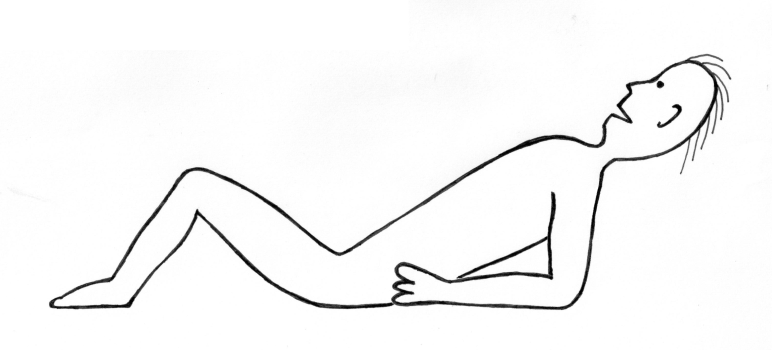 PAIN
SMALL BOWEL
… was visited by …
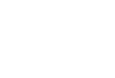 OBSTRUCTION
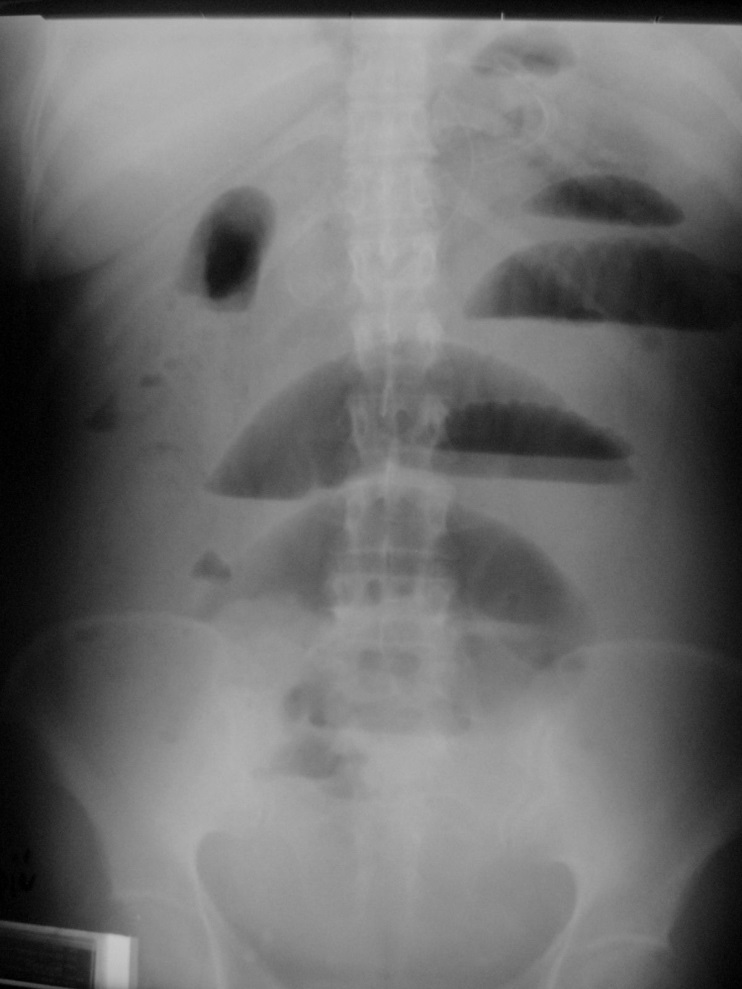 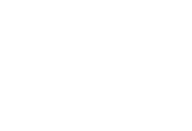 SWELLING
gastroenteritis
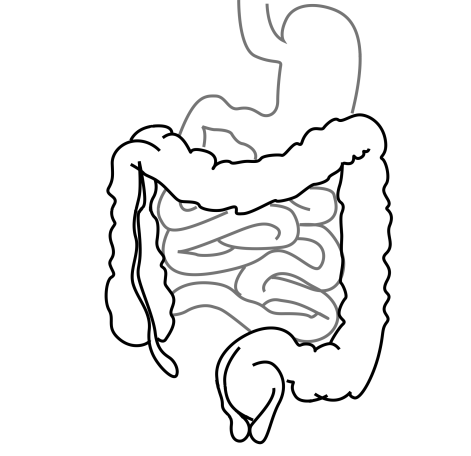 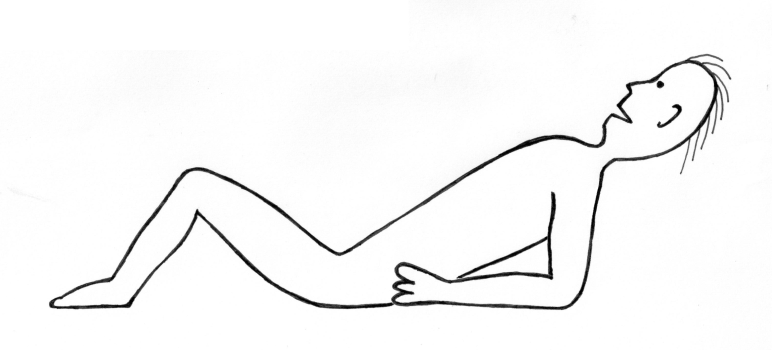 CLINICAL SUSPICION ON ILEUS
DISTAL OBSTRUCTION
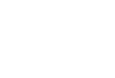 CONSTIPATION
X-RAY
HYDROAERIC PHENOMENON
(LIQUID LEVELS)
IN UPRIGHT POSITION
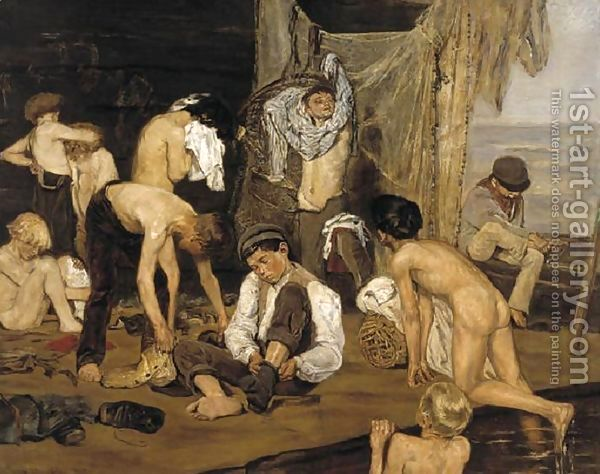 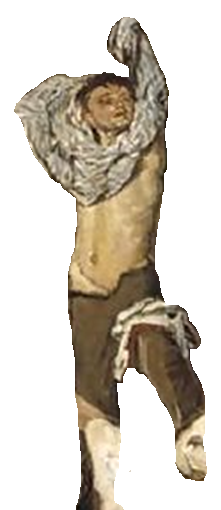 ILEUS
BP 110/70   HR 94
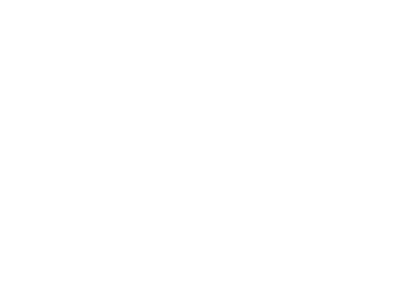 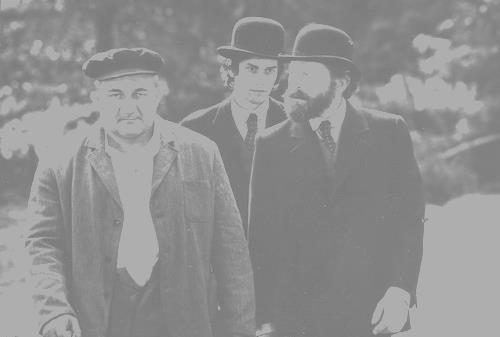 CONSERVATIVE TREATMENT OF ILEUS
SYNTOSTIGMIN
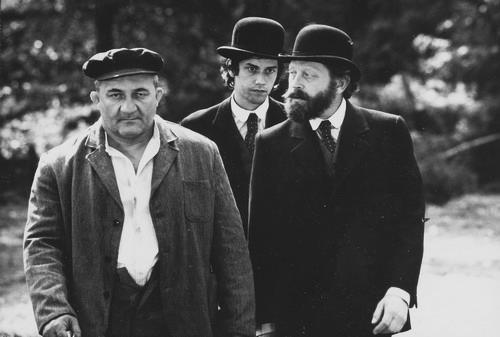 VOMITING
K+
Na+
Cl-
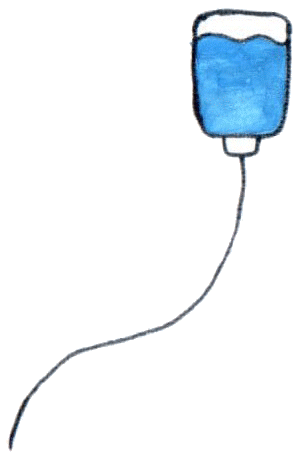 DIFFUSE TENDERNESS OF ABDOMEN
INCREASED
PERISTALSIS
ABDOMINAL PAIN
APPENDECTOMY SCAR
DISSOLVE IONS AND MEDICAMENTS
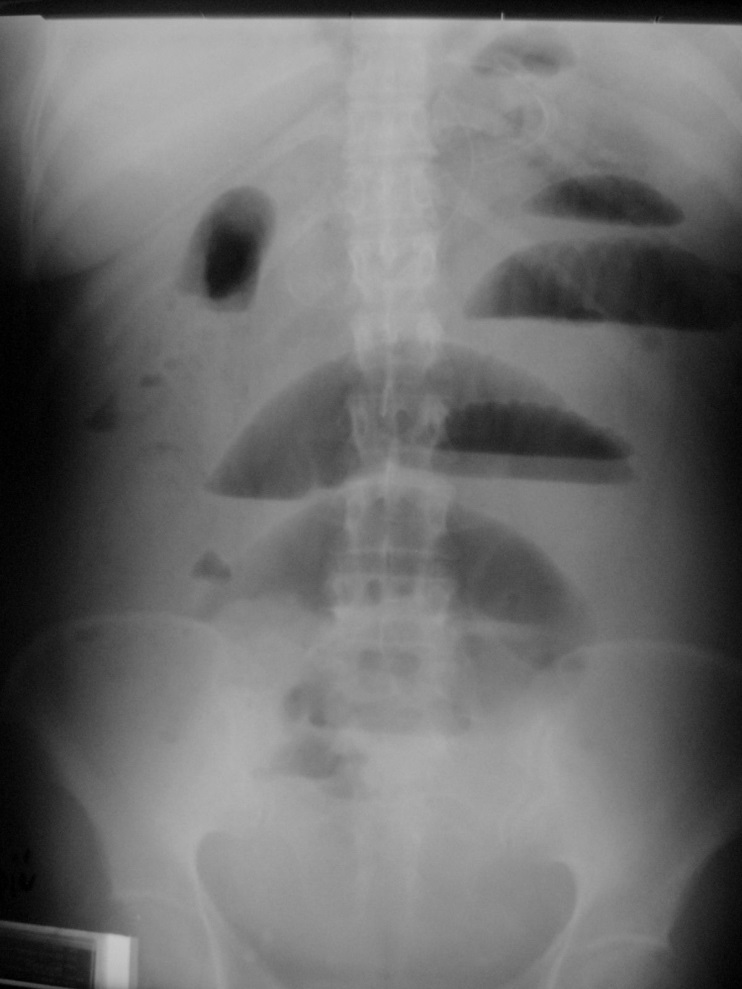 EFFUSE
INFUSE LIQUID
INTO VENOUS SYSTEM
ACCUMULATED
LIQUID
ADMIT, THAT CONSERVATIVE TREATMENT MAY NOT BE SUFFICIENT
CONSERVATIVE TREATMENT
HYDROAERIC PHENOMENON
(LIQUID LEVELS)
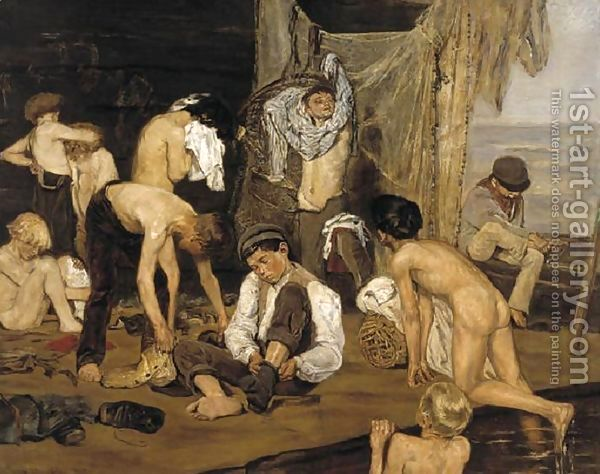 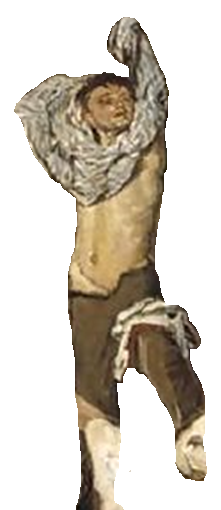 STRANGULAČNÍ ILEUS
ILEUS
TK 110/70   P 94
100/50   P 112
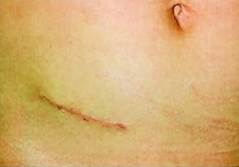 VOMITING
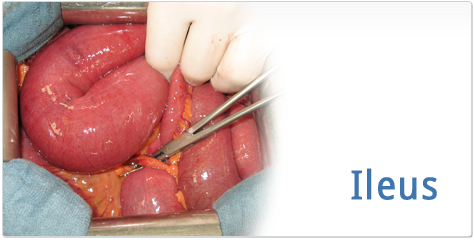 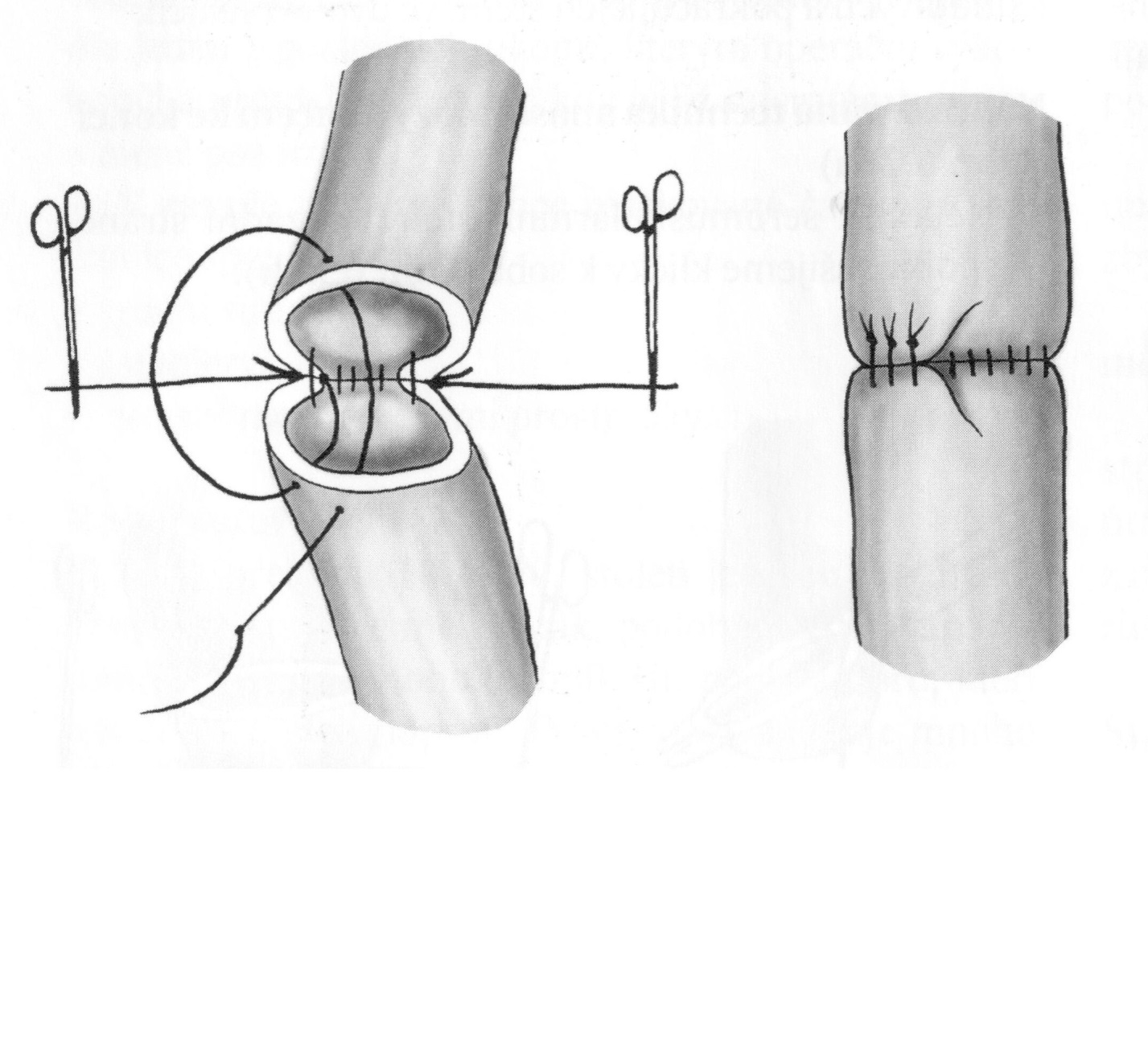 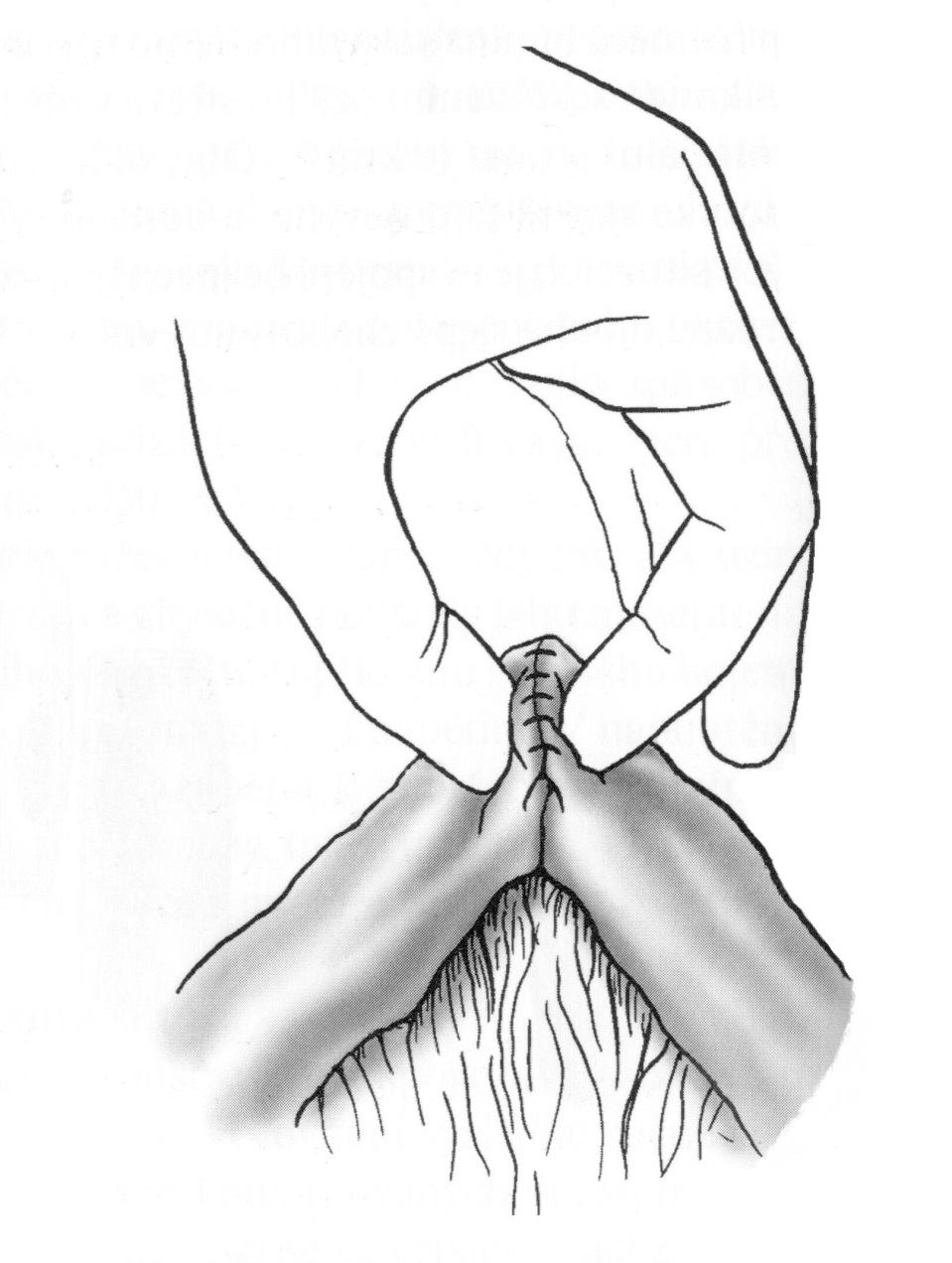 SWELLING, GUARDING
ABDOMINAL PAIN
DIFFUSE TENDERNESS OF ABDOMEN
NO  PERISTALSIS
INCREASED PERISTALSIS
TO SEE A SURGEON
TO EXCLUDE
STRANGULATION ILEUS
ABDOMINAL PAIN
+
APPENDECTOMY SCAR
VOMITING
LAPAROTOMY IS INDICATED DUE TO THE WORSENING OF THE COURSE OF THE DISEASE
+
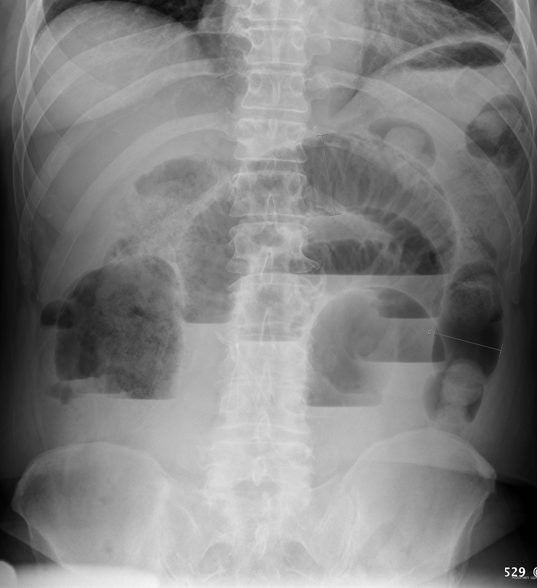 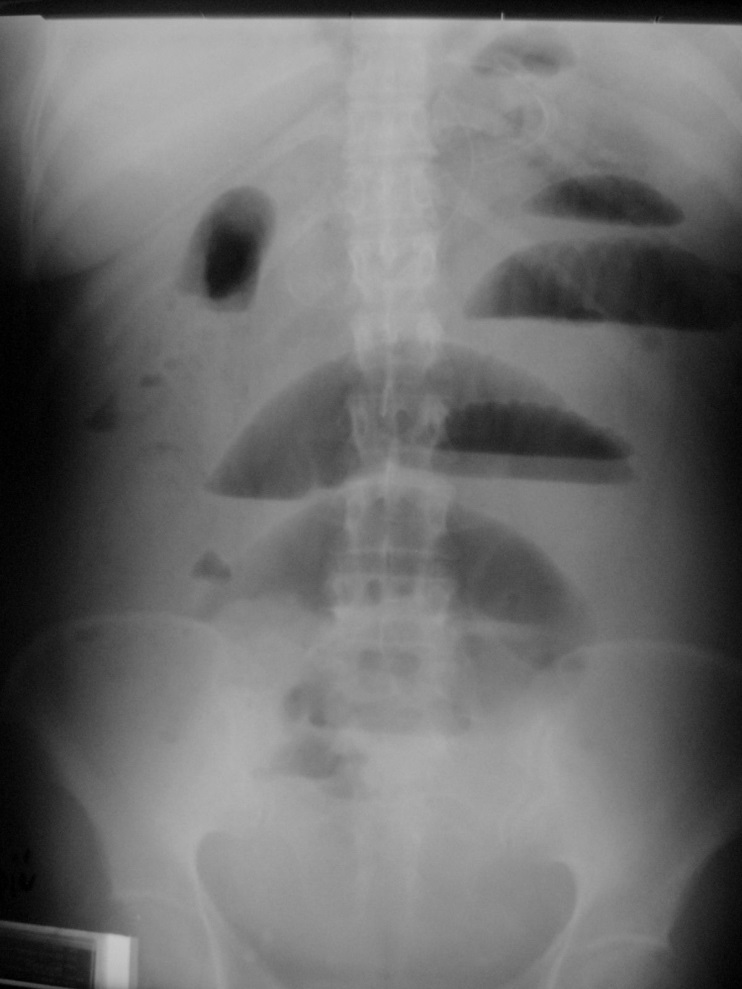 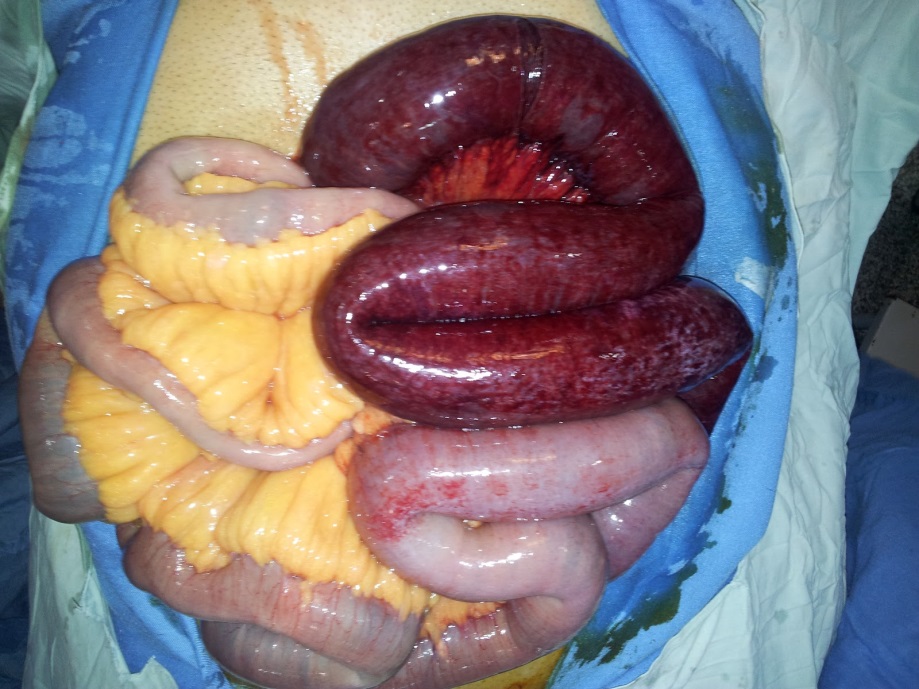 LAPAROTOMY SCAR
3 HOURS LATER
BOWEL NECROSIS RESECTION
AND ANASTOMOSIS CONSTRUCTION
ADHESIOLYSIS
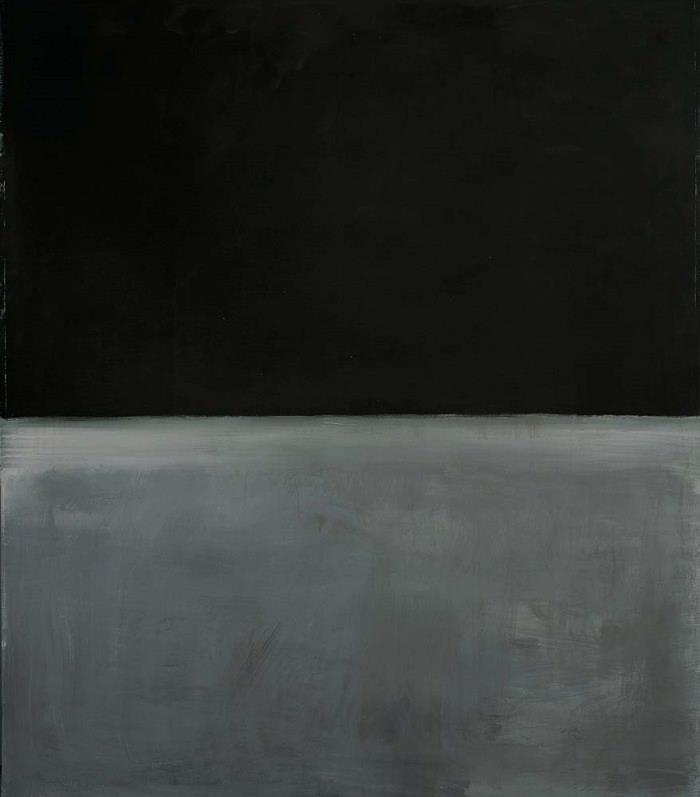 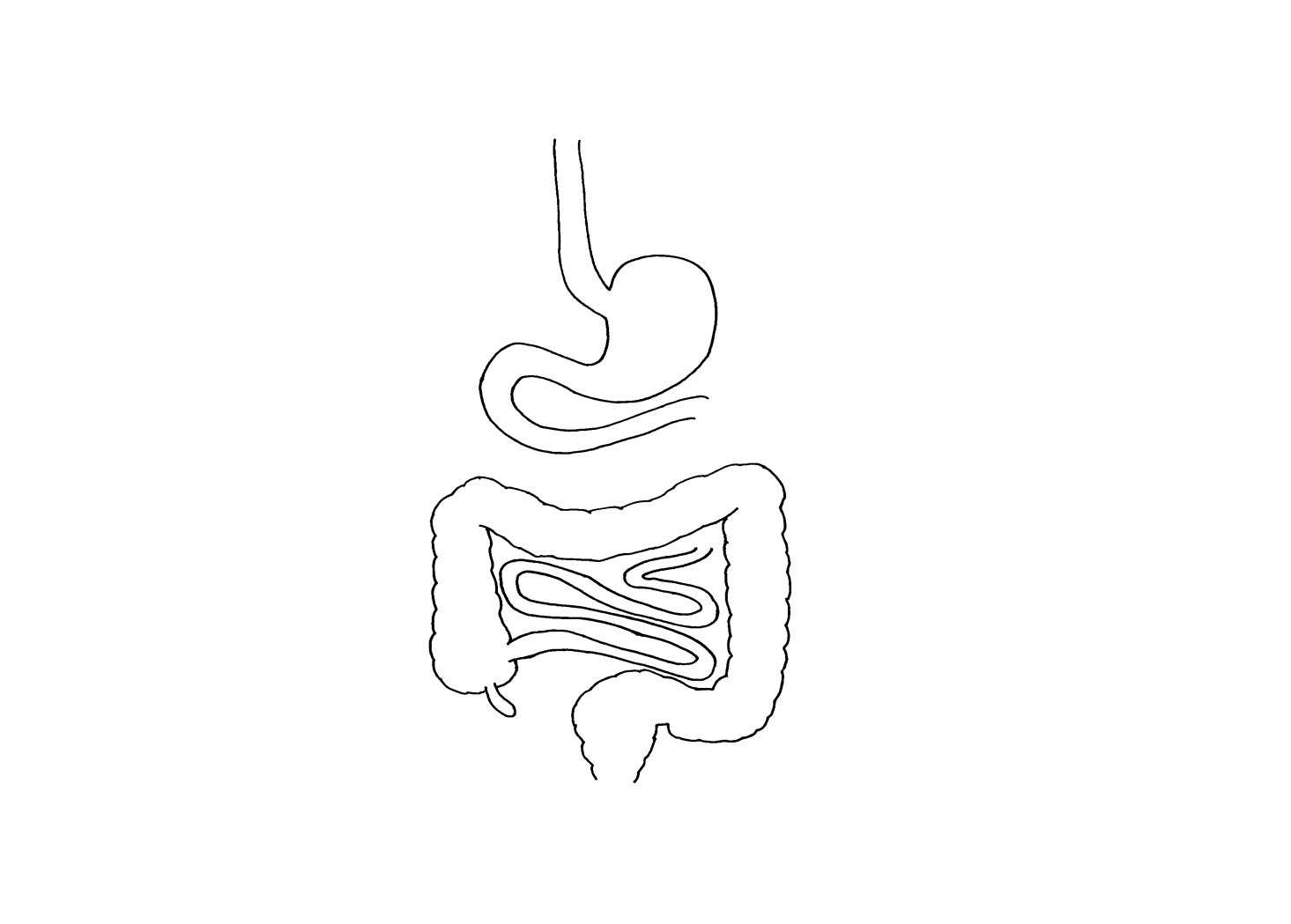 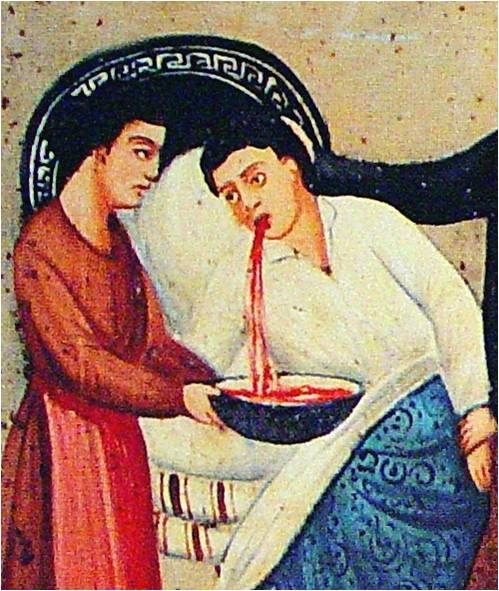 BASIC TYPES OF BLEEDING INTO GIT
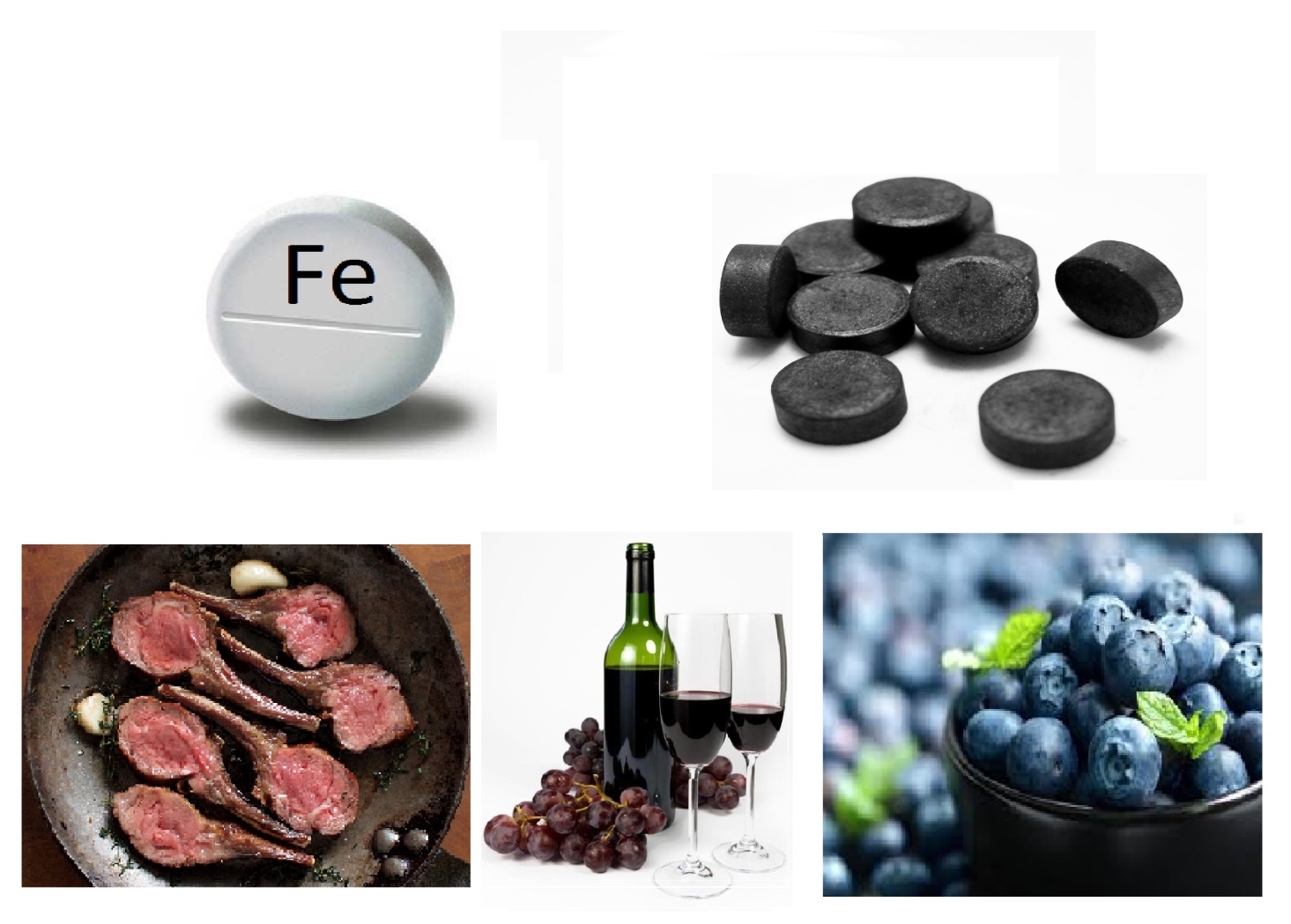 HEMATEMESIS
CAUSES OF FAKE BLEEDING
past medical history: umbilical vein cannulation
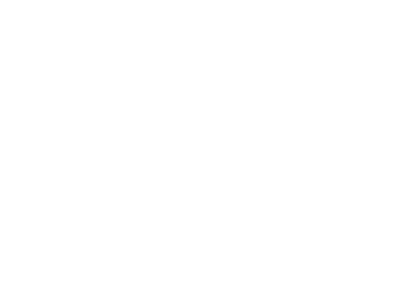 boy (7y), black stool)
, weakness, breathlessness
pale, sweaty, HR 112/min, abdomen without clinical signs, pr: black tarry stool
UPPER
GI BLEEDING
during doctor¨s consideration the patient starts to vomit blood
MOSTLY
LESS SEVERE
MOSTLY
MORE SEVERE
LOWER
GI BLEEDING
HEMATOCHEZIA
MELENA
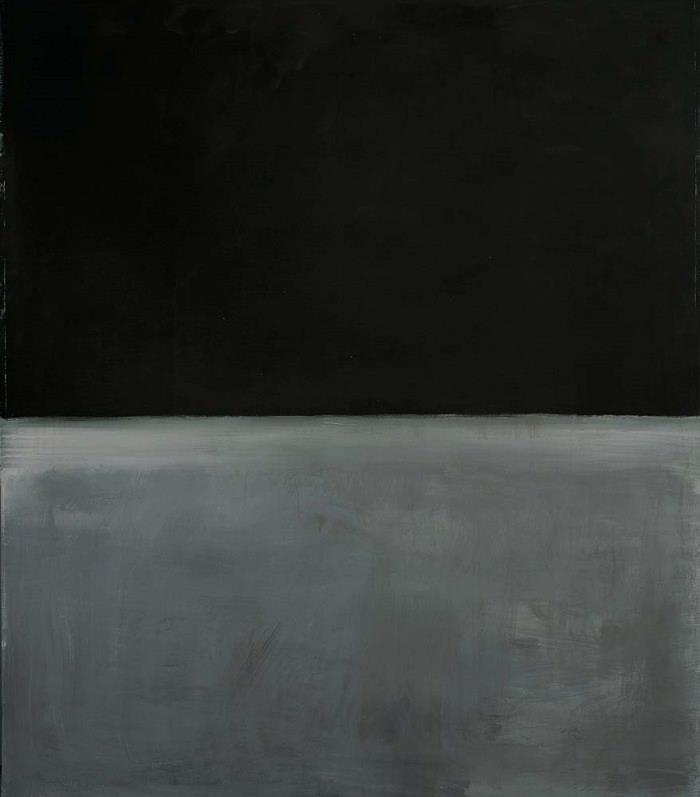 IN HOSPITAL
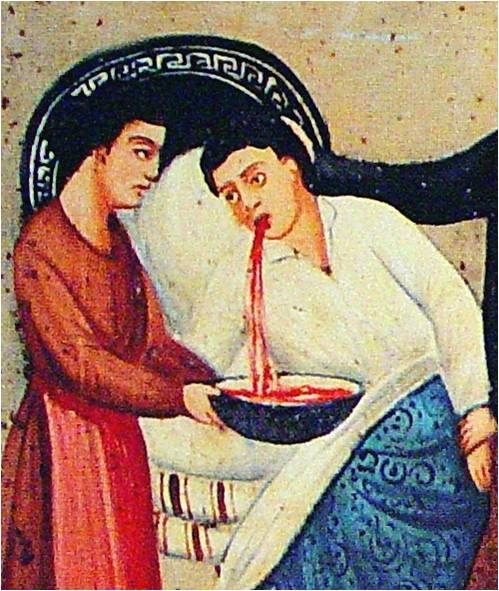 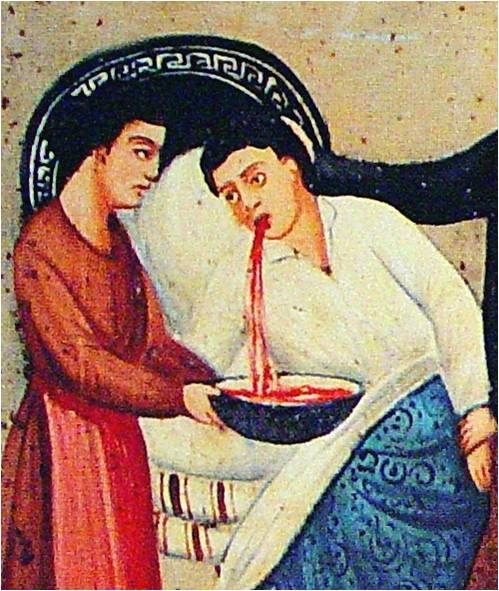 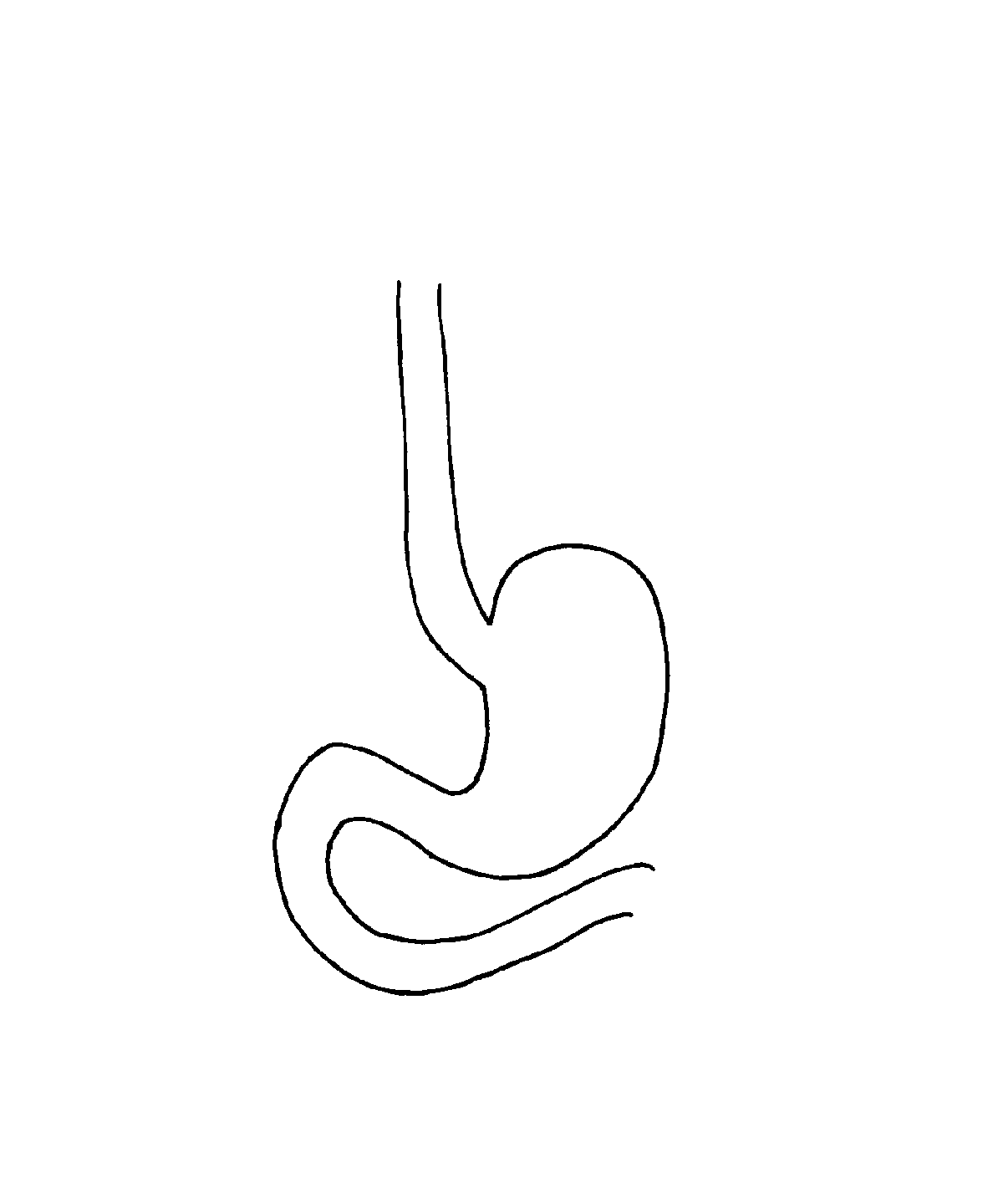 NASOGASTRIC TUBE
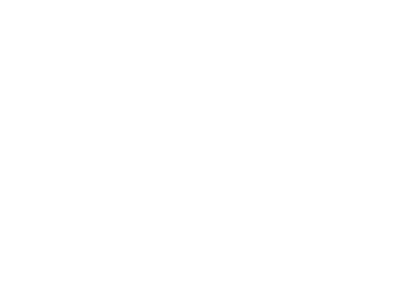 CAUSES OF BLEEDING INTO UPPER GIT
ICE-COLD IRRIGATION
BASIC MANAGEMENT OF SEVERE BLEEDING:
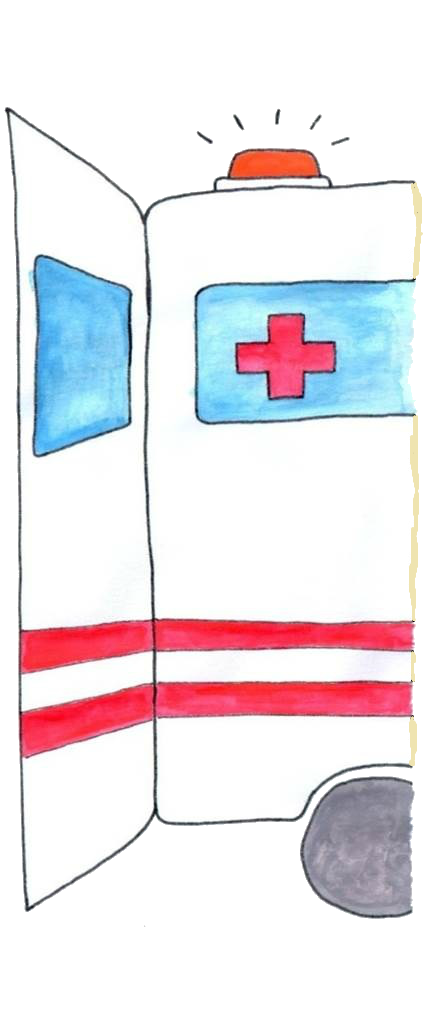 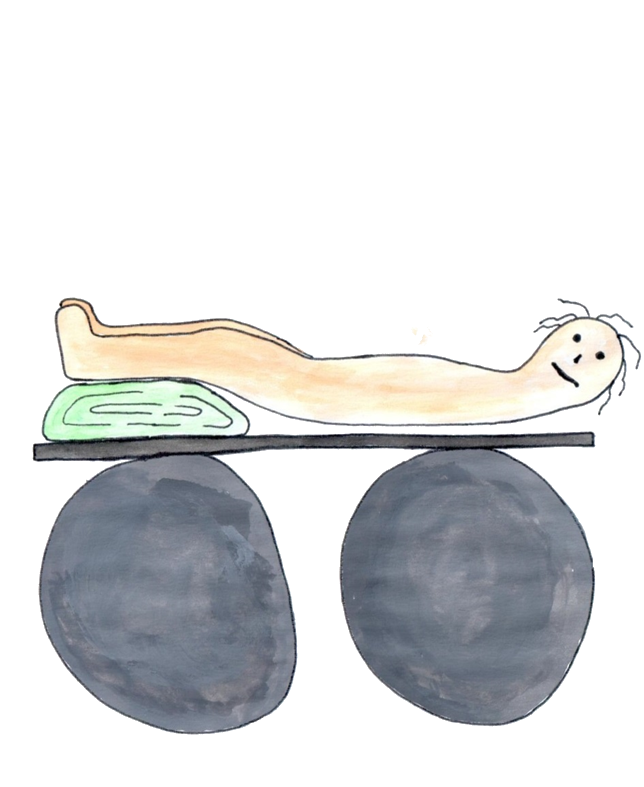 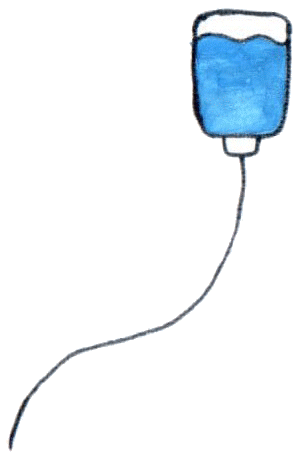 SIGNS OF
OXYGENOTHERAPY
REFLUX ESOPHAGITIS
SEVERE BLEEDING
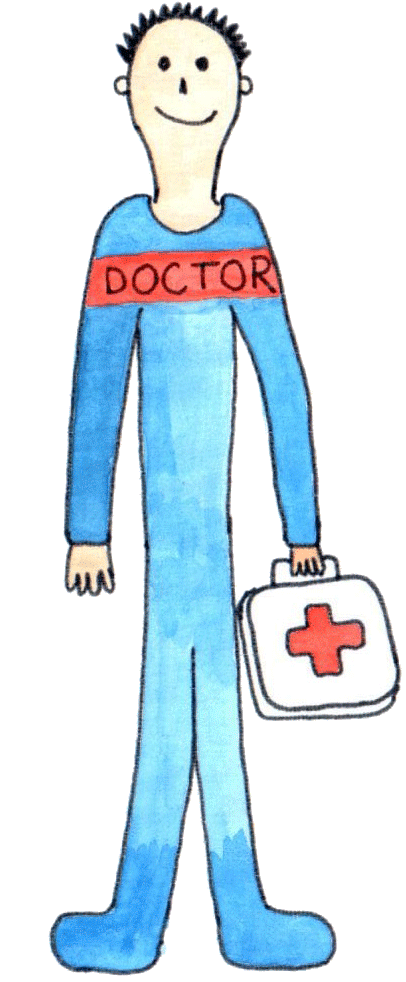 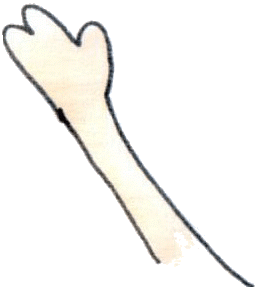 ESOPHAGEAL VARICES
INTO GIT
TUMOR
Leu
Hb
Hct
DICYNONE  (ETAMSYLAT)
KANAVIT
PAMBA   (PARAAMINOBEN. A.)
HELICID   (OMEPRAZOL)   
REMESTYP   (TERLIPRESIN) 
BLOOD  TRANSFUSION
FRESH FROZEN PLASMA
PLATELET CONCENTRATE
FIBRINOGEN
NOVOSEVEN   (FACTOR  VII)VII)
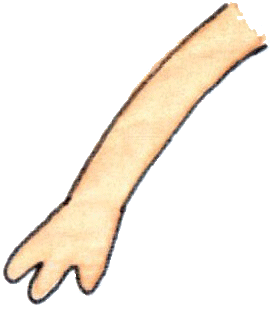 MALLORY-WEISS
(NOT WAITING FOR THE RESULTS)
PEPTIC ULCER
EROSIVE GASTRITIS
HEMOBILIA
ZOLLINGER-ELLISON
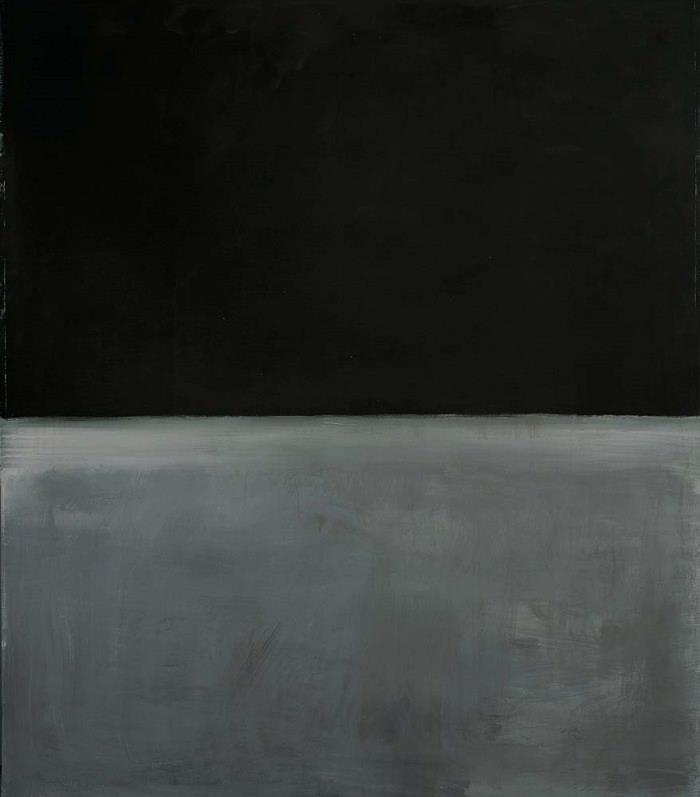 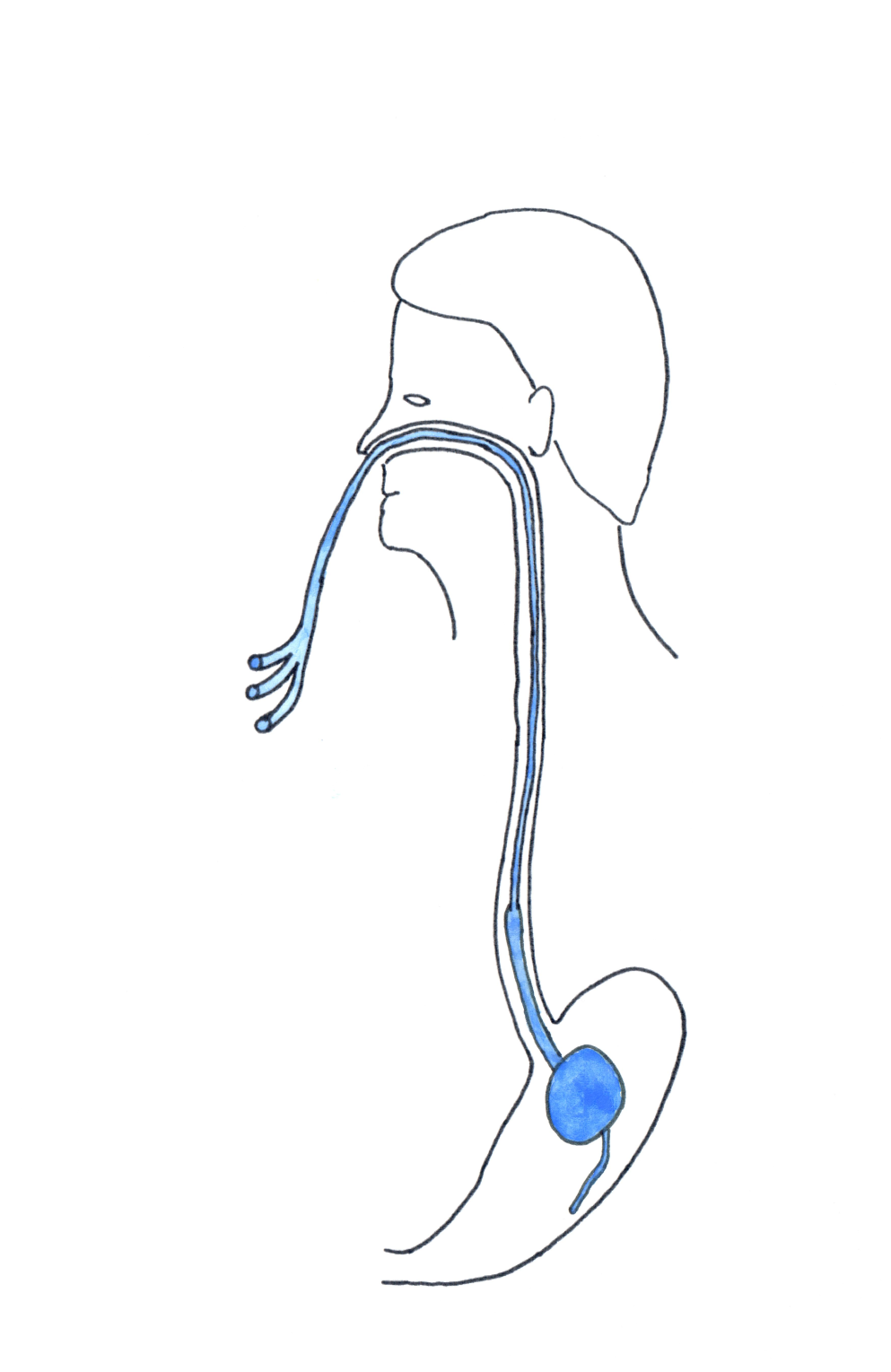 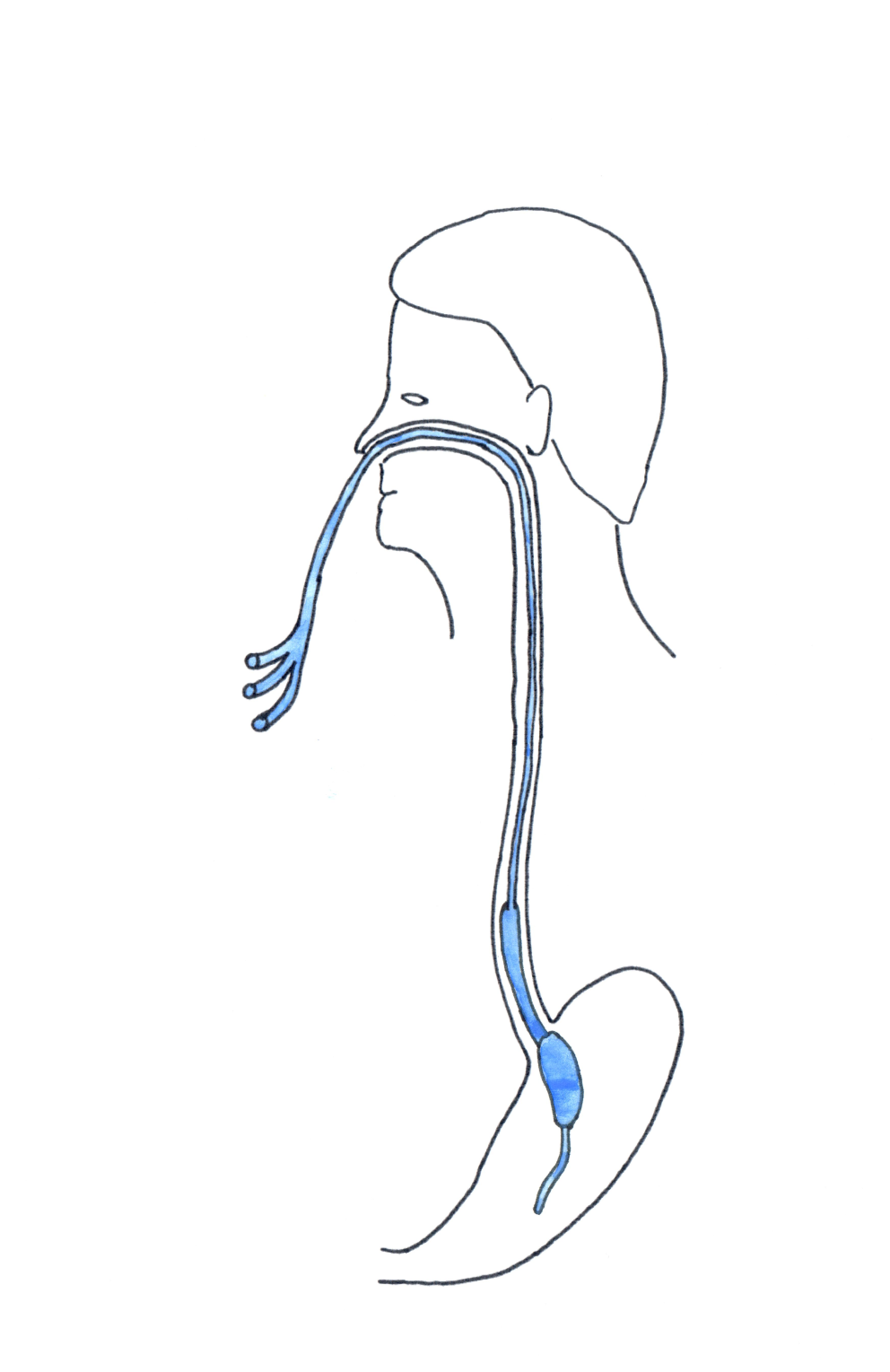 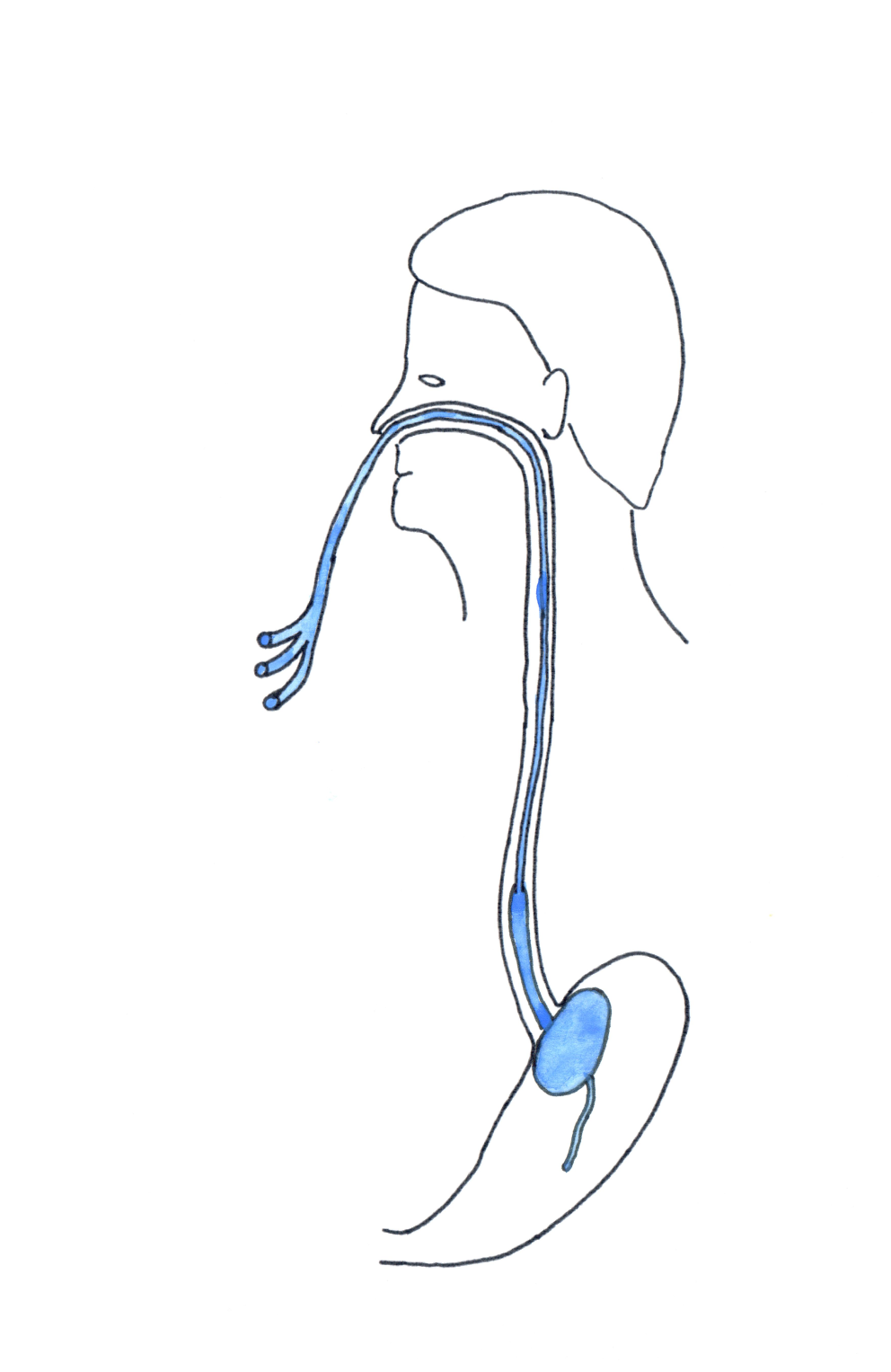 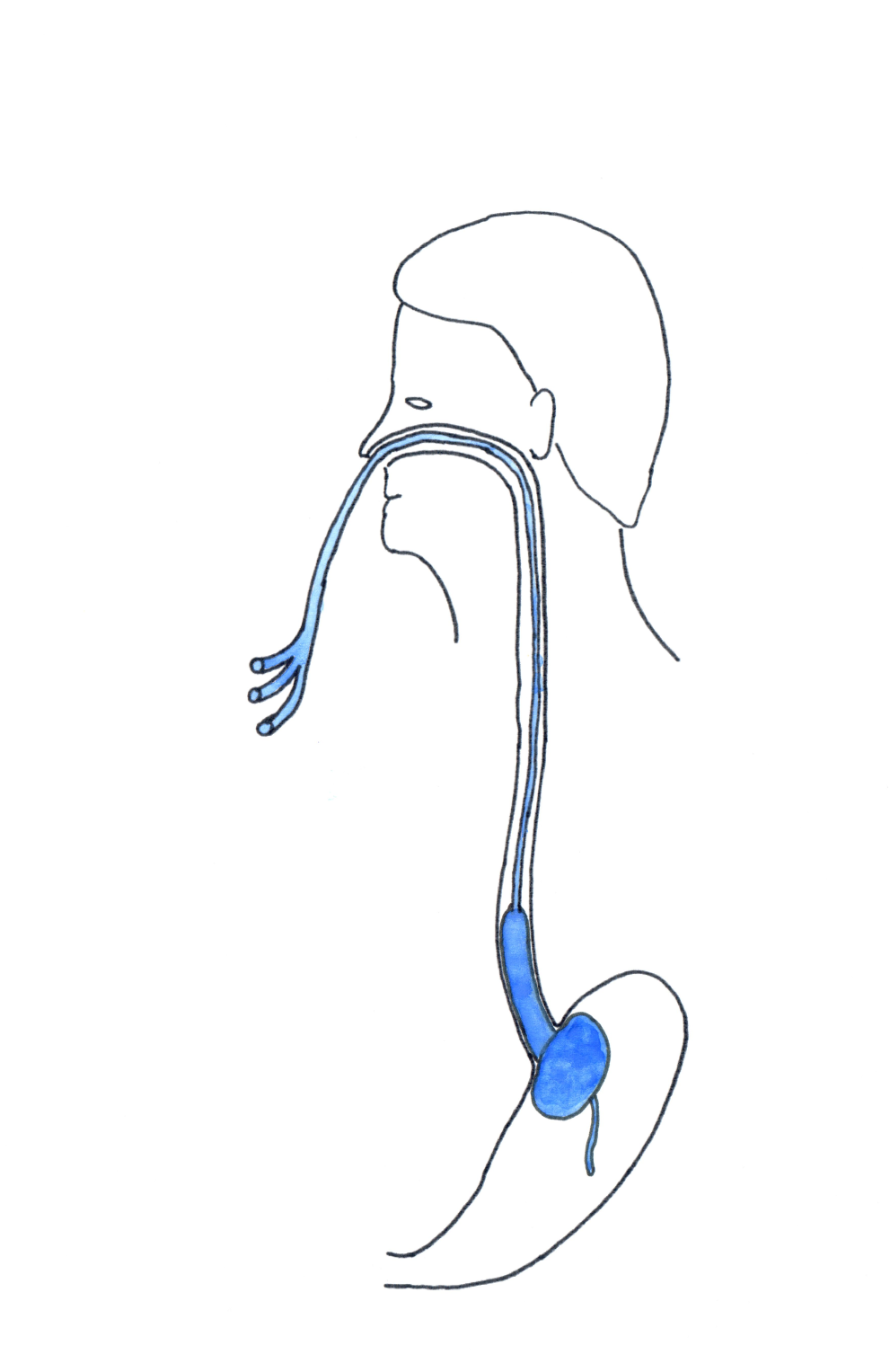 SENGSTAKEN – BLAKEMORE
(INTERIM MEASURE)
SENGSTAKEN – BLAKEMORE
(INTERIM MEASURE)
SENGSTAKEN – BLAKEMORE
(INTERIM MEASURE)
SENGSTAKEN – BLAKEMORE
(INTERIM MEASURE)
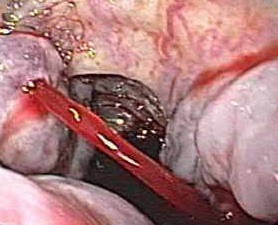 ESOPHAGEAL VARICES
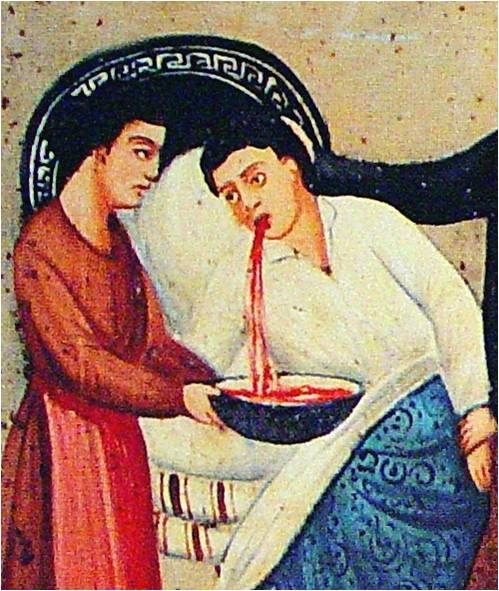 BLEEDING SUCCESFULLY STOPPED
6 HOURS LATER HEMATEMESIS AGAIN
SCLEROTISATION
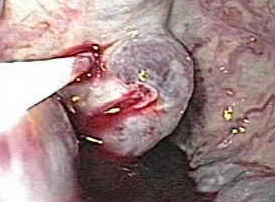 AFTER INITIAL STABILISATION THERE IS PLACE FOR
GASTROSCOPY
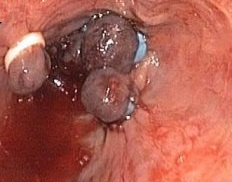 LIGATION
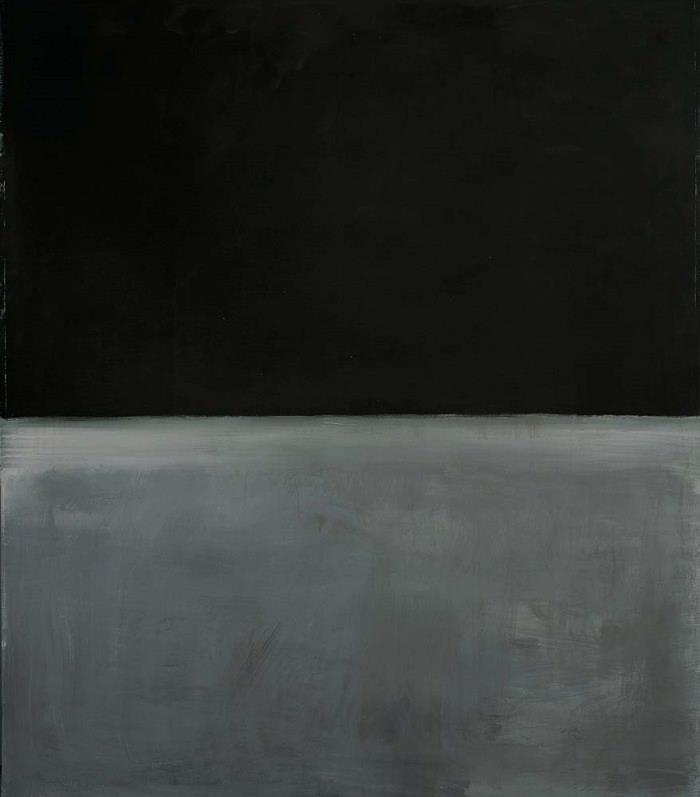 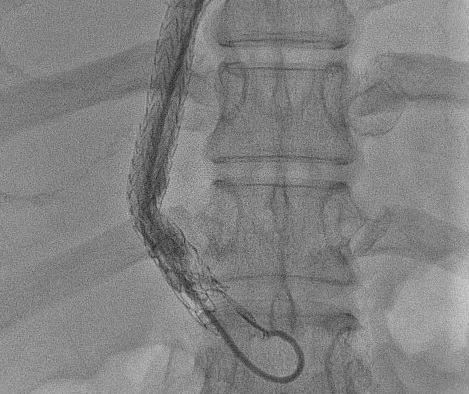 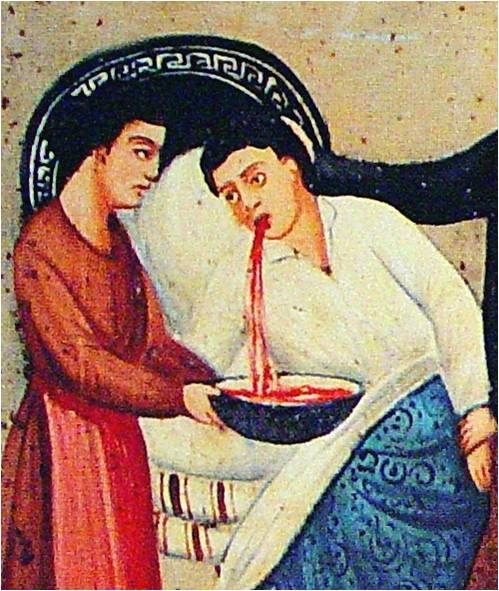 TIPSS
OTHER TREATMENT POSSIBILITIES
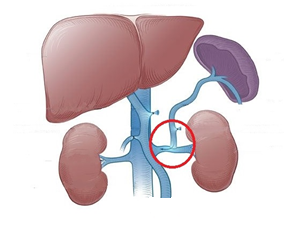 (EXCEPTIONALLY)
WARREN PROCEDURE
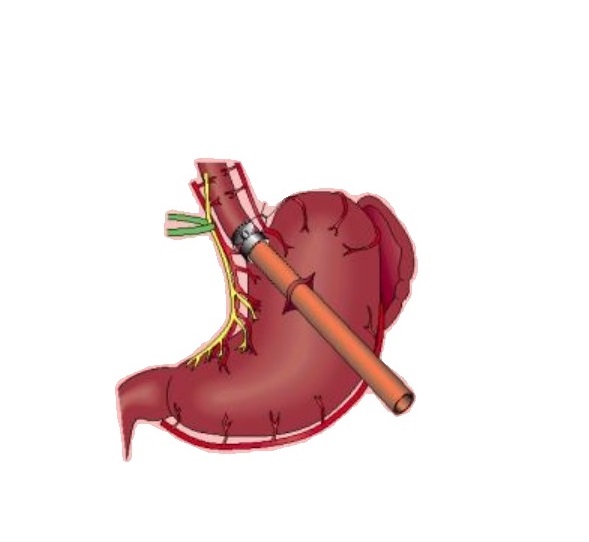 ESOPHAGEAL TRANSECTION
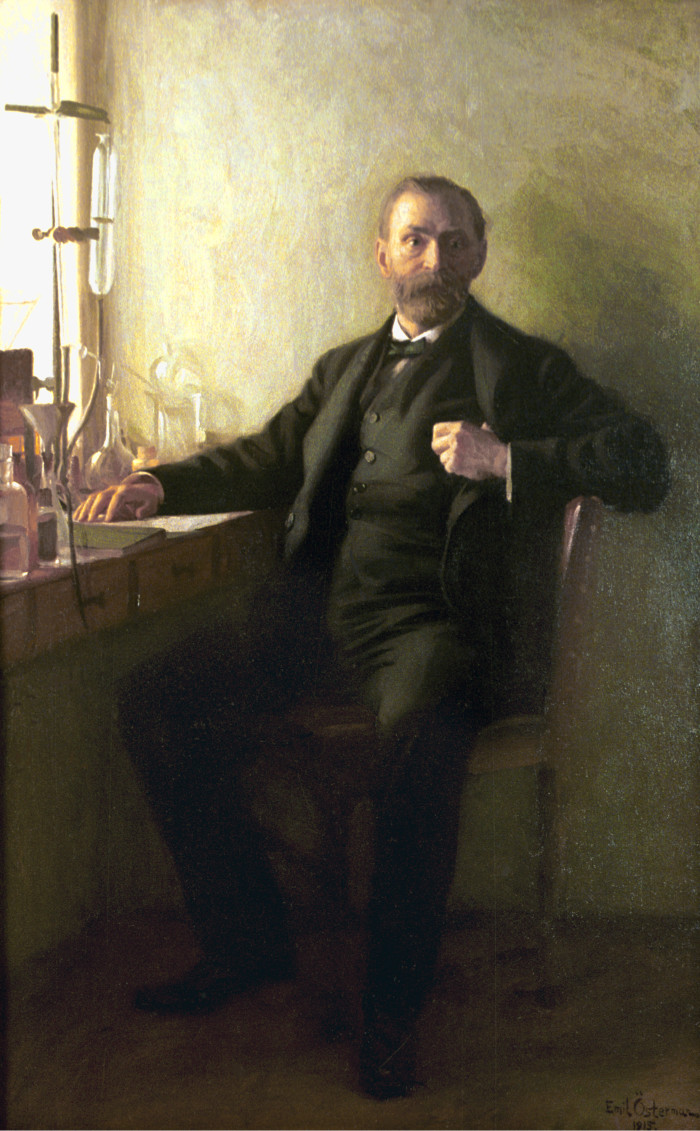 ACUTE APPENDICITIS
ABDOMINAL PHYSICAL EXAMINATION:
PARACLINICAL TESTS:
IN SEVERE INFLAMMATION:
GENERAL APPEARANCE:
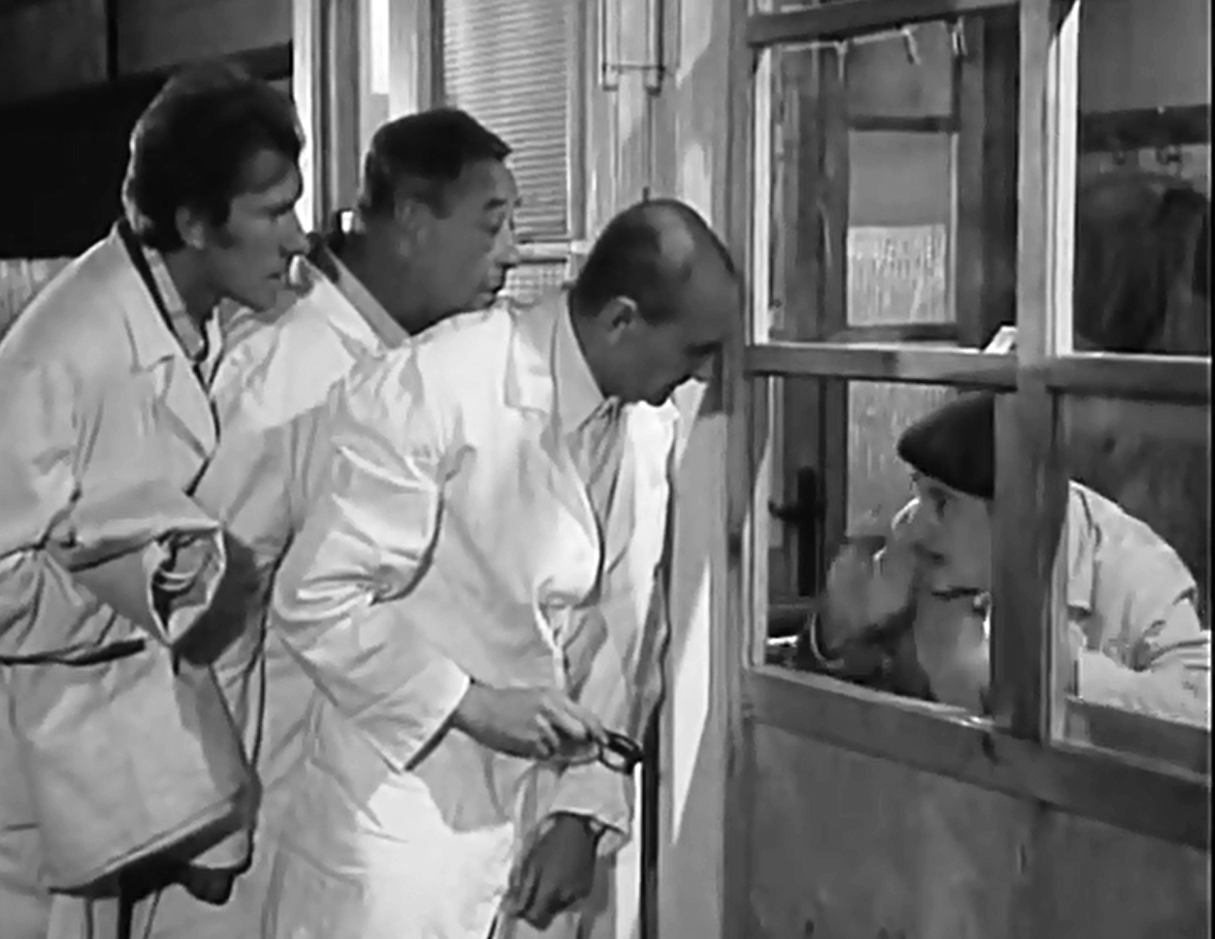 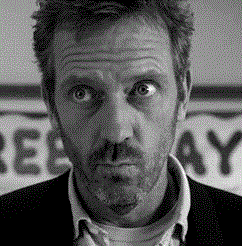 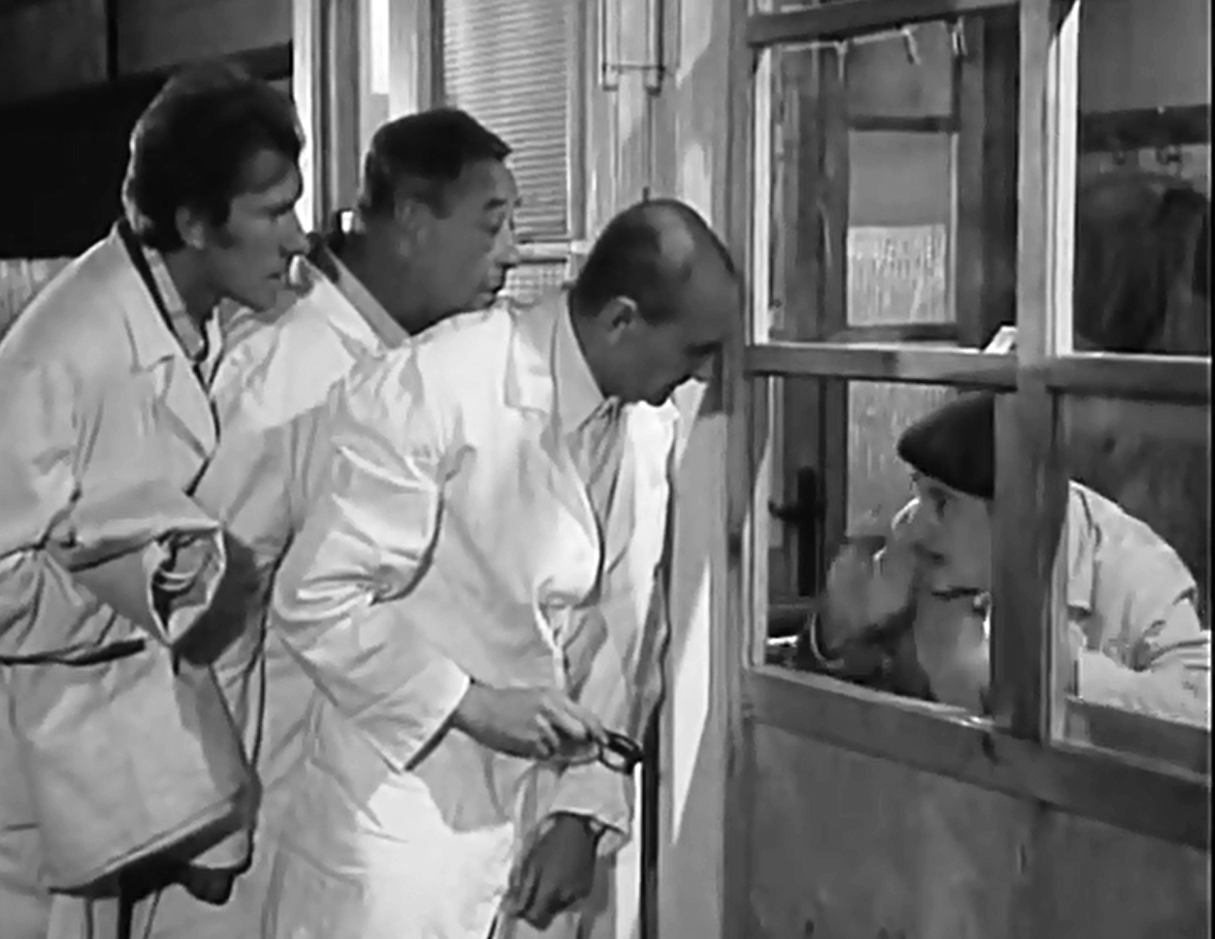 CAUSES OF ATYPICAL COURSE:
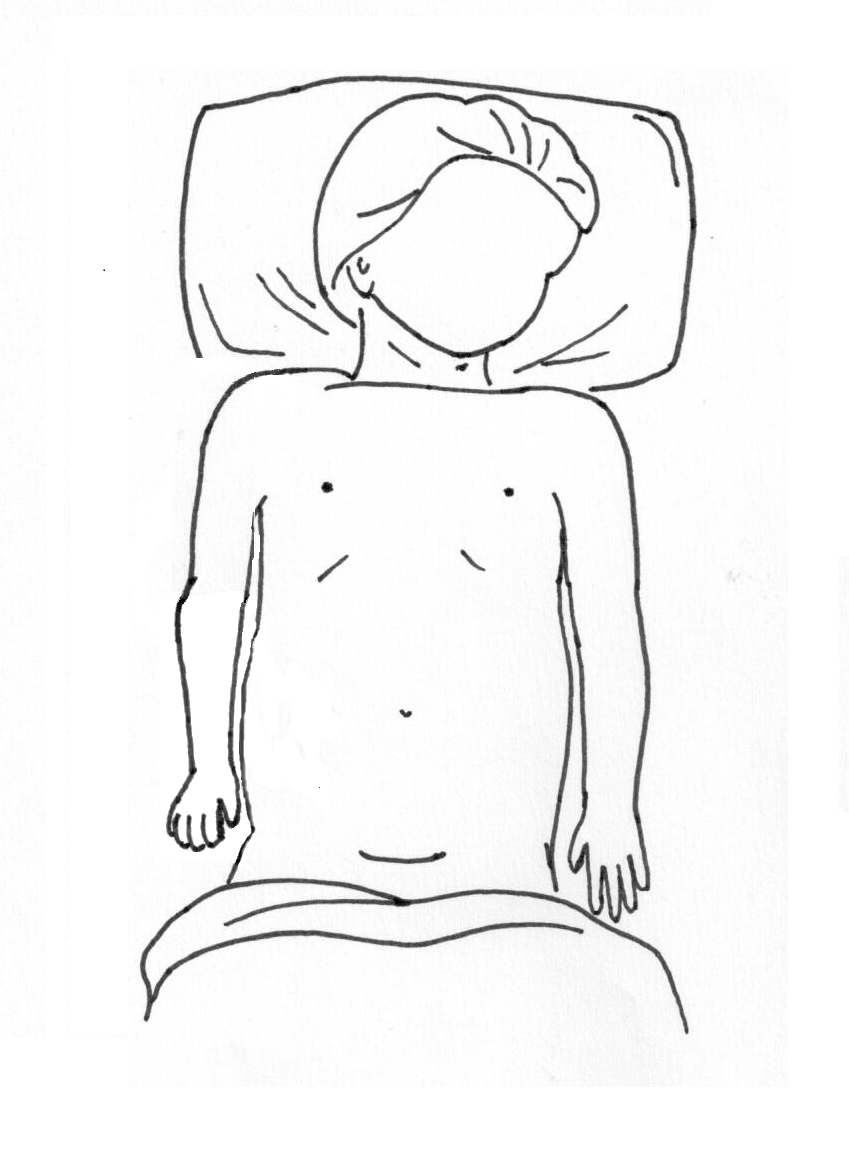 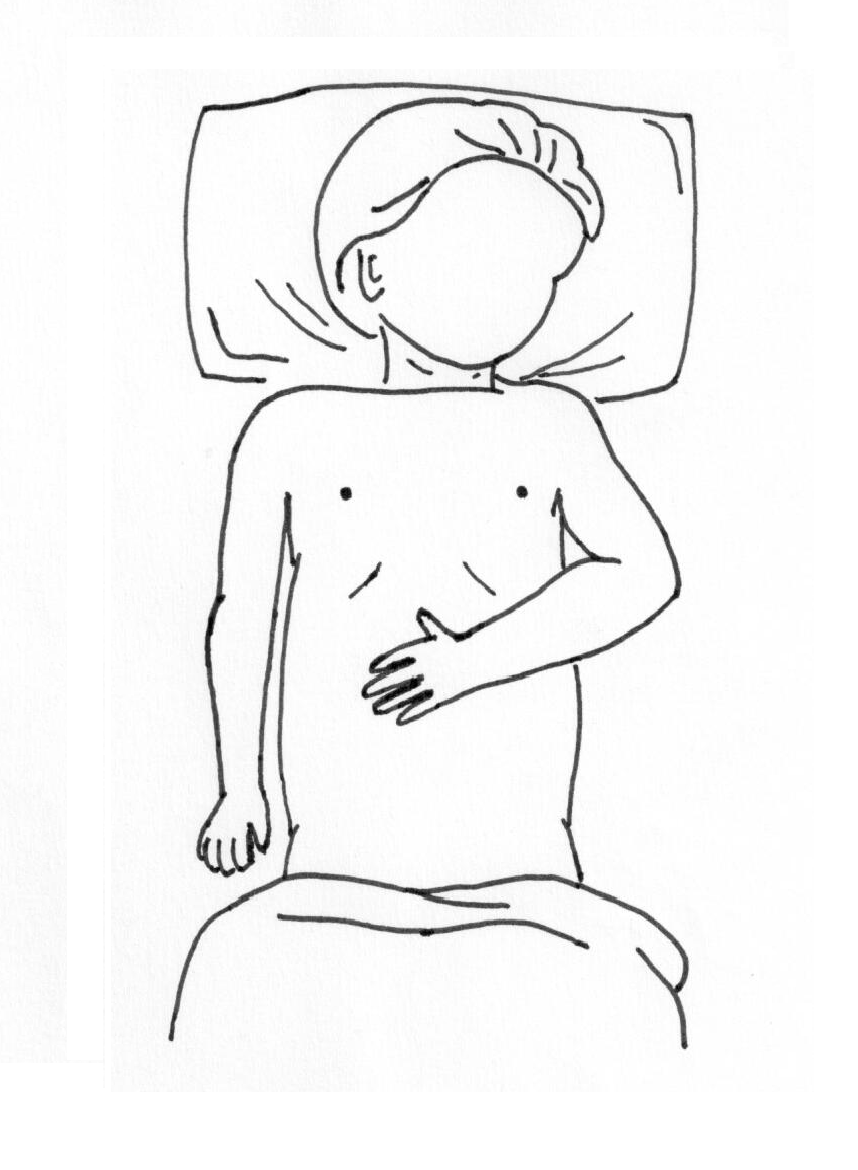 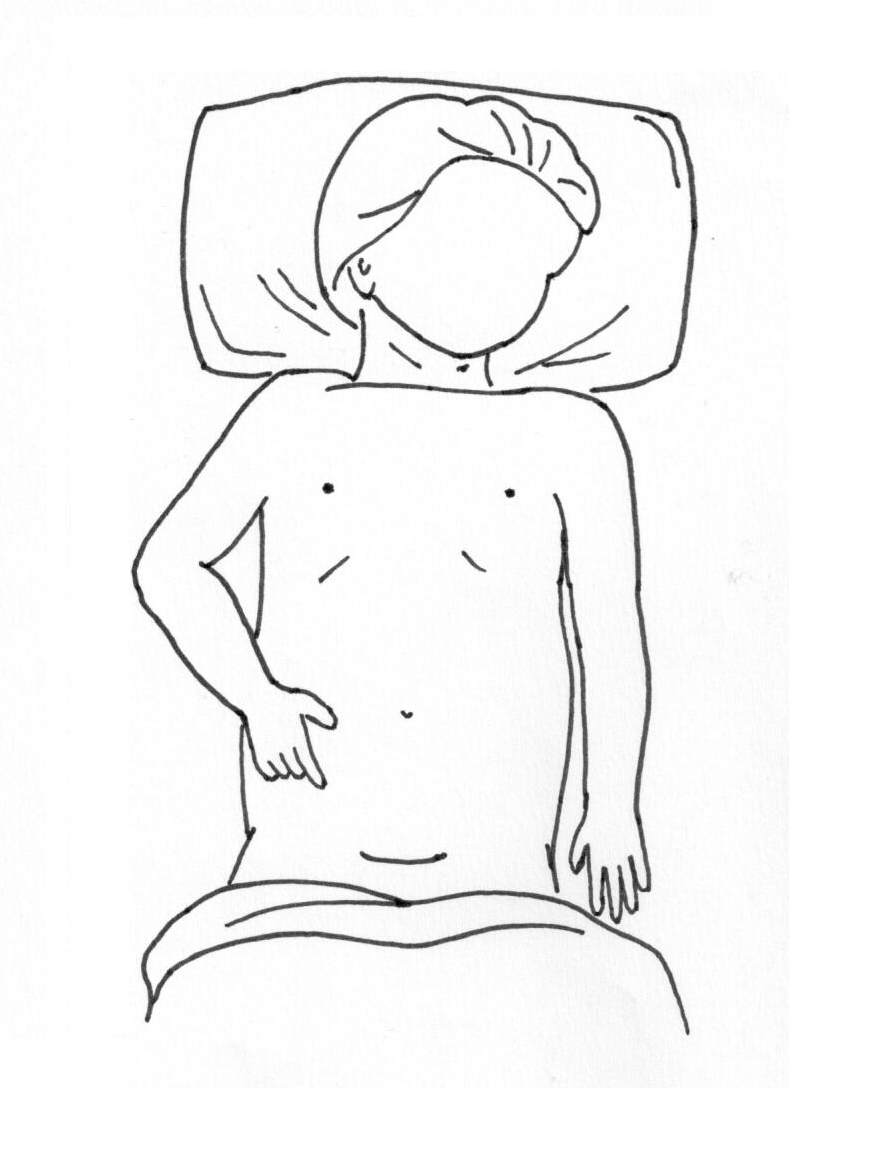 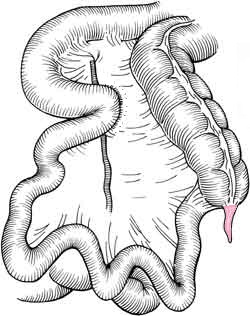 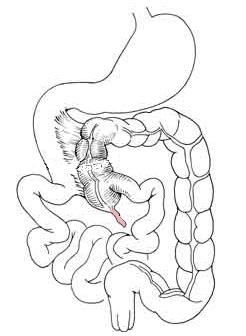 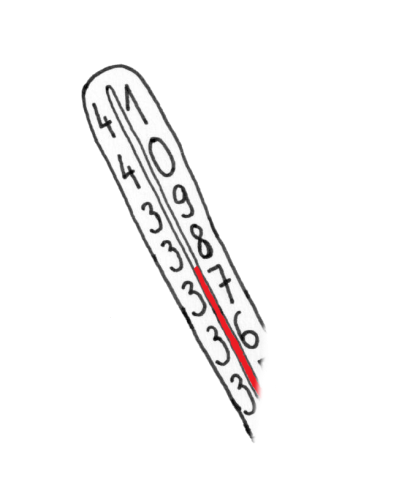 WHAT IS THE TYPICAL COURSE OF APPENDICITIS?
LEU
CRP
SONO
VOMITING (NAUSEA)
HALF OF APPENDICES DON‘T READ SURGERY TEXTBOOKS
BLUMBERG-ŠČOTKIN
ROVSING
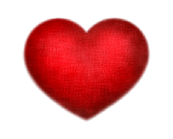 DULL PAIN IN EPIGASTRIUM
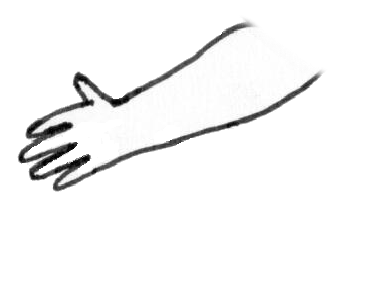 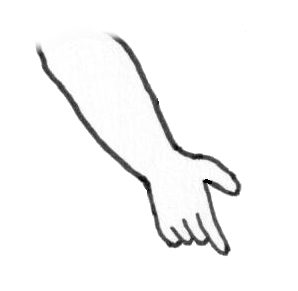 IT COULD BE DIFFICULT
PLENIÉS
TENDERNESS
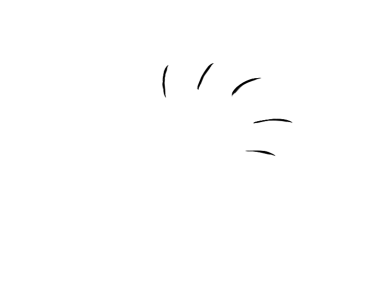 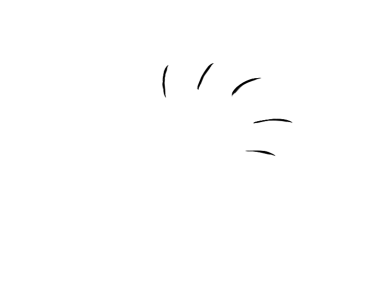 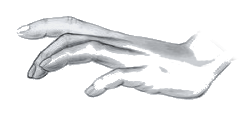 McBURNEY
ANALGESICS
CORTICOIDS
ATB
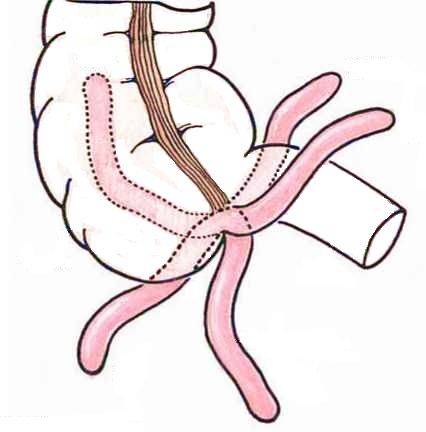 IN RIGHT LOWER QUADRANT
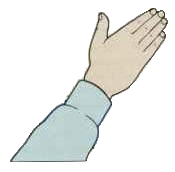 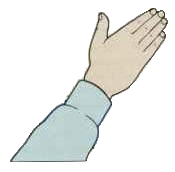 SHIFT OF PAIN TO RLQ
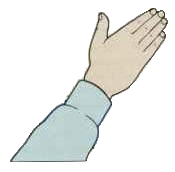 LANZ
EVEN FOR A SKILLED
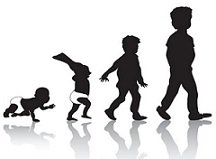 TYPICAL APP. COULD BE DIAGNOSED BY DOORMAN
DIAGNOSTICIAN
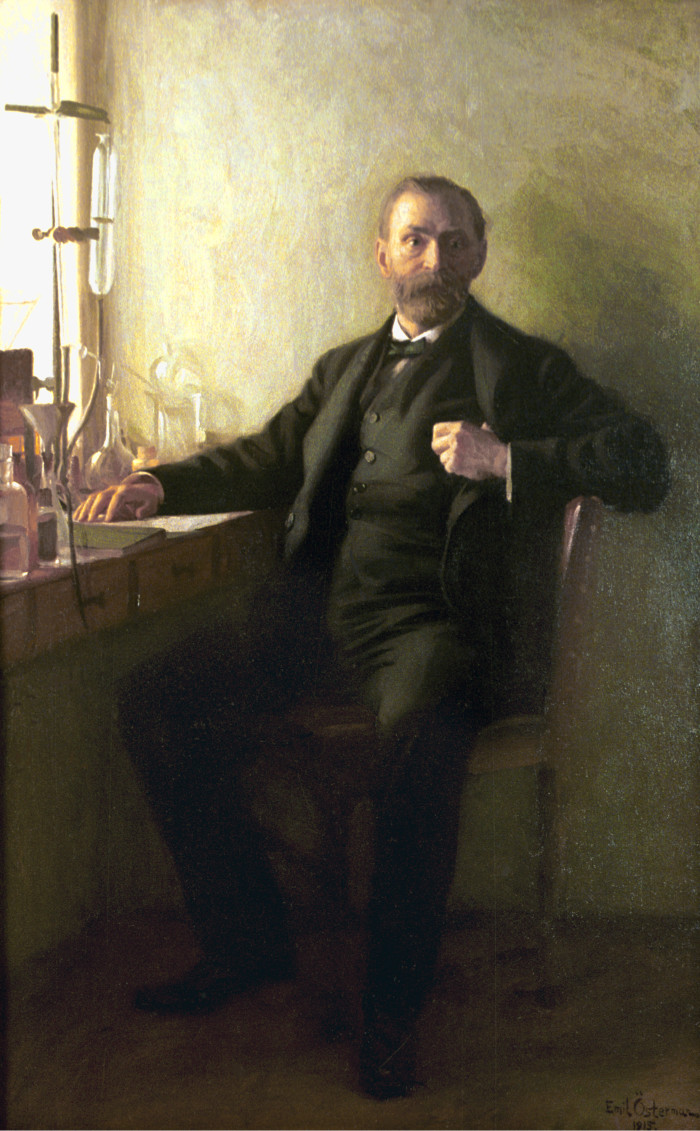 ACUTE APPENDICITIS
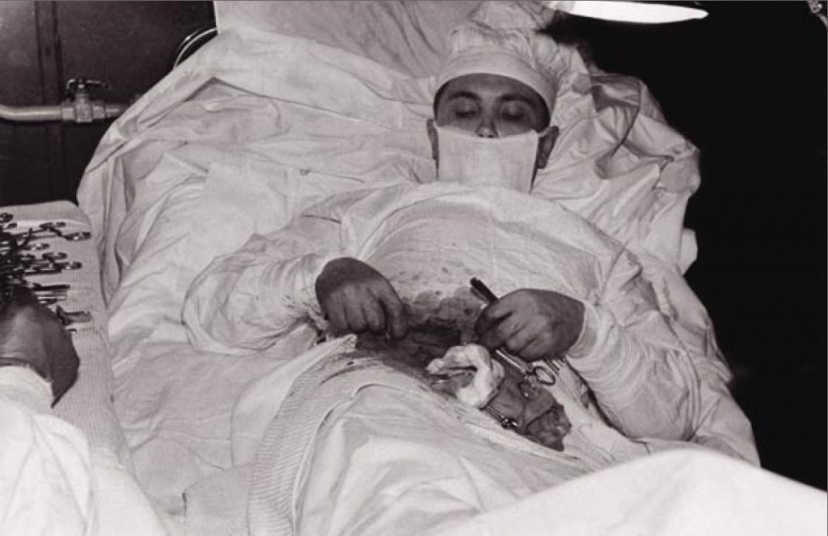 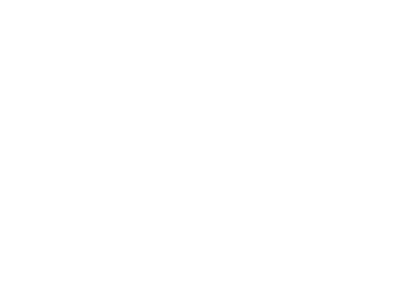 LEONID ROGOZOV (1934-2000)
in May 1961 as the only doctor in an antarctic station diagnosed his own appendicitis and later on performed appendectomy on himself
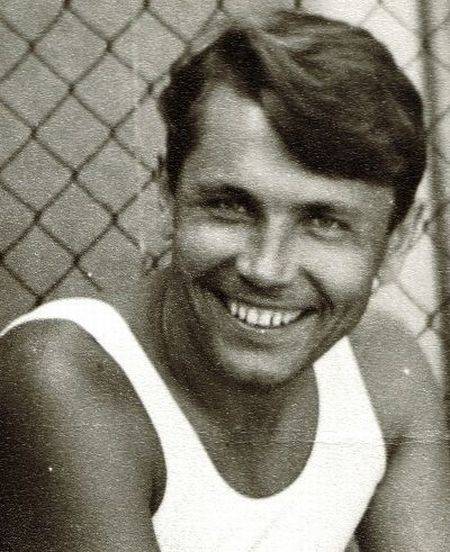 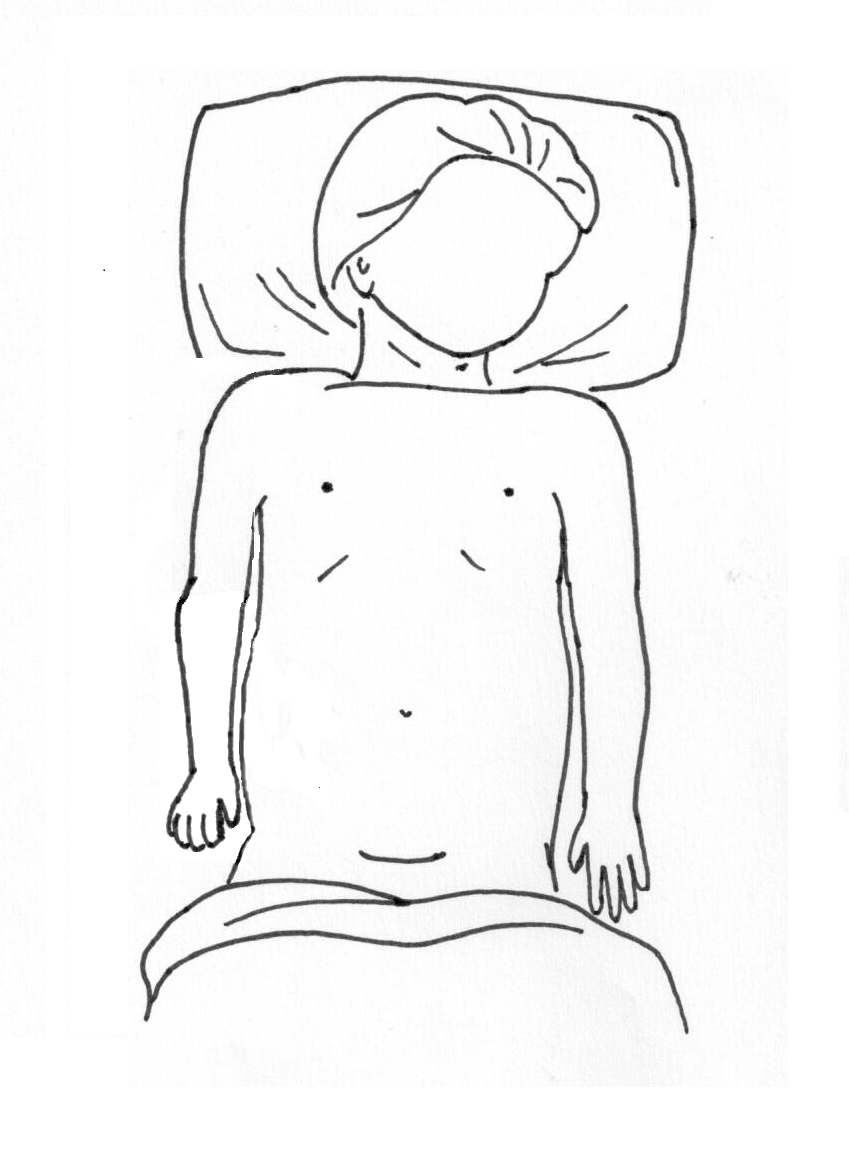 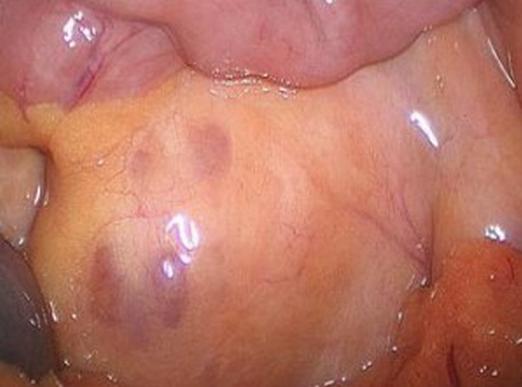 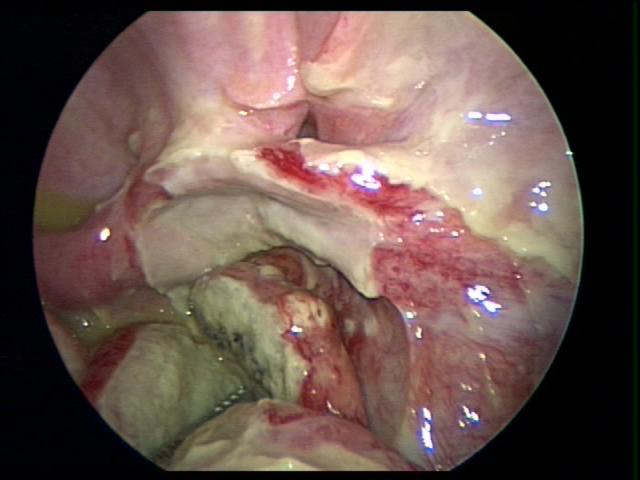 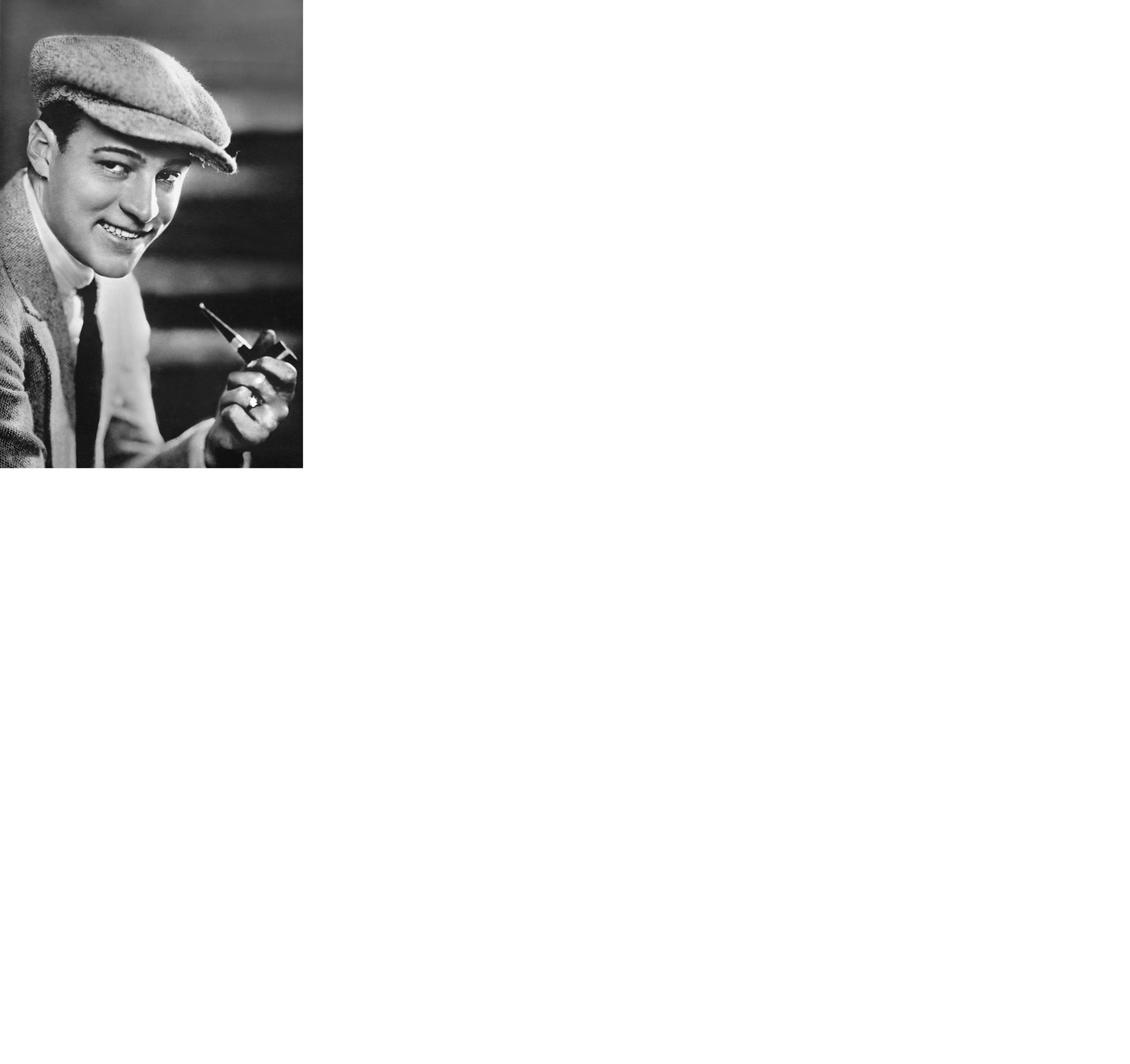 RUDOLPH VALENTINO (1895-1926)
Hollywood actor 

laparotomy for abdominal pain
catarrhal apendicitis  
8. postoperative day passing away
section: duodenal ulcer perforation
DO YOU NEED TO KNOW THE APPENDECTOMY PROCEDURE?
CARDIAC FAILURE
PNEUMONIA
HEMOPHILIA
MESENTERIC LYMPHADENITIS
PANCREATITIS
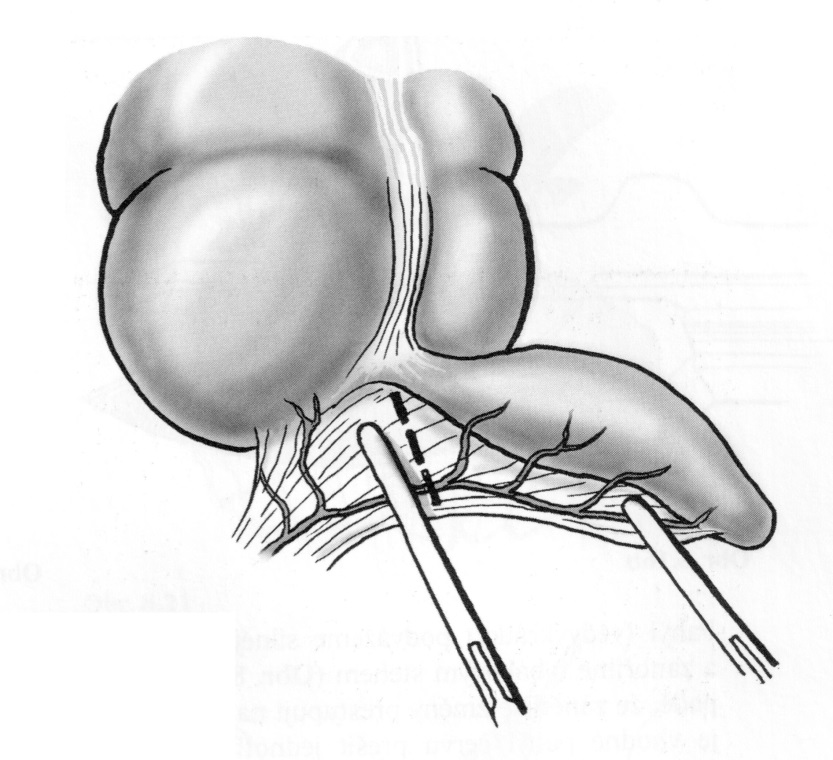 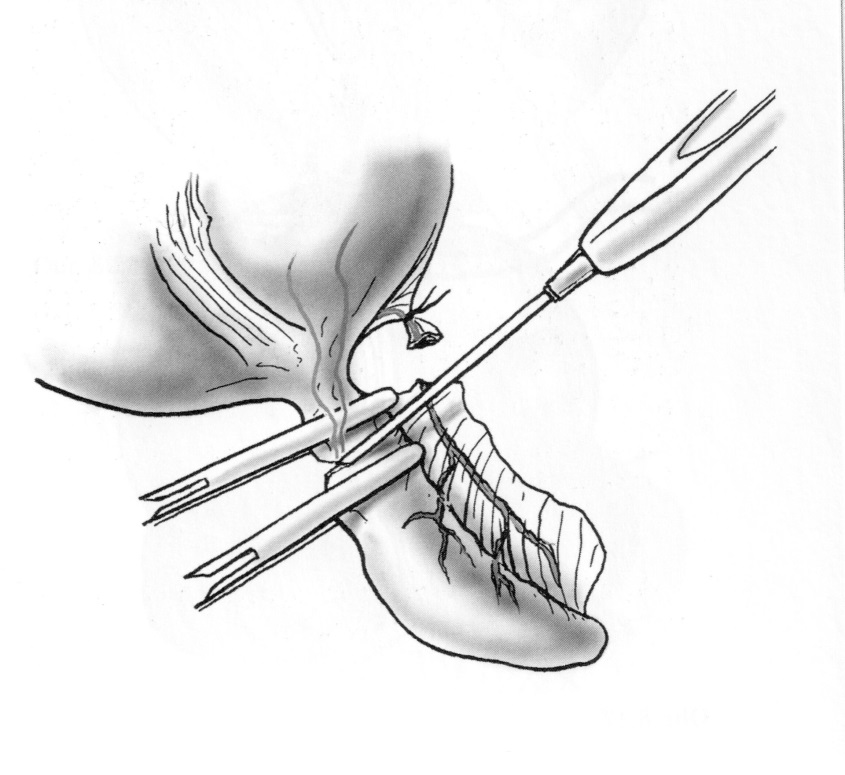 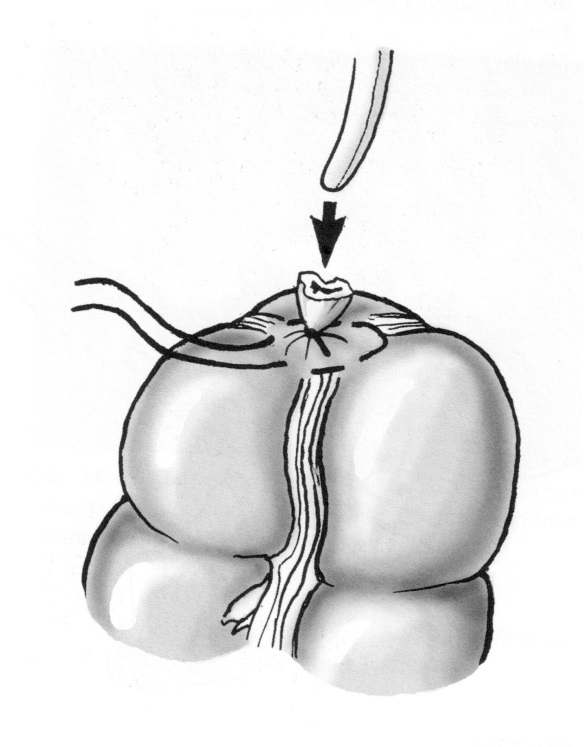 DIABETES
WHAT COULD YOU CONFUSE APPENDICITIS WITH?
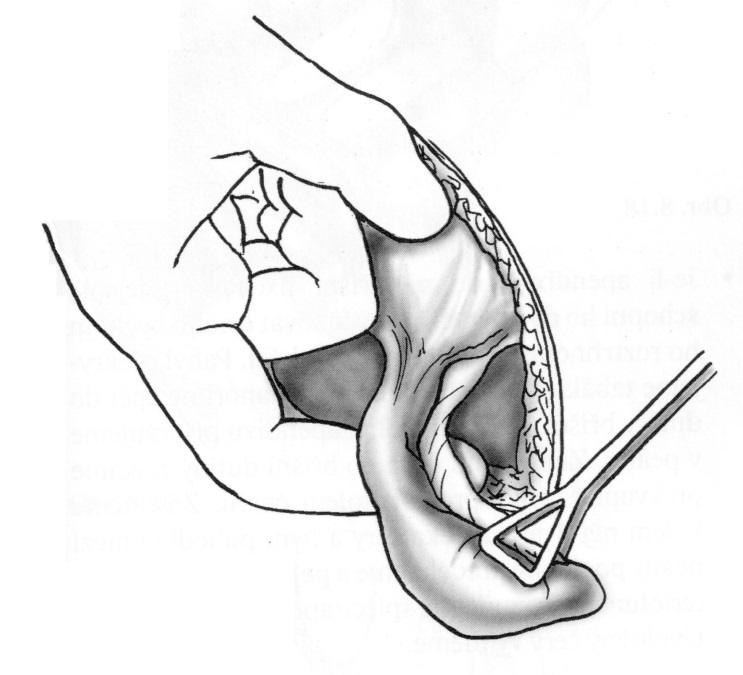 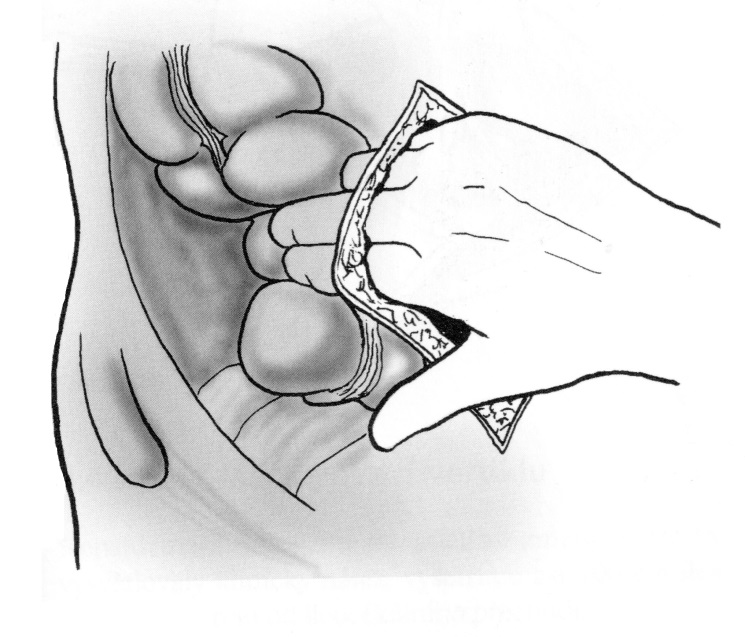 HENOCH-SCHONLEIN PURPURA
GASTROENTERITIS
WHAT IS THE MOST OFTEN CAUSE OF CONFUSION?
GASTROENTERITIS
TUMOR
TRAUMA
CROHN‘S DISEASE
MECKEL‘S DIVERTICULUM
MESENTERIAL LYMPHADENITIS
INTUSSUSCEPTION
OVARIAN TORSION
PYELONEPHRITIS
SALPINGITIS
ORCHITIS
TESTICULAR TORSION
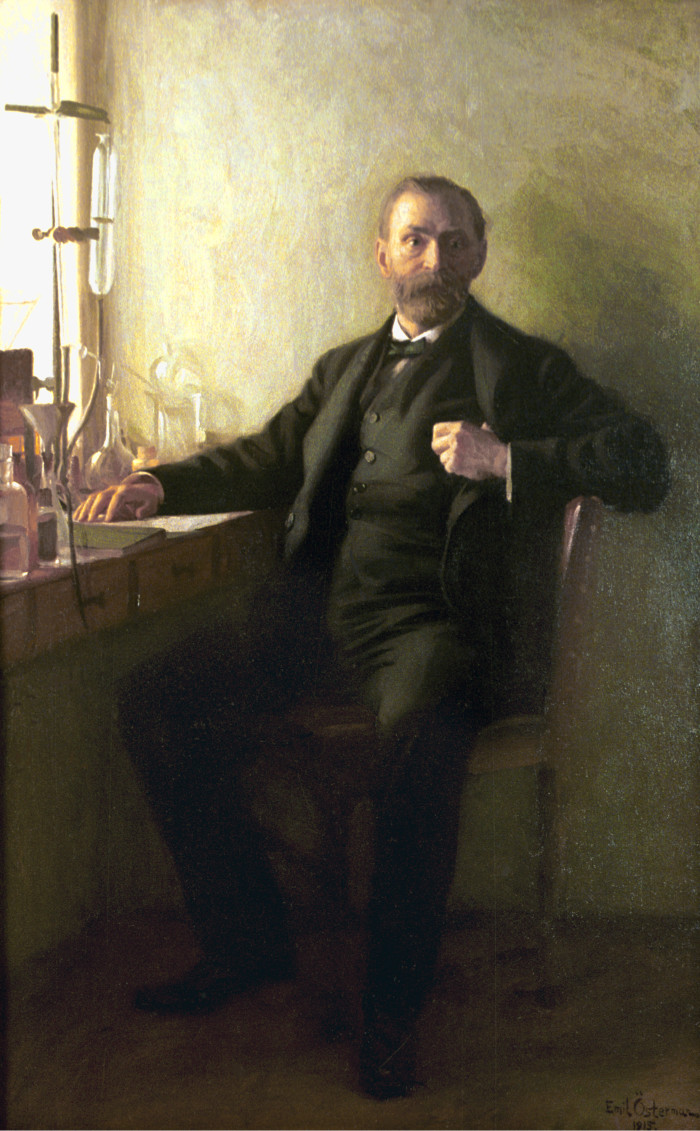 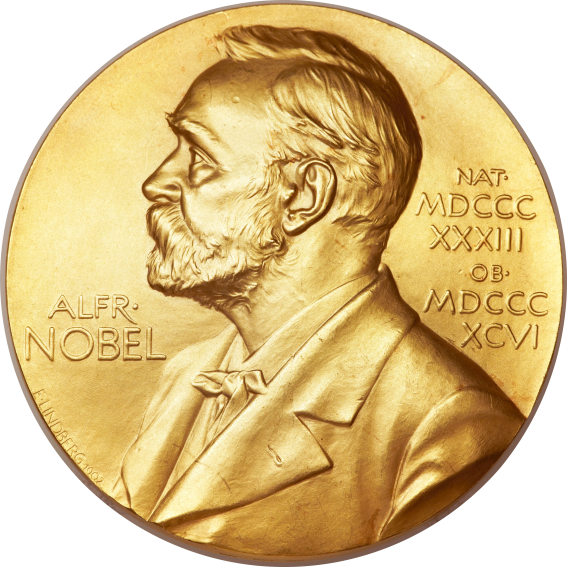 AND WHO IS THIS GENTLEMAN?
ALFRED NOBEL
WAITING, WHEN
YOU DISCOVER RELIABLE
METHOD OF APPENDICITIS
DIAGNOSING
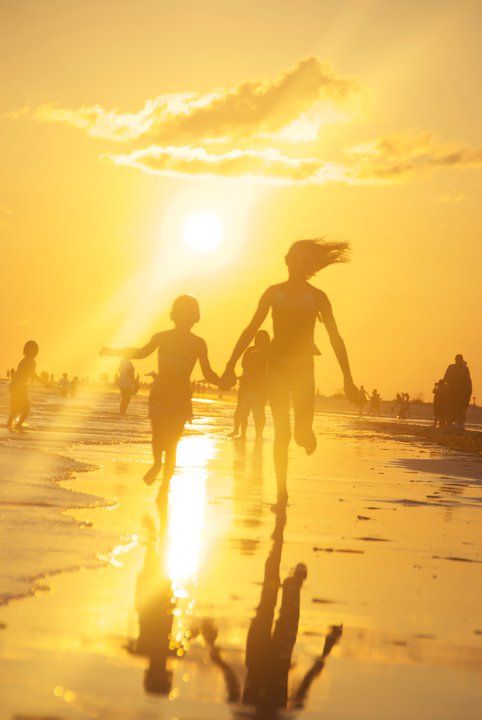 THE SUN SHOULD NOT BOTH RISE AND SET ON
ACUTE ABDOMEN
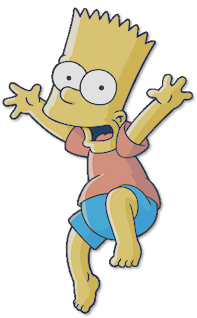 THANKS